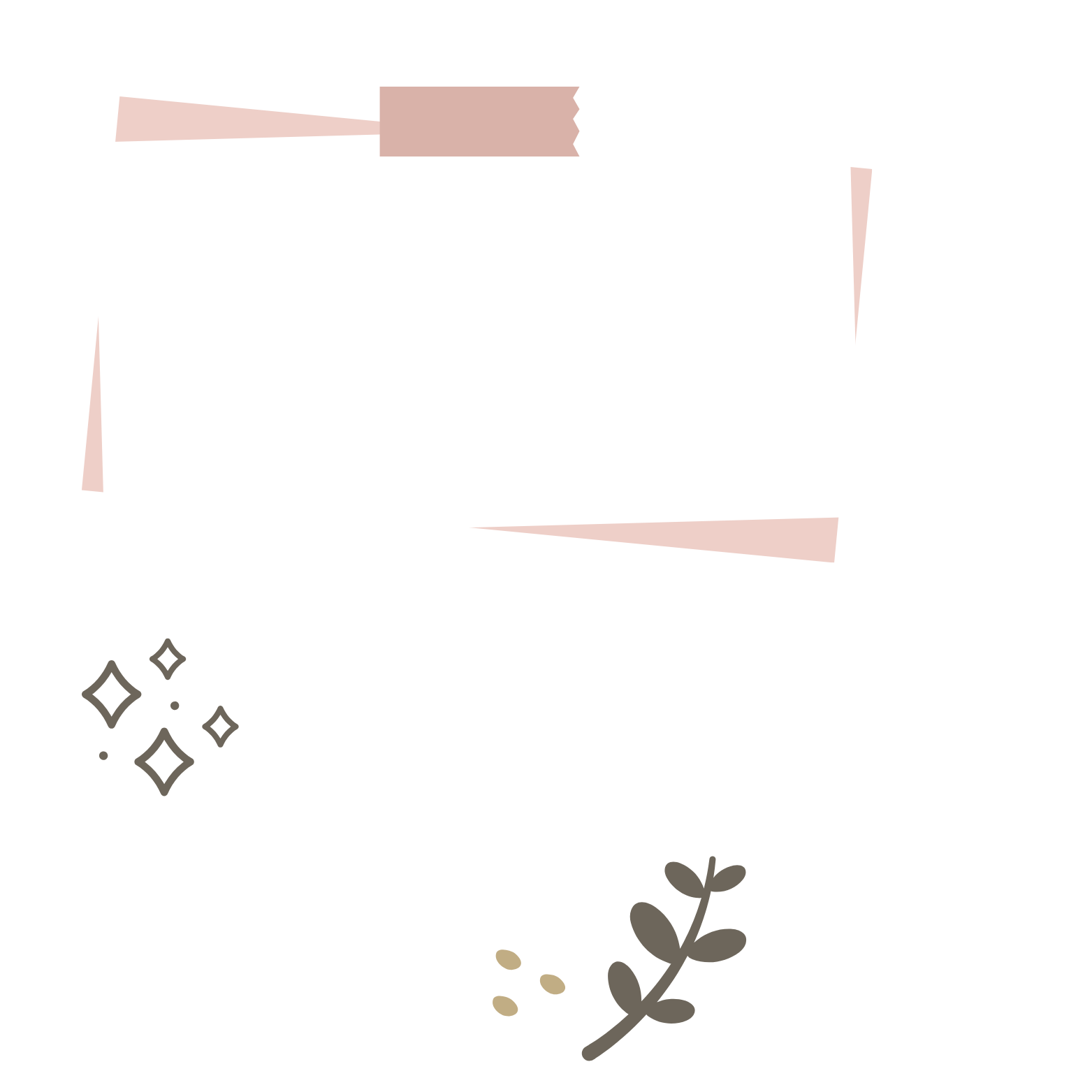 CHÀO MỪNG CẢ LỚP 
ĐẾN BÀI HỌC MỚI!
TRÒ CHƠI “MẢNH GHÉP BÍ MẬT”
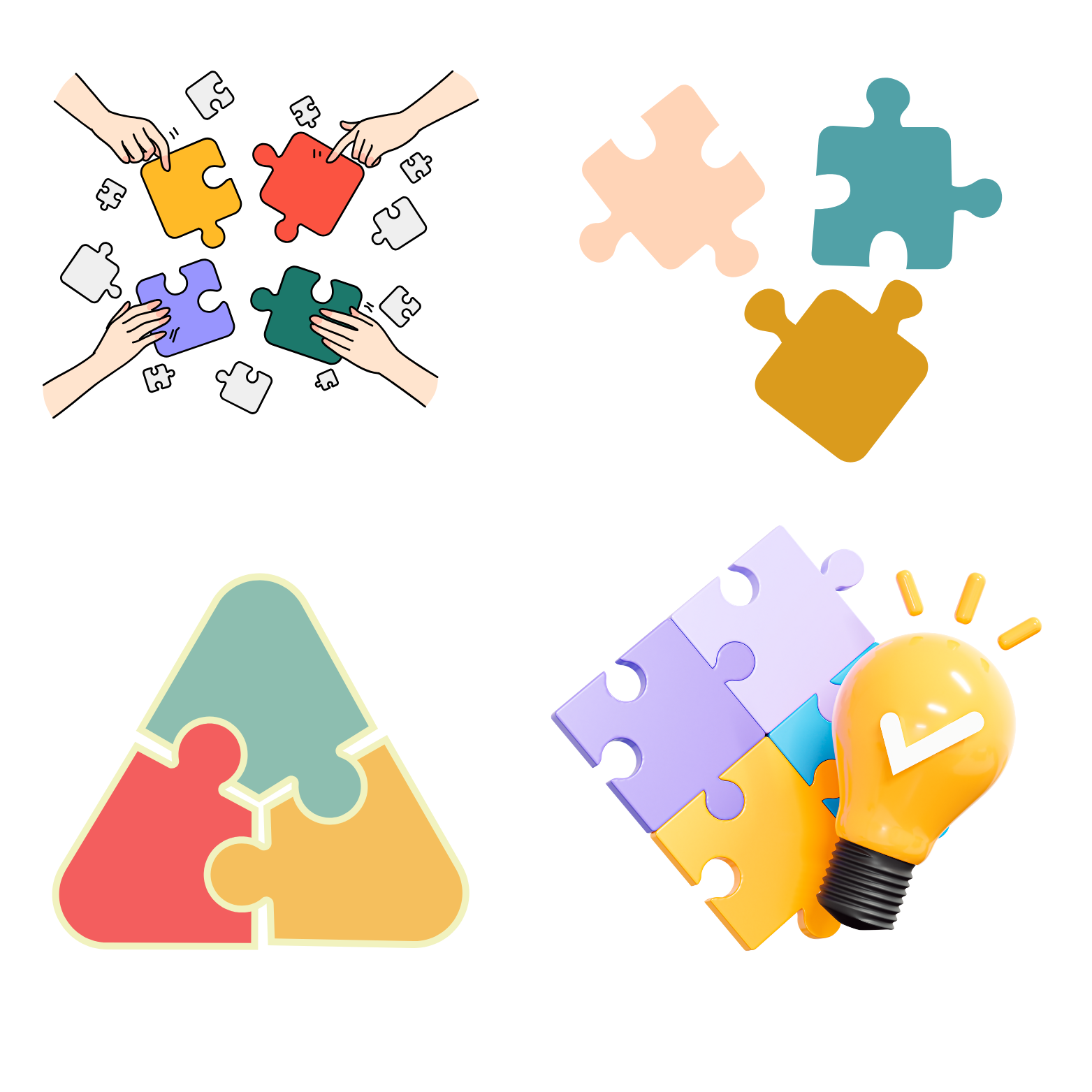 Mảnh ghép 1
Mảnh ghép 2
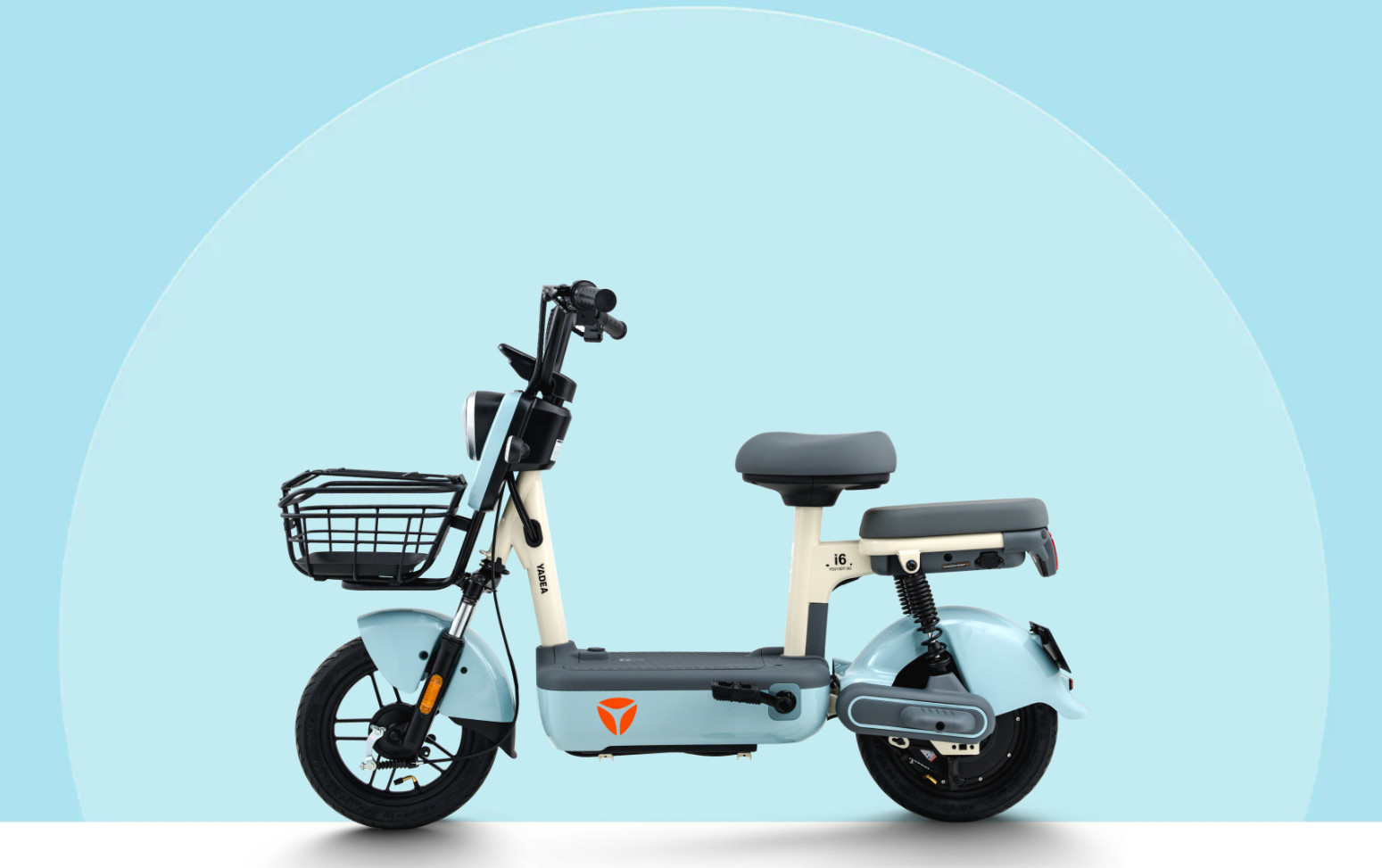 Xe điện chạy bằng pin.
Mảnh ghép 3
Mảnh ghép 4
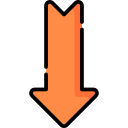 [Speaker Notes: Hướng dẫn:
- Bấm vào 4 mảnh ghép để đến câu hỏi, sau khi HS trả lời xong, quay lại slide này mảnh ghép sẽ tự biến mất.
- Bấm vào hình bóng đèn để mở thông tin của hình ảnh.
- Bấm vào mũi tên màu cam để chuyển sang nội dung tiếp theo.]
Câu hỏi 1
Con người sử dụng những phương tiện nào để di chuyển?
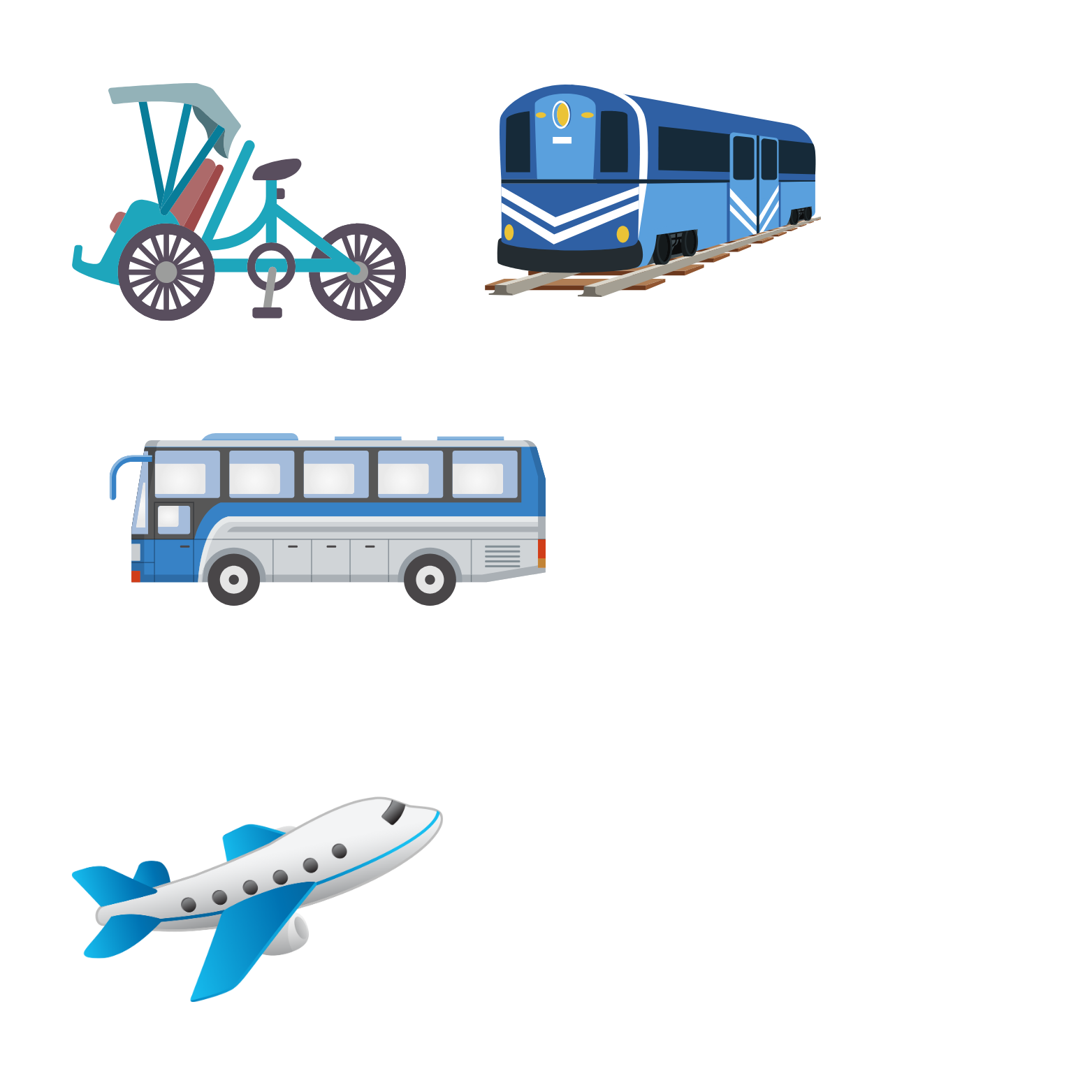 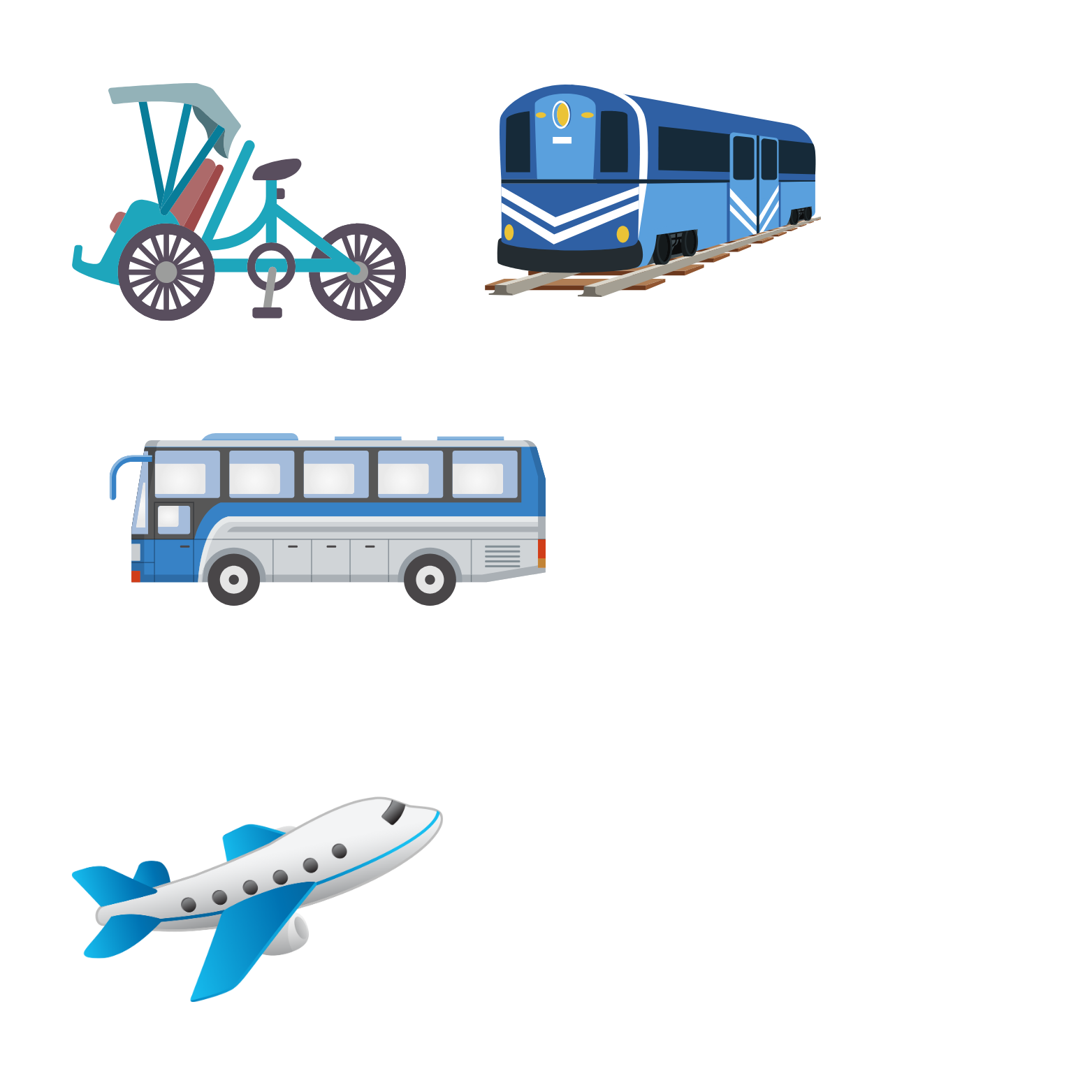 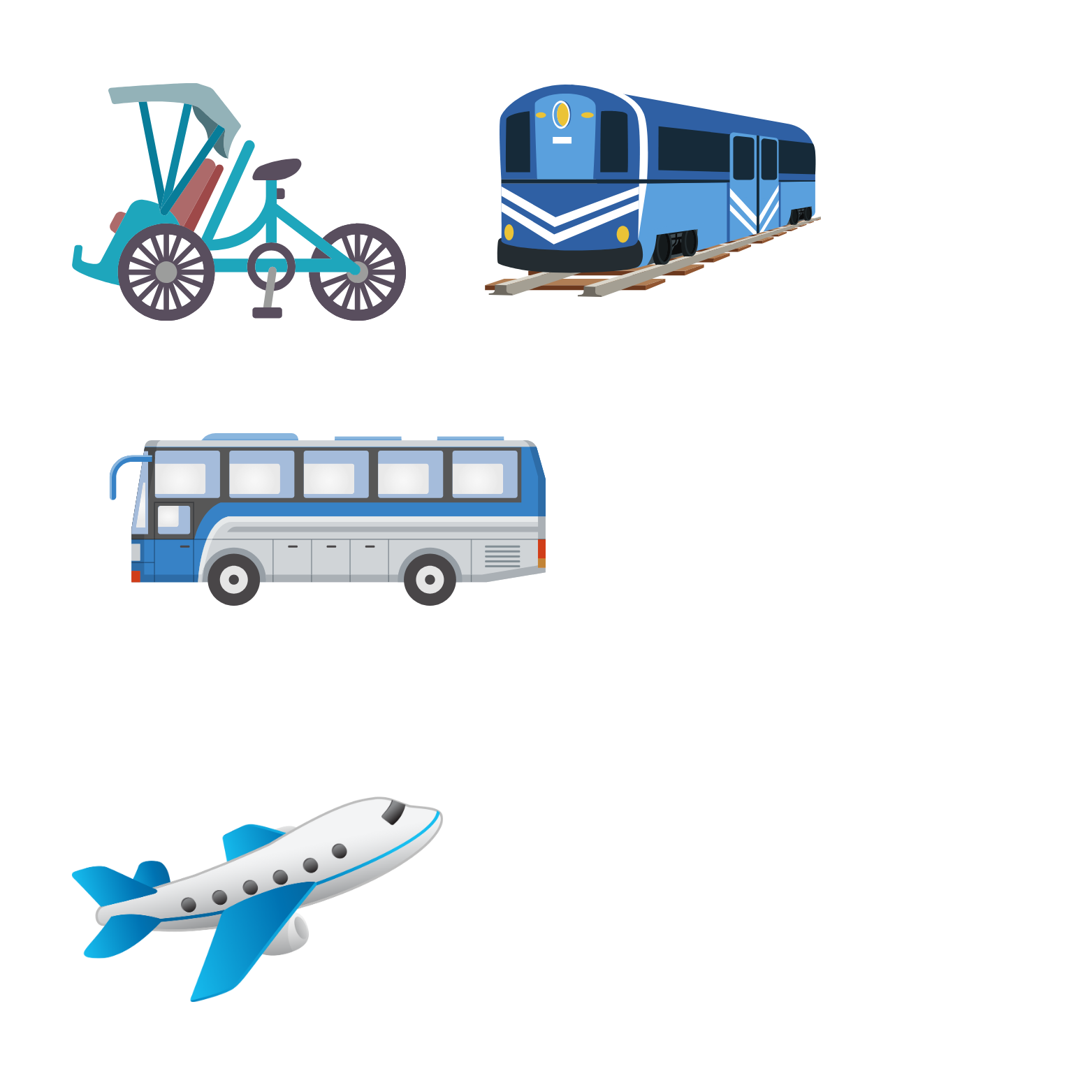 Câu hỏi 2
Những loại phương tiện nào dùng xăng?
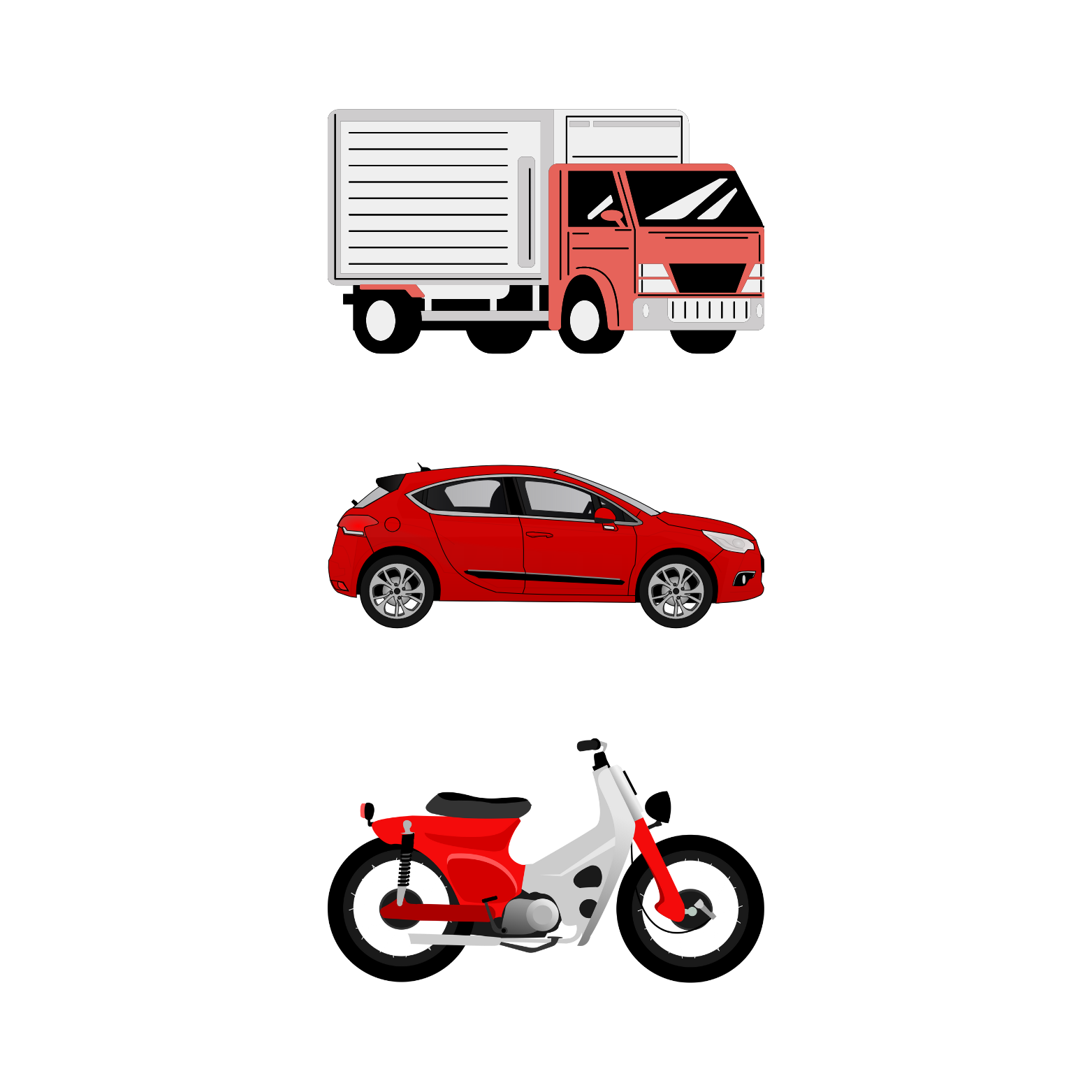 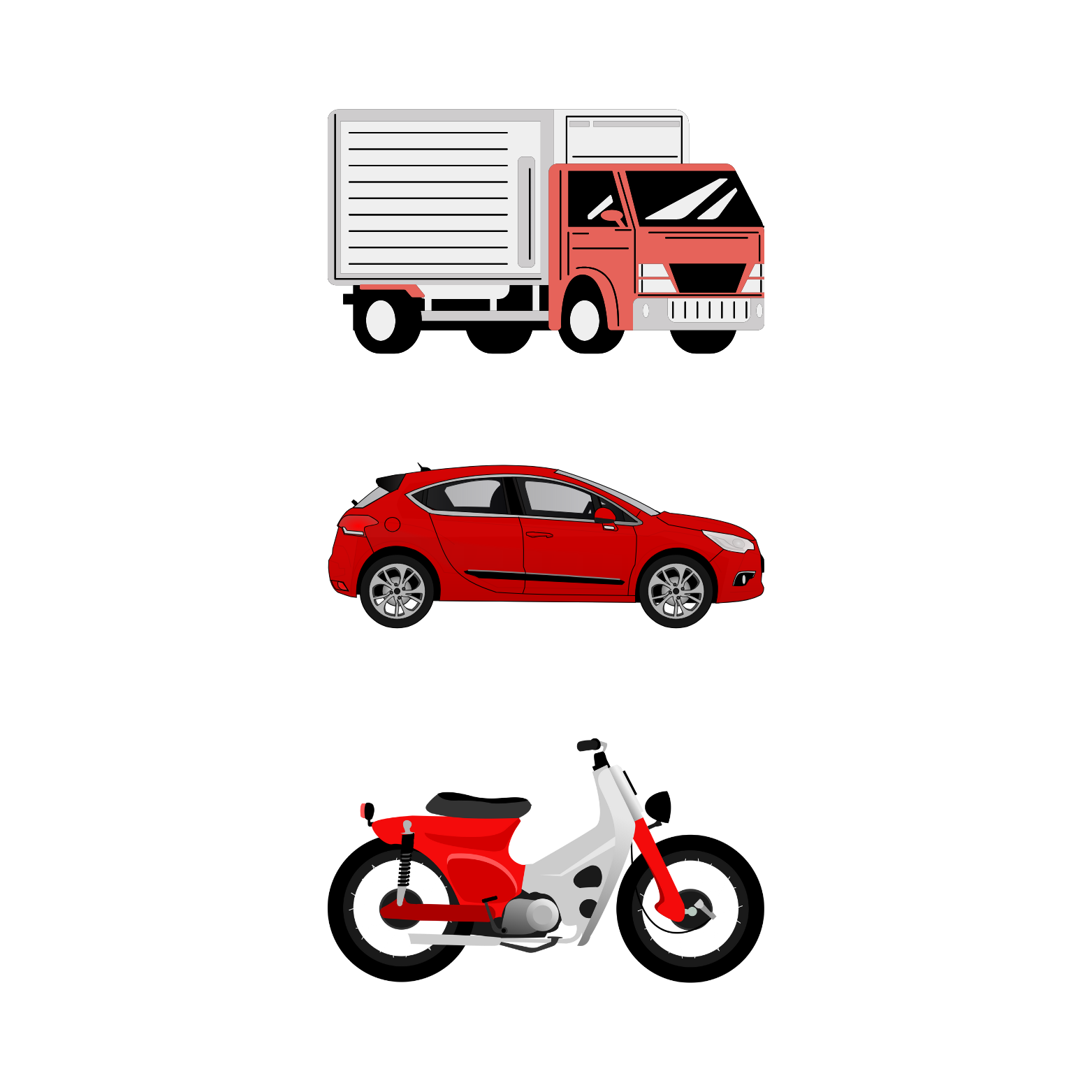 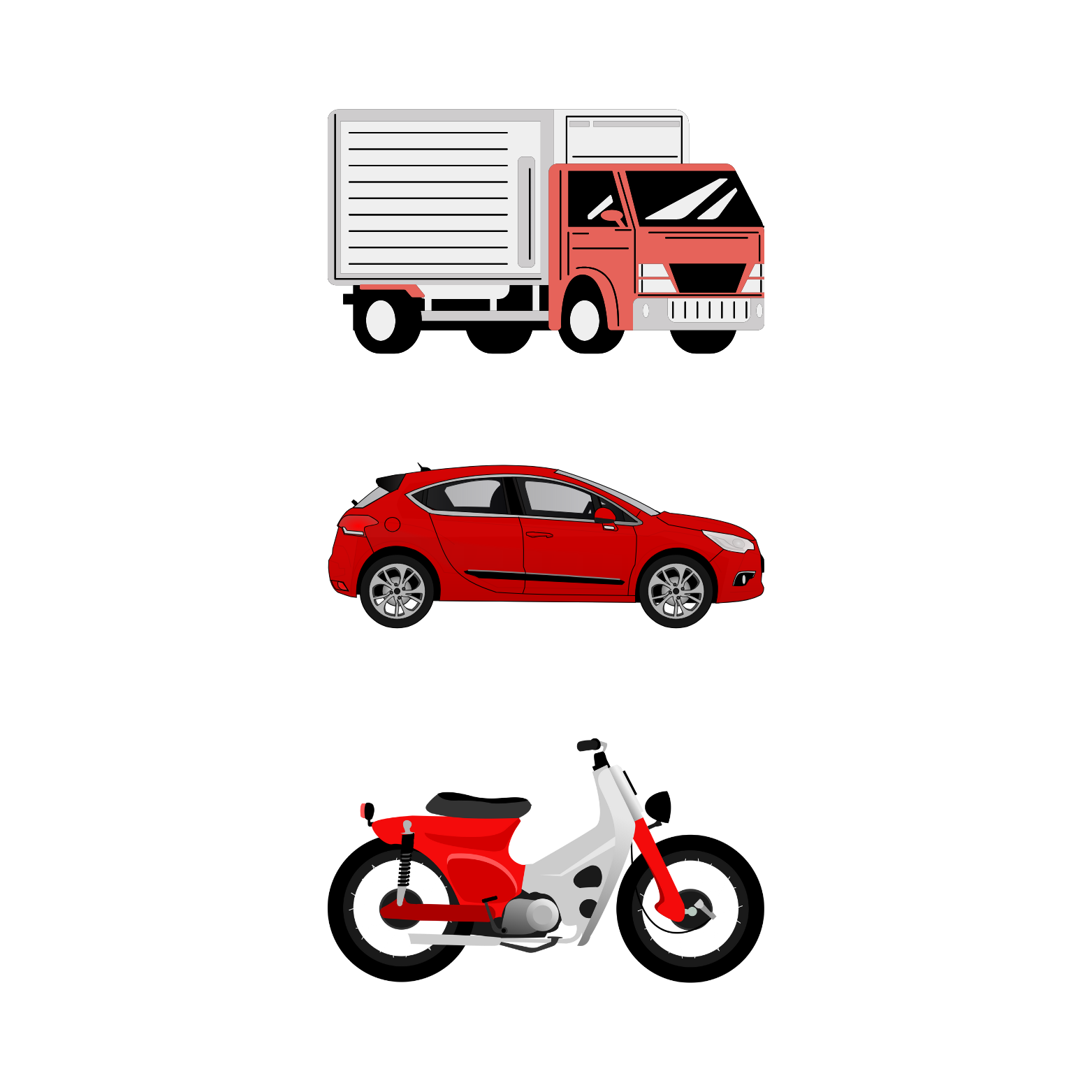 Câu hỏi 3
Ngoài xăng ra, xe còn có thể chạy 
nhờ nhiên liệu nào?
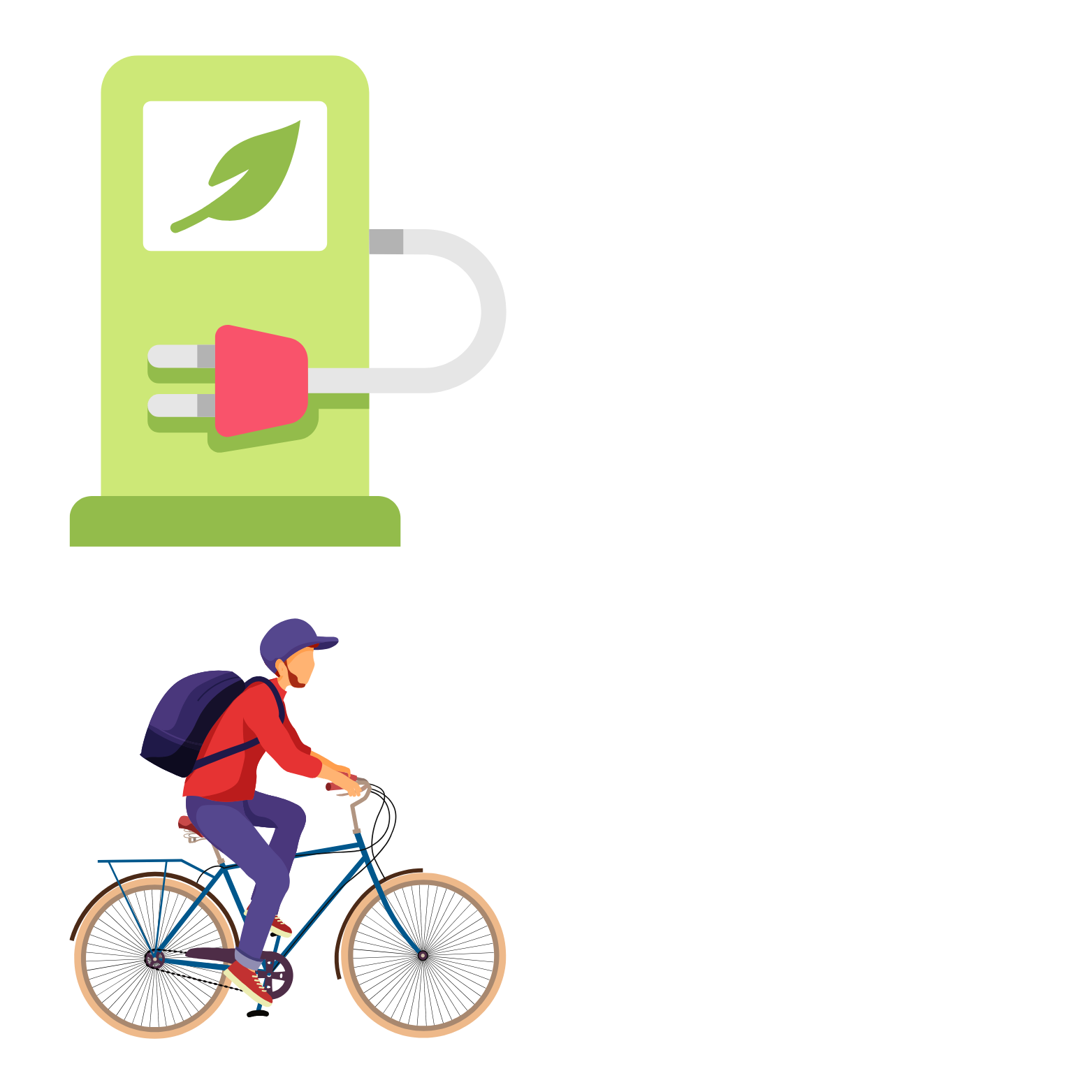 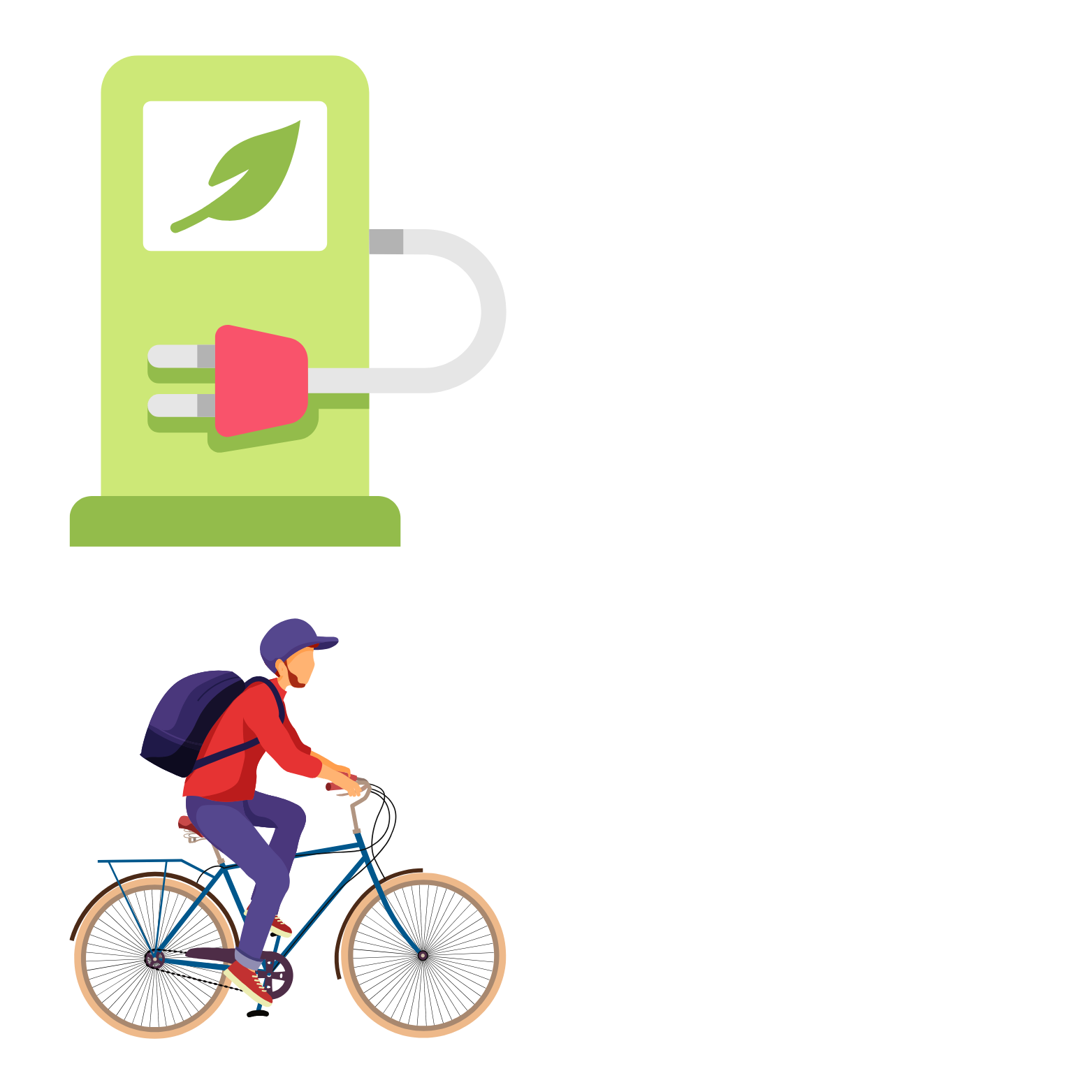 Điện.
Sức người.
Câu hỏi 3
Em biết những phương tiện nào chạy bằng điện?
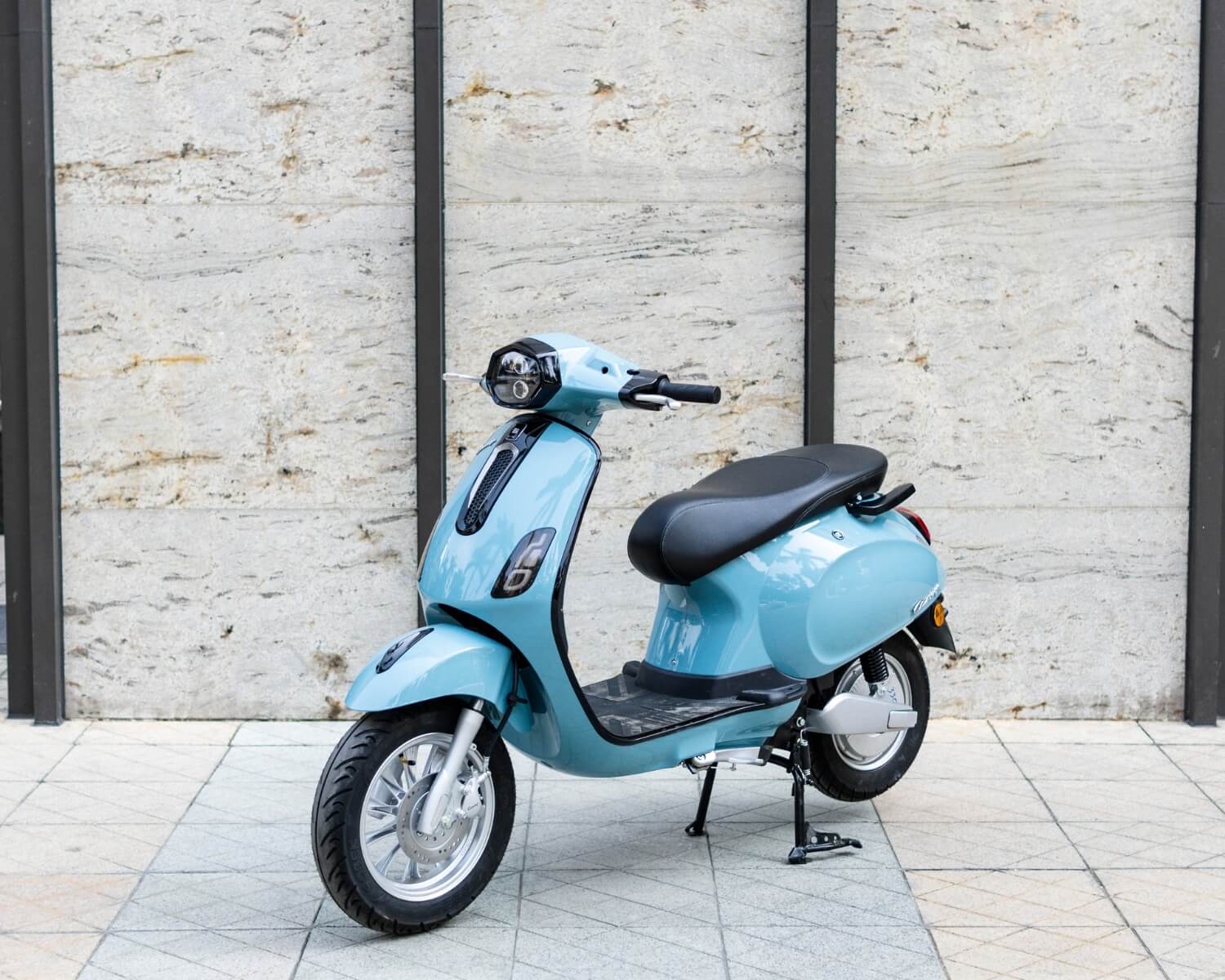 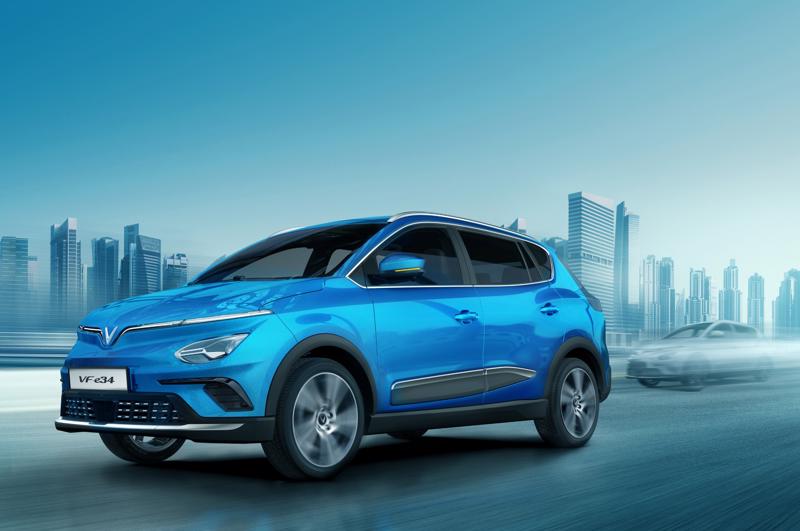 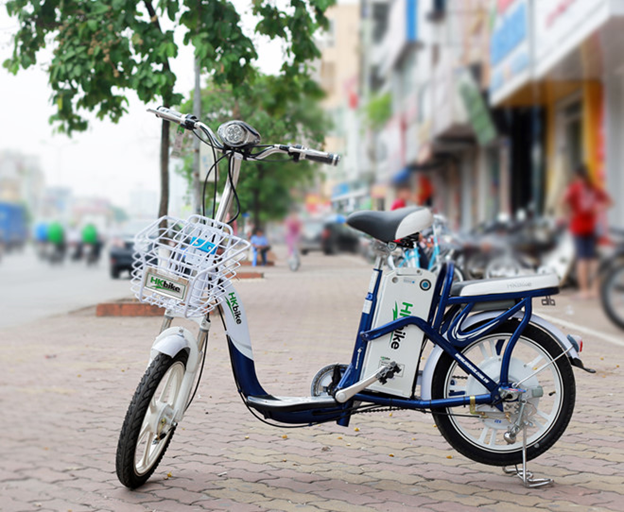 CHỦ ĐỀ 2. THỦ CÔNG KĨ THUẬT
BÀI 8: LẮP RÁP MÔ HÌNH 
XE ĐIỆN CHẠY BẰNG PIN
NỘI DUNG BÀI HỌC
1. Tìm hiểu sản phẫm mẫu
3. Lắp ráp mô hình
2. Chuẩn bị chi tiết và dụng cụ
4. Báo cáo và đánh giá
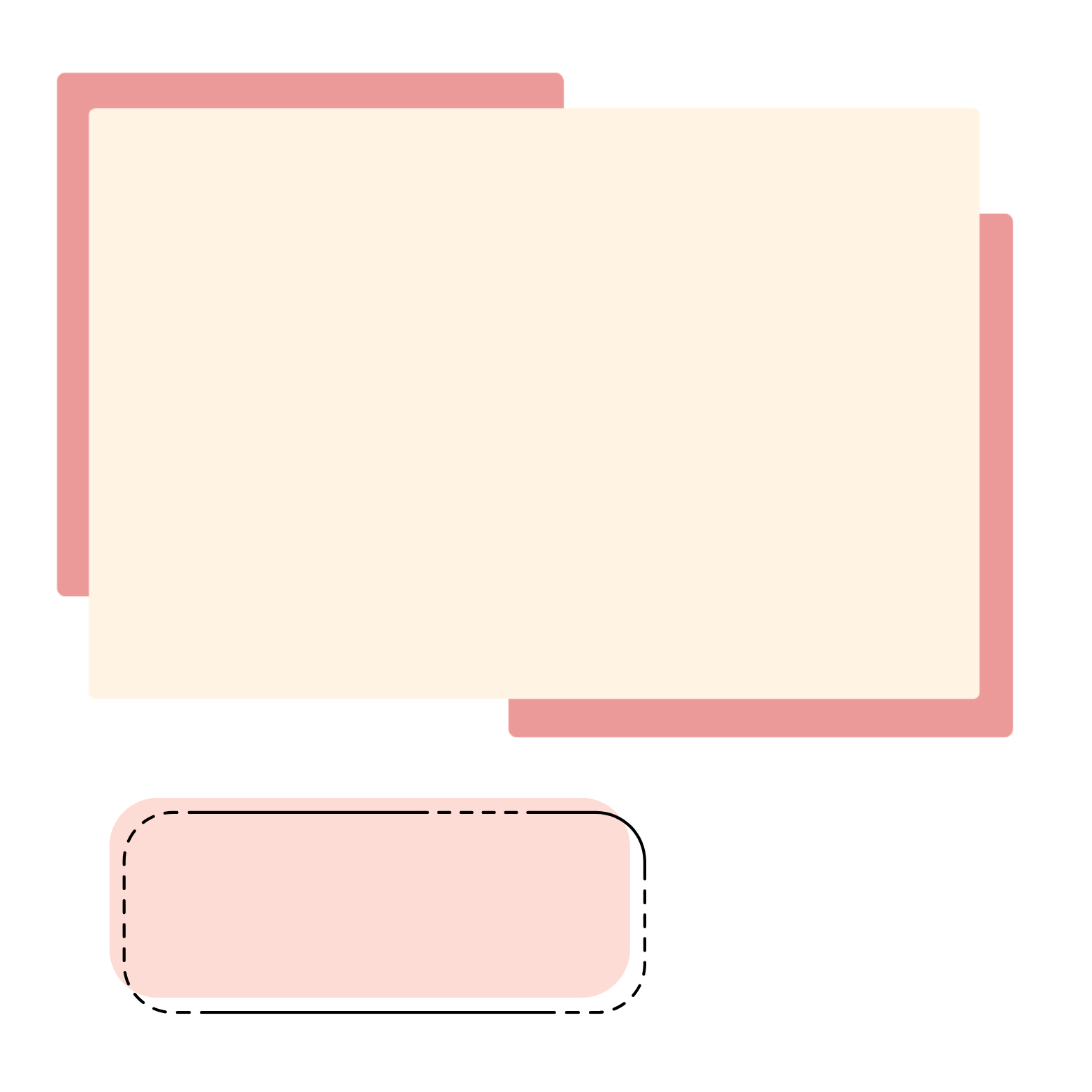 PHẦN 1. TÌM HIỂU SẢN PHẪM MẪU
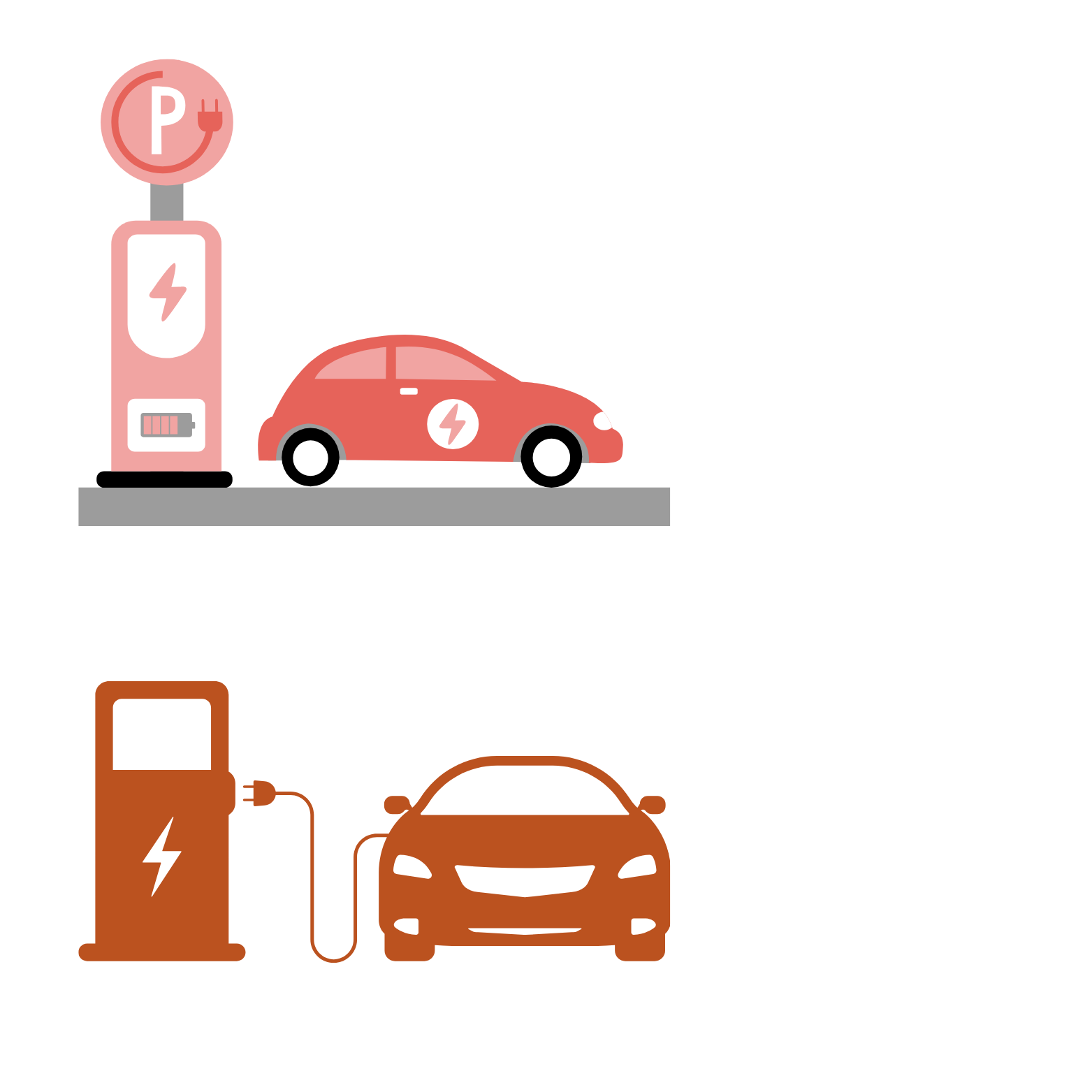 HOẠT ĐỘNG KHÁM PHÁ
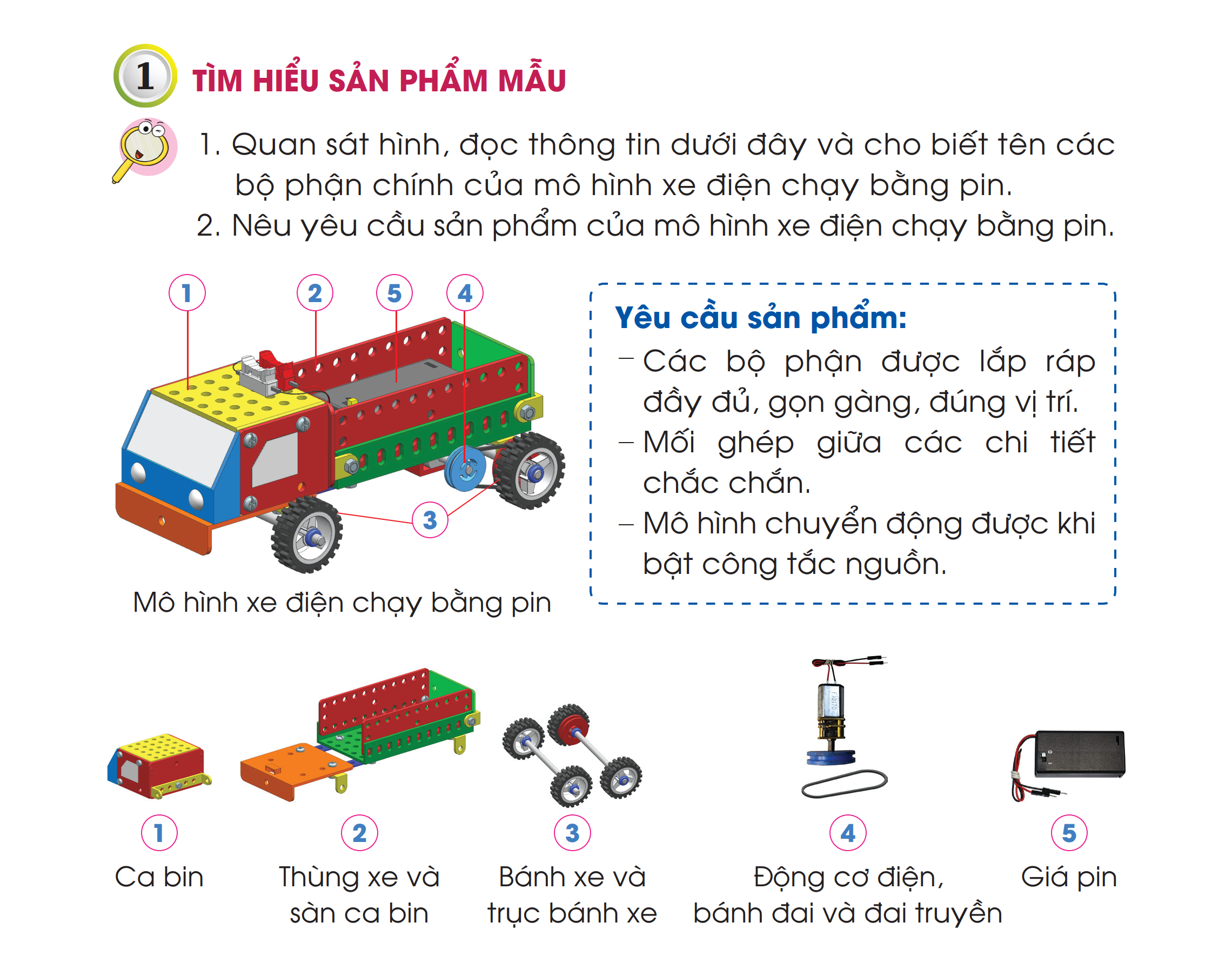 Quan sát mô hình, quan sát hình trong SGK tr.44, thảo luận nhóm để nhận biết và điền tên các bộ phận của xe đúng với các hình.
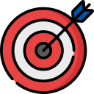 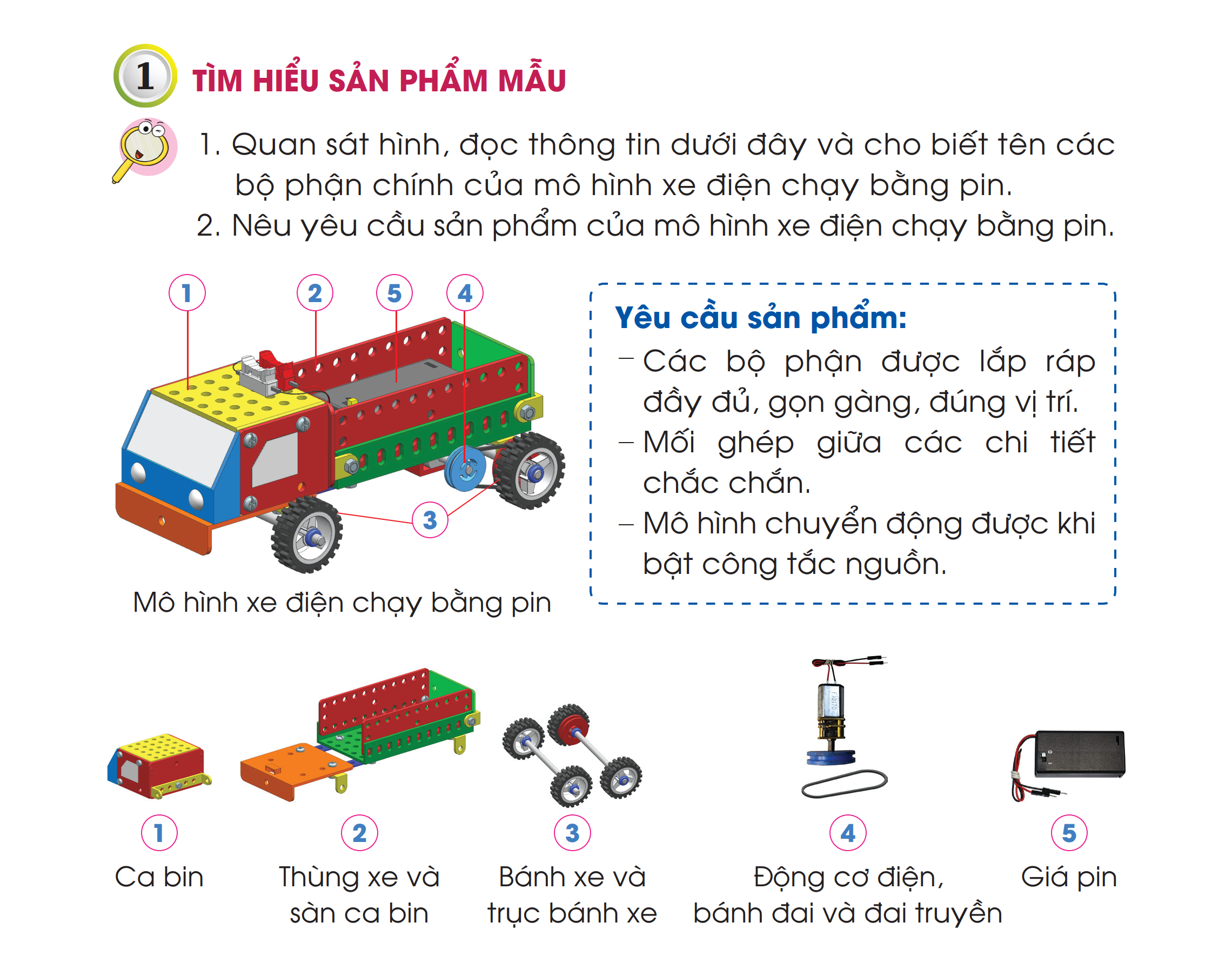 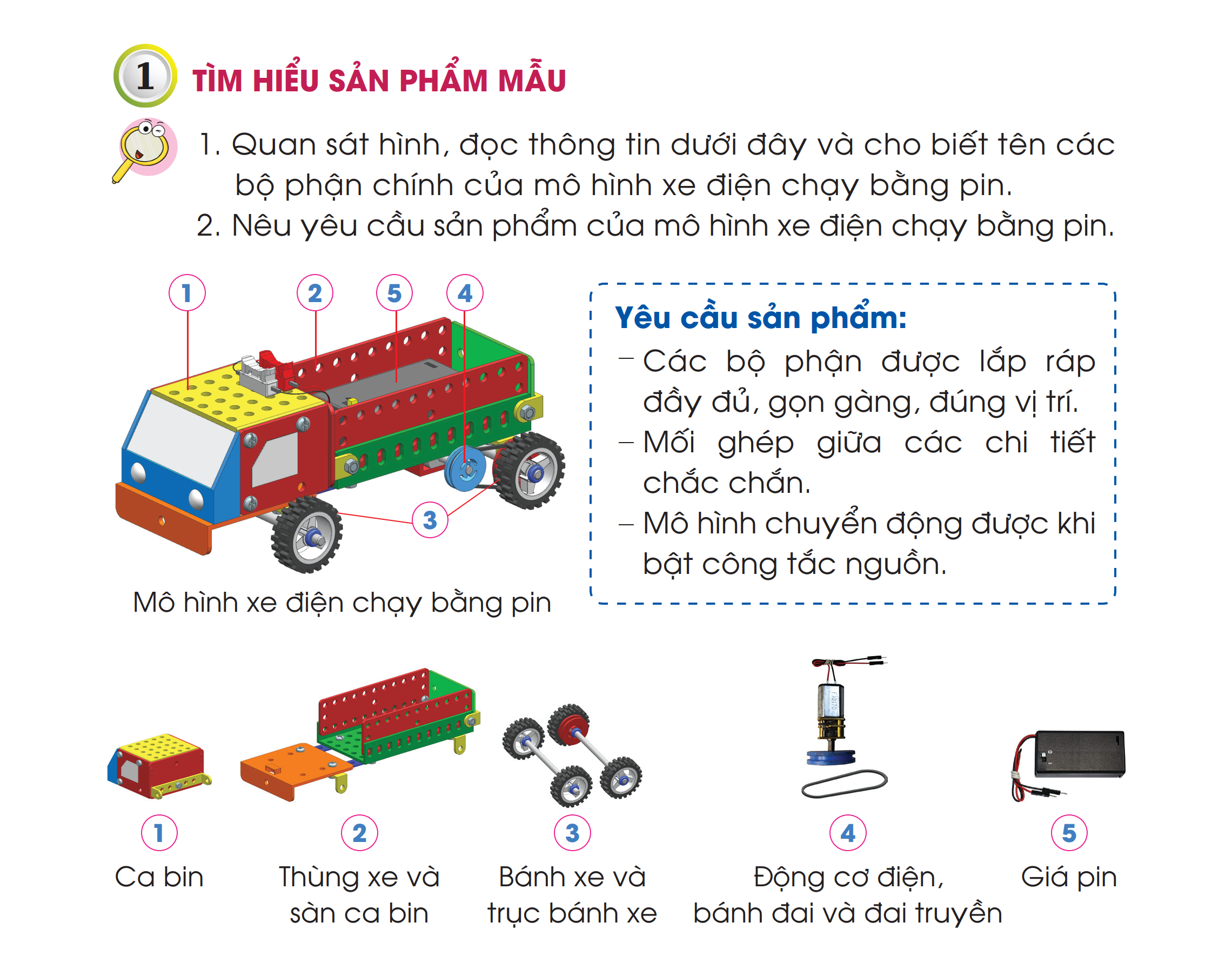 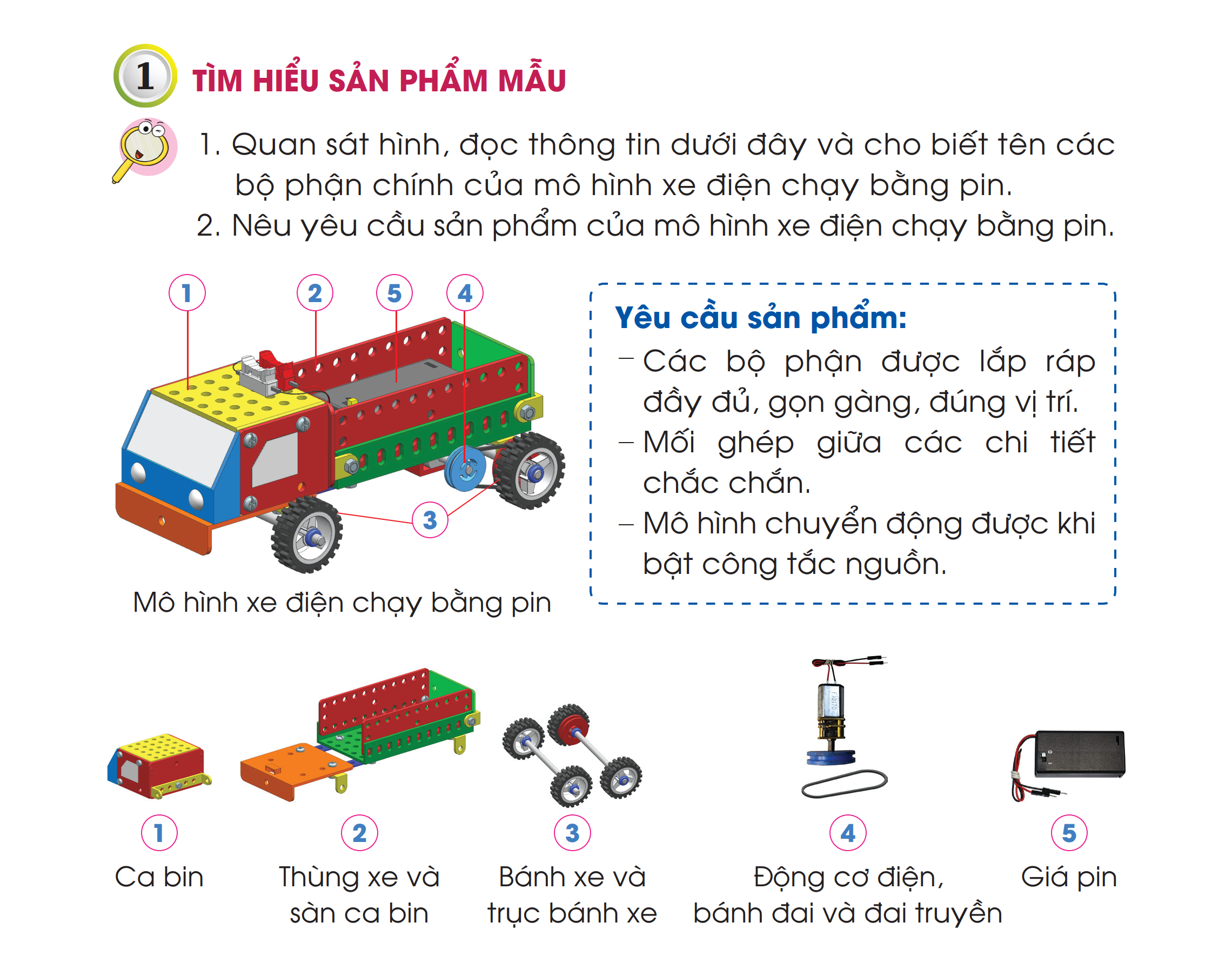 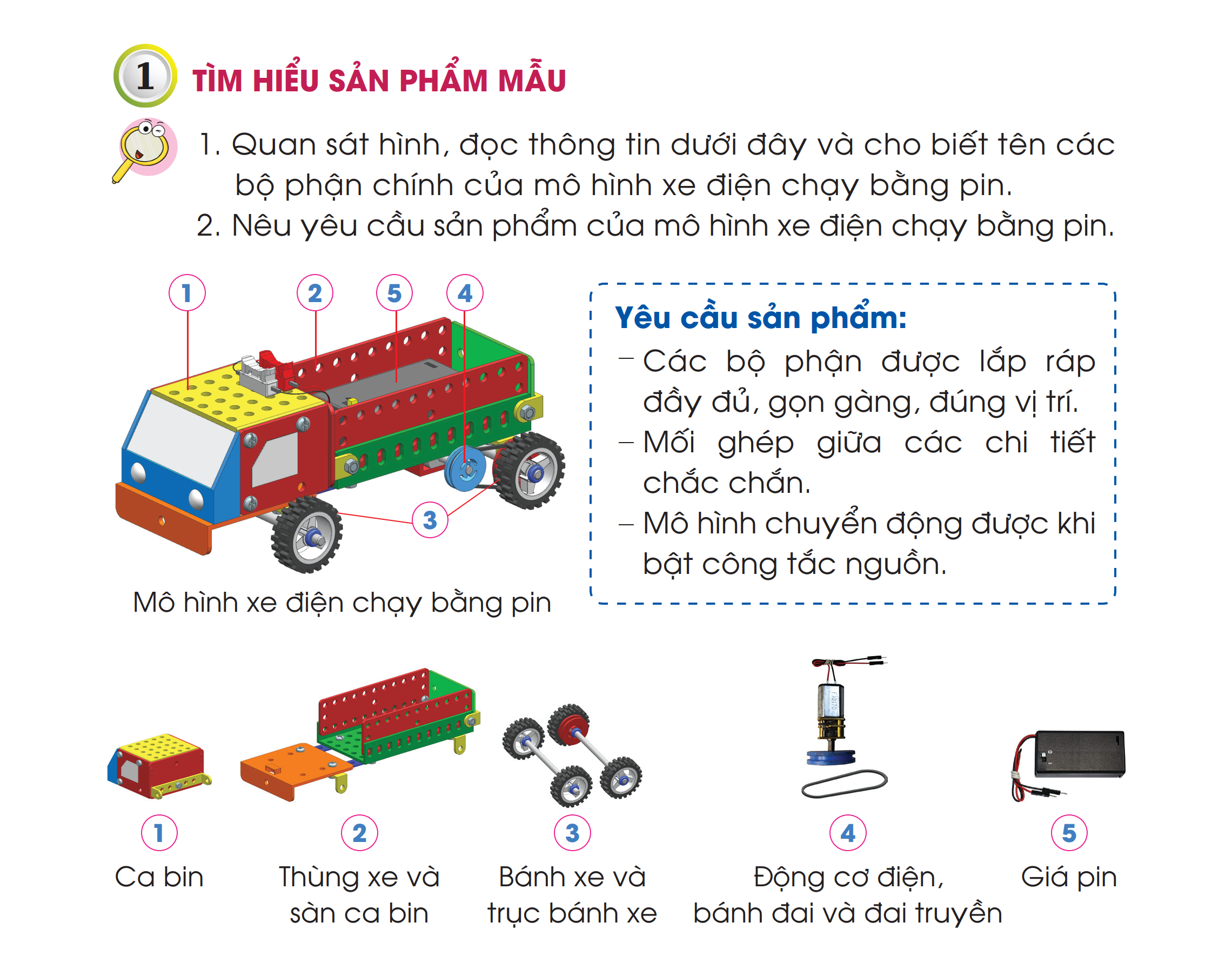 Thùng xe và sàn ca bin.
Bánh xe và trục bánh xe.
Ca bin.
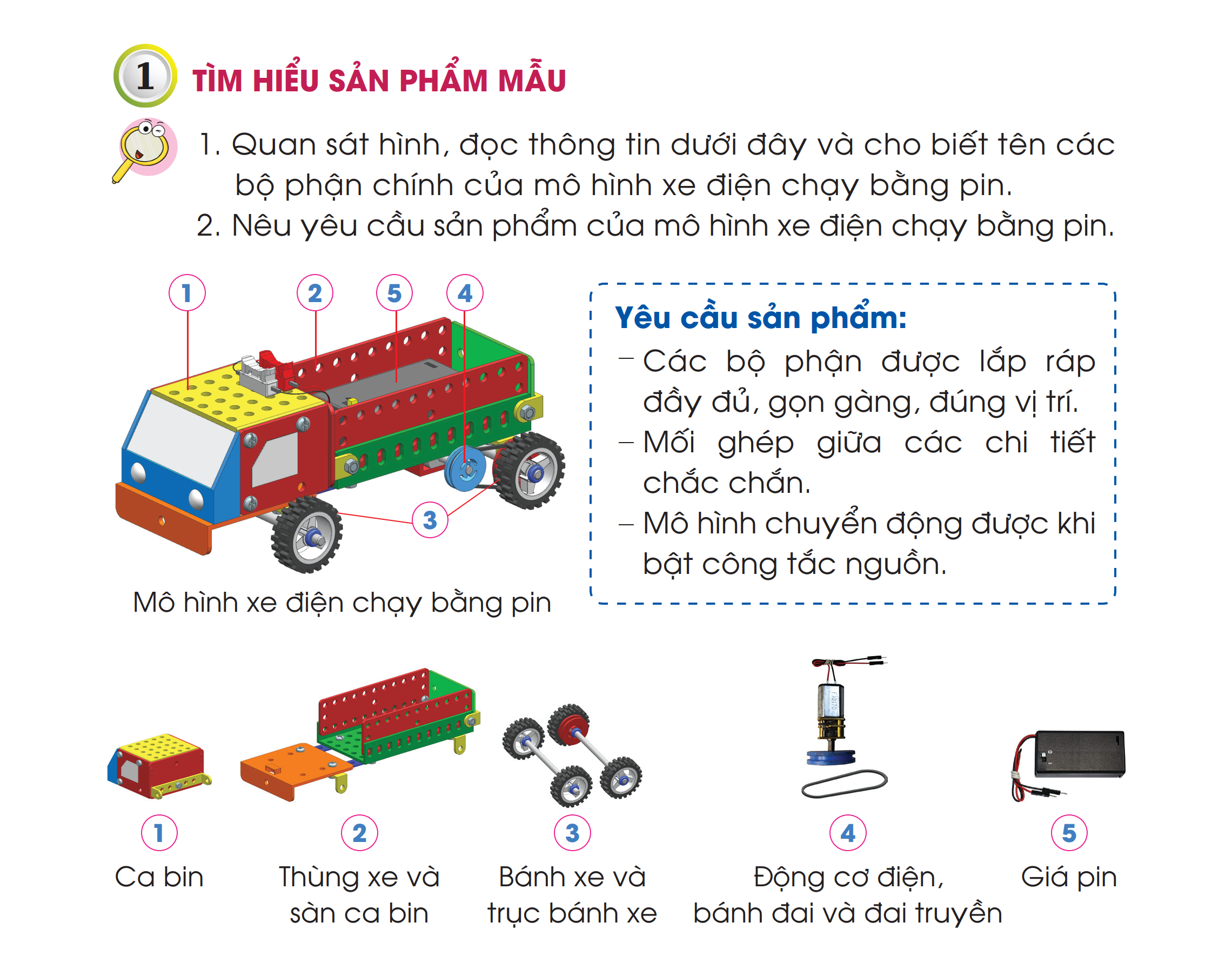 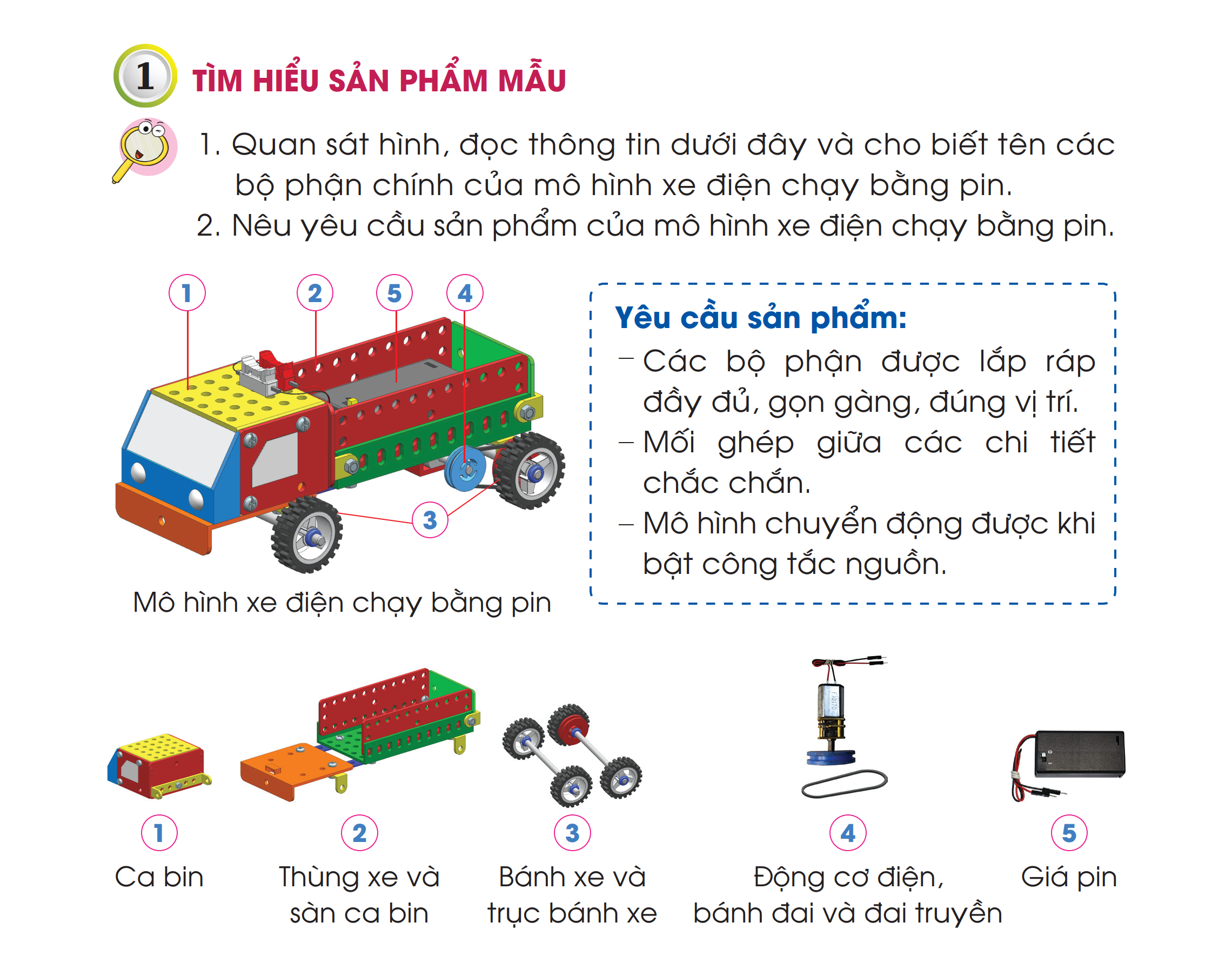 Động cơ điện, bánh đai và đai truyền.
Giá pin.
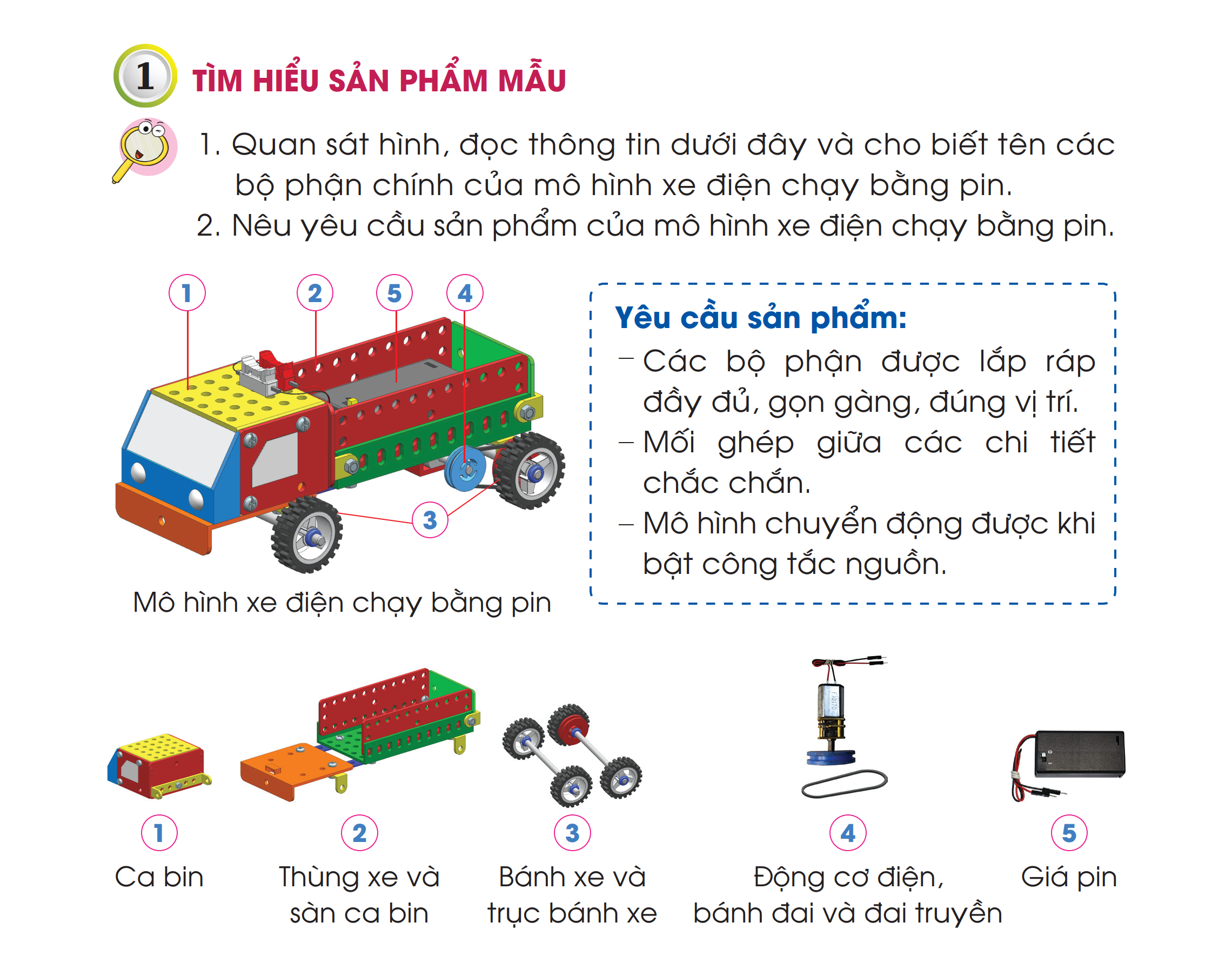 Các bộ phận được lắp ráp đầy đủ, gọn gàng, đúng vị trí.
Mối ghép giữa các chi tiết chắc chắn.
Mô hình chuyển động được khi bật công tắc nguồn.
Thảo luận nhóm đôi và trả lời câu hỏi: Nêu các yêu cầu sản phẩm của mô hình xe điện chạy bằng pin.
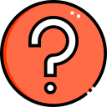 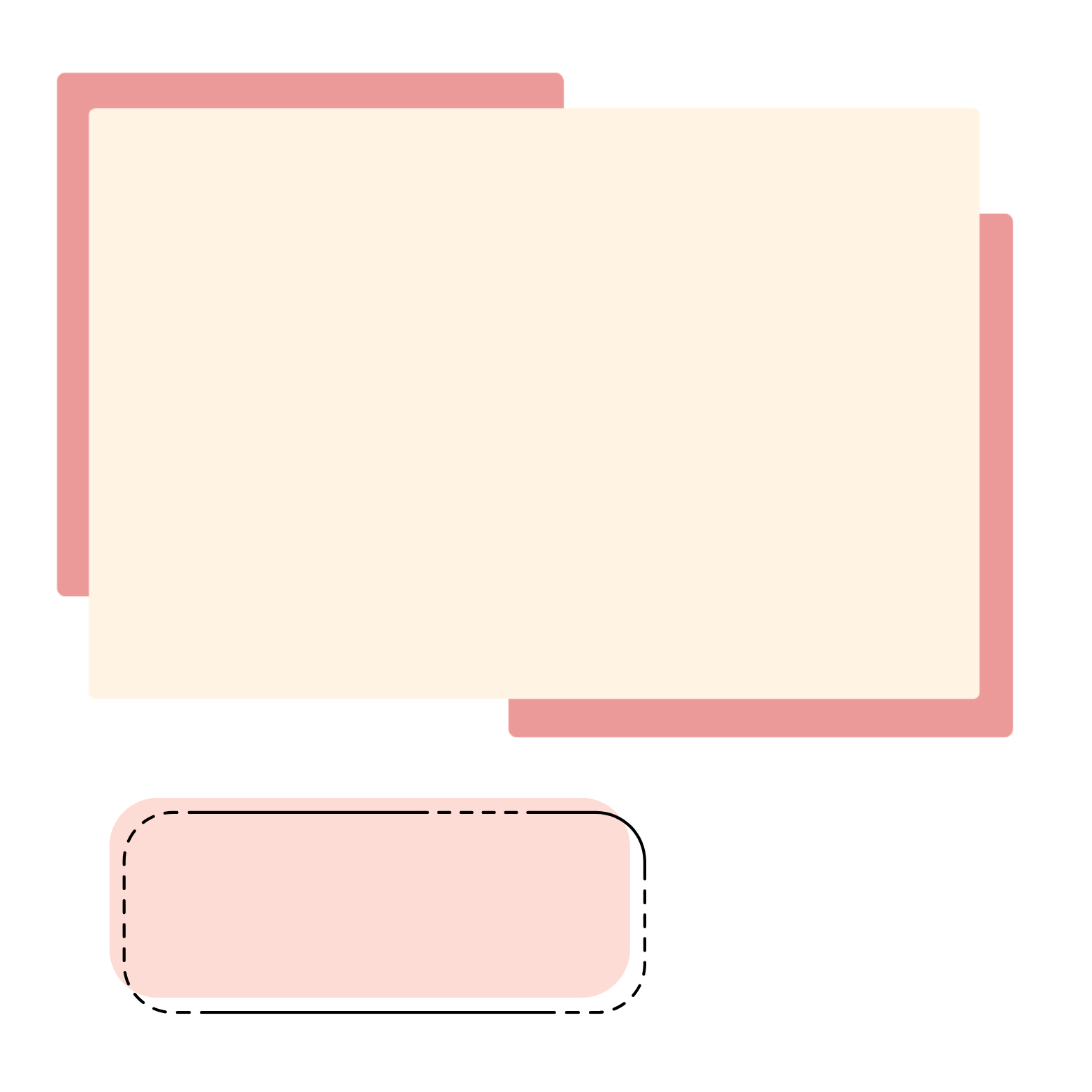 PHẦN 2. CHUẨN BỊ 
CHI TIẾT VÀ DỤNG CỤ
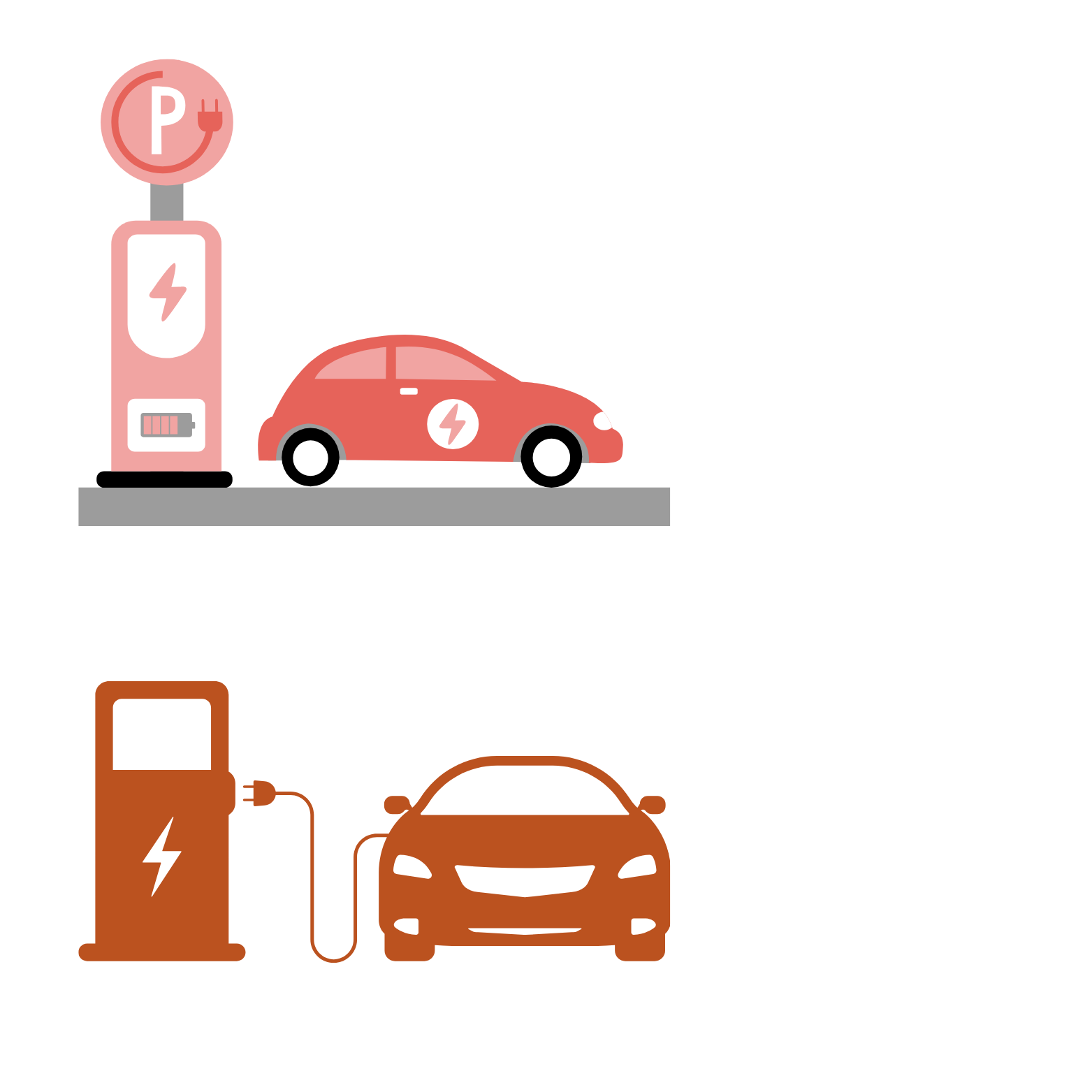 Yêu cầu
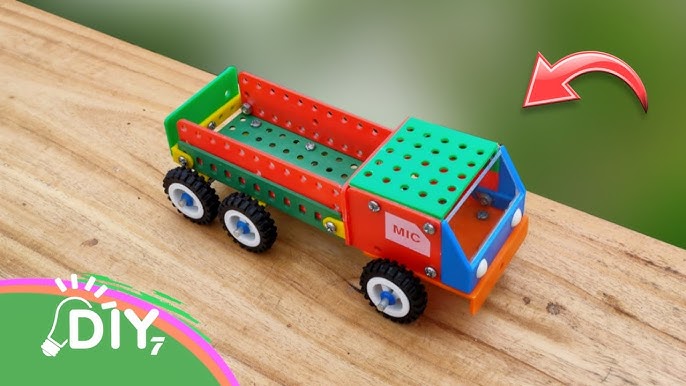 Lấy hộp lắp ghép kĩ thuật, quan sát bảng tr.44 - 46 SGK, chọn ra đúng và đầy đủ các chi tiết, dụng cụ để lắp mô hình xe điện.
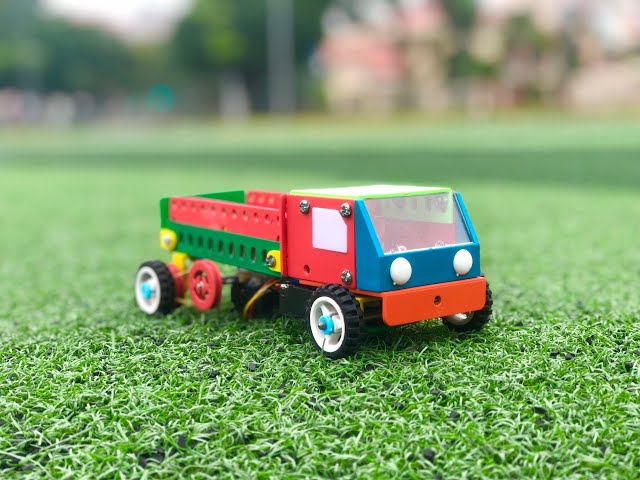 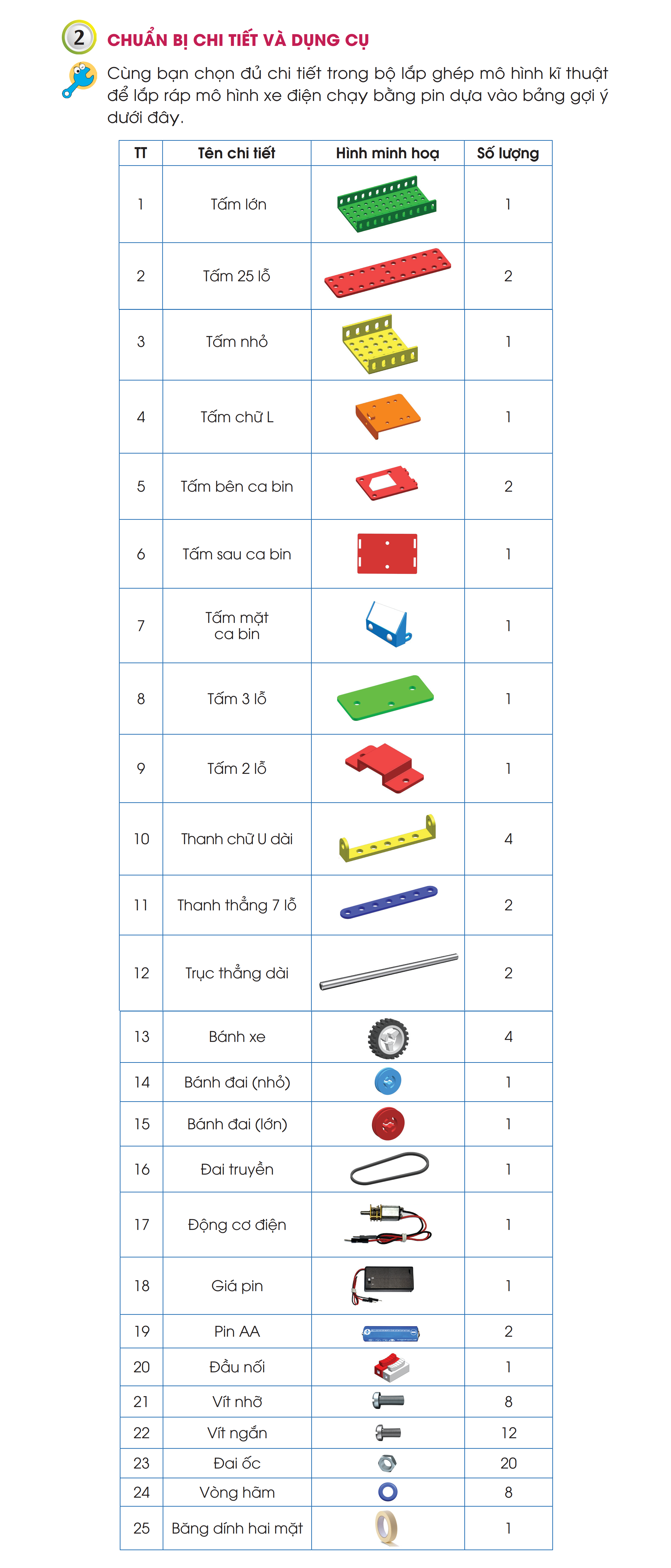 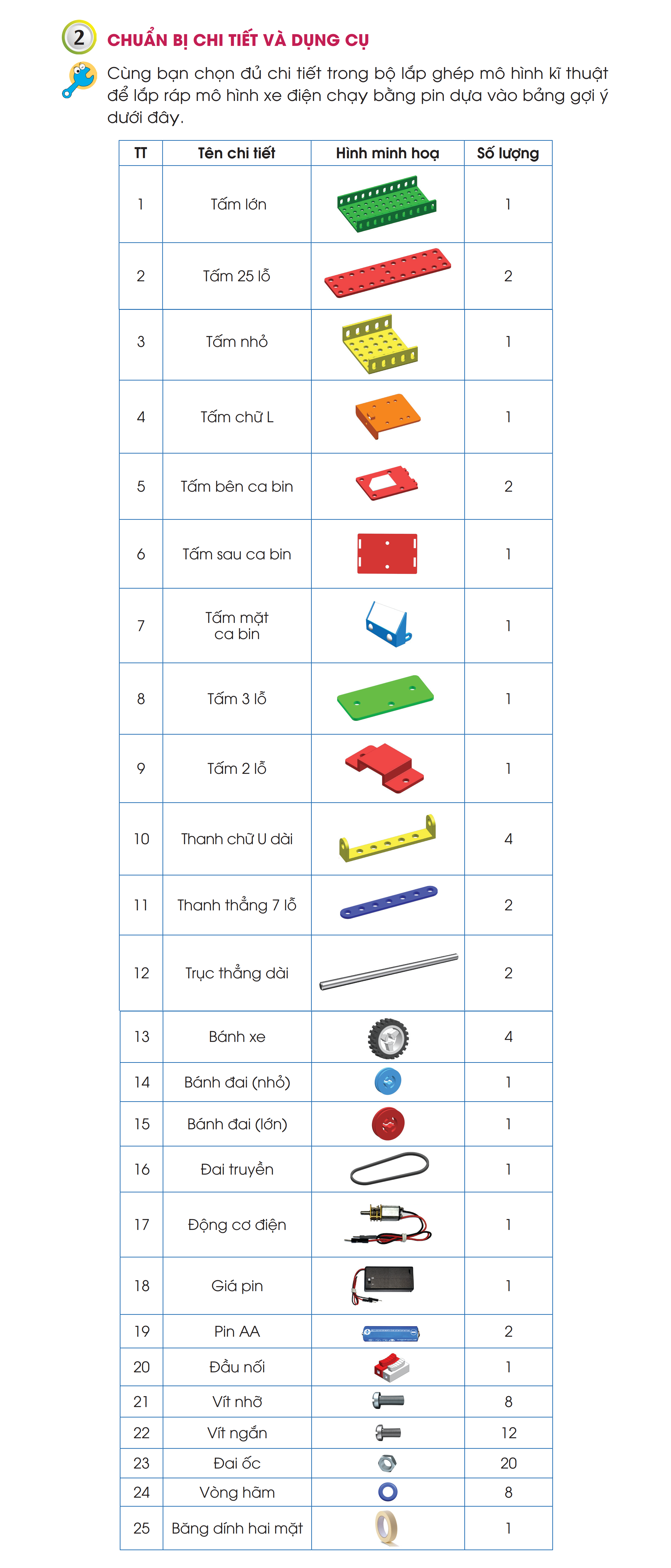 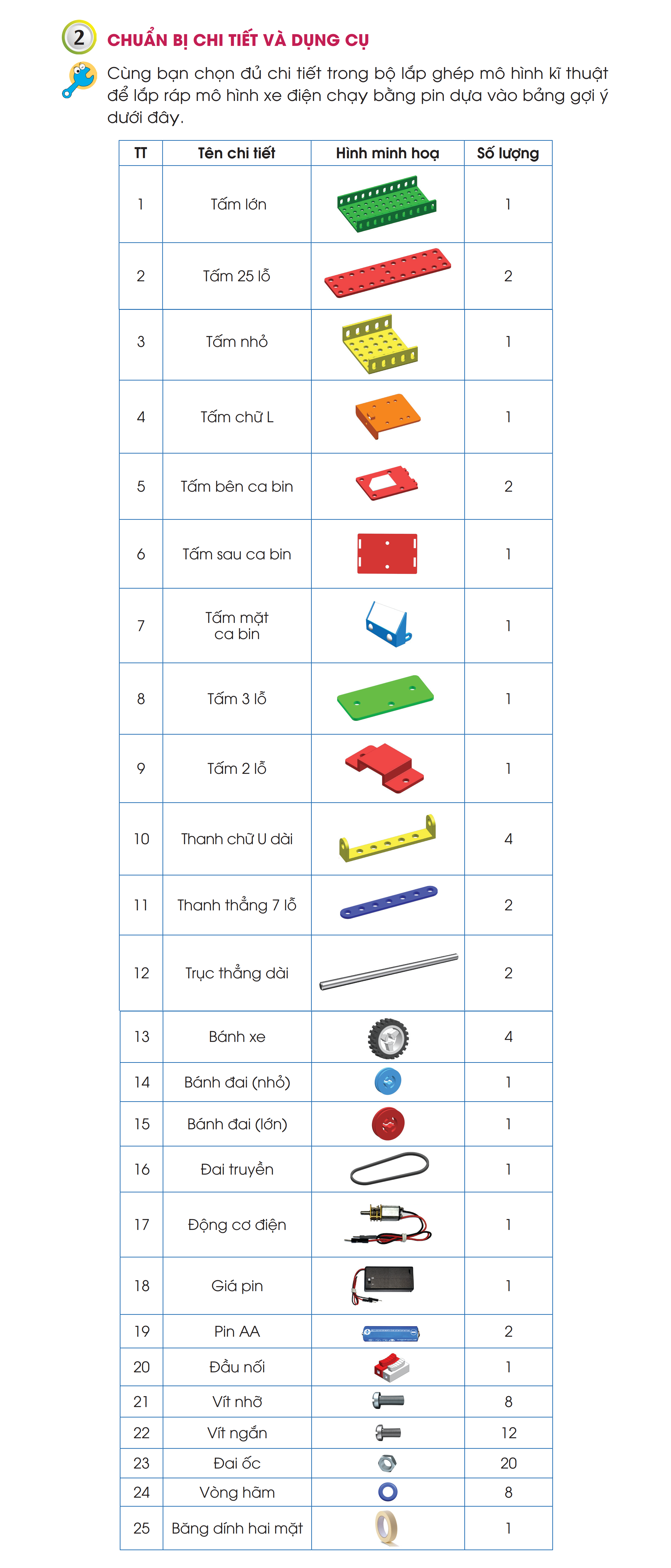 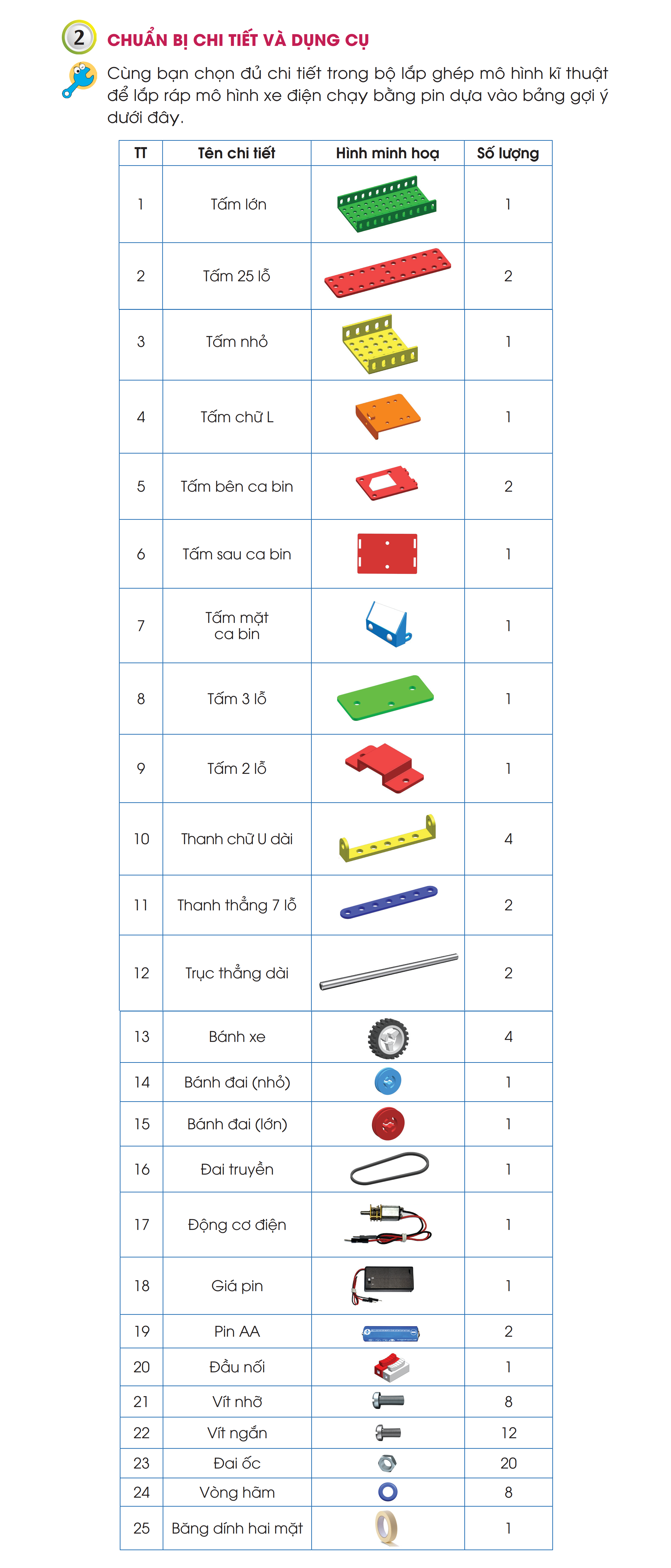 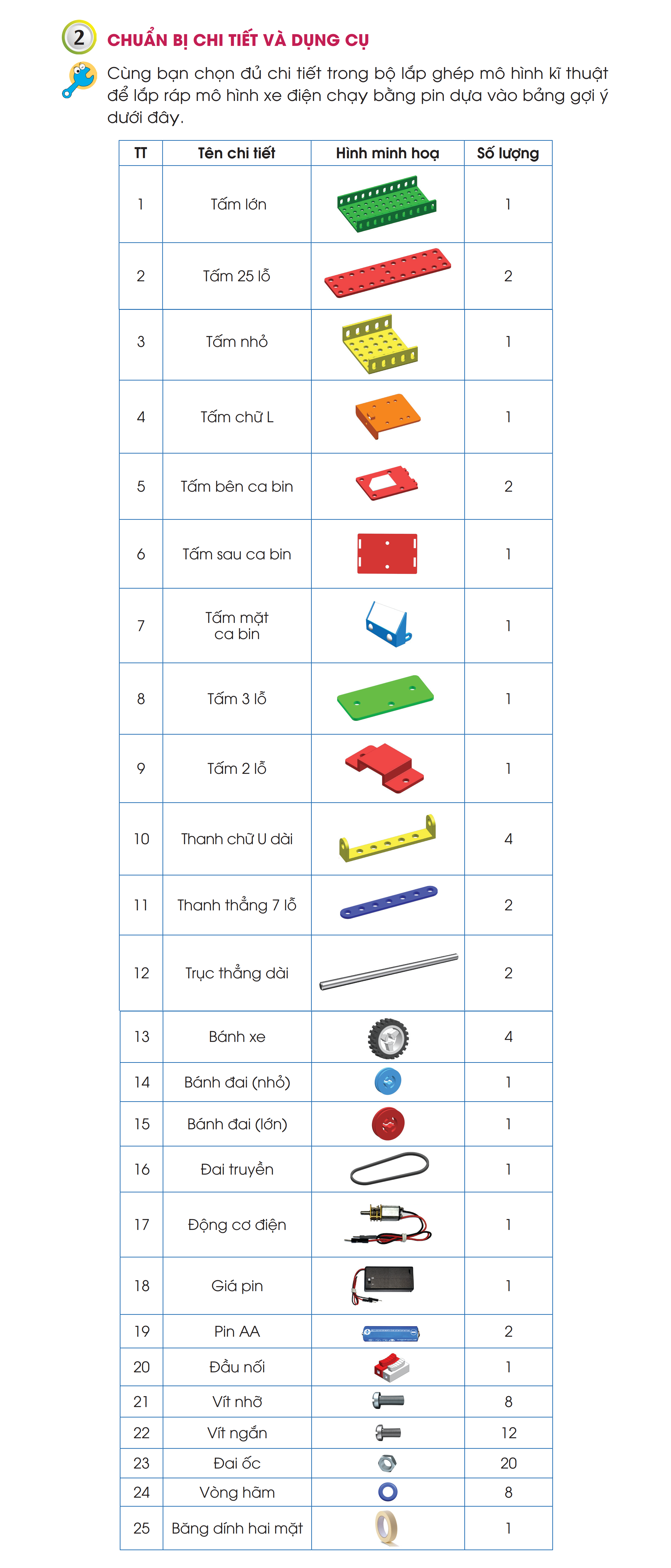 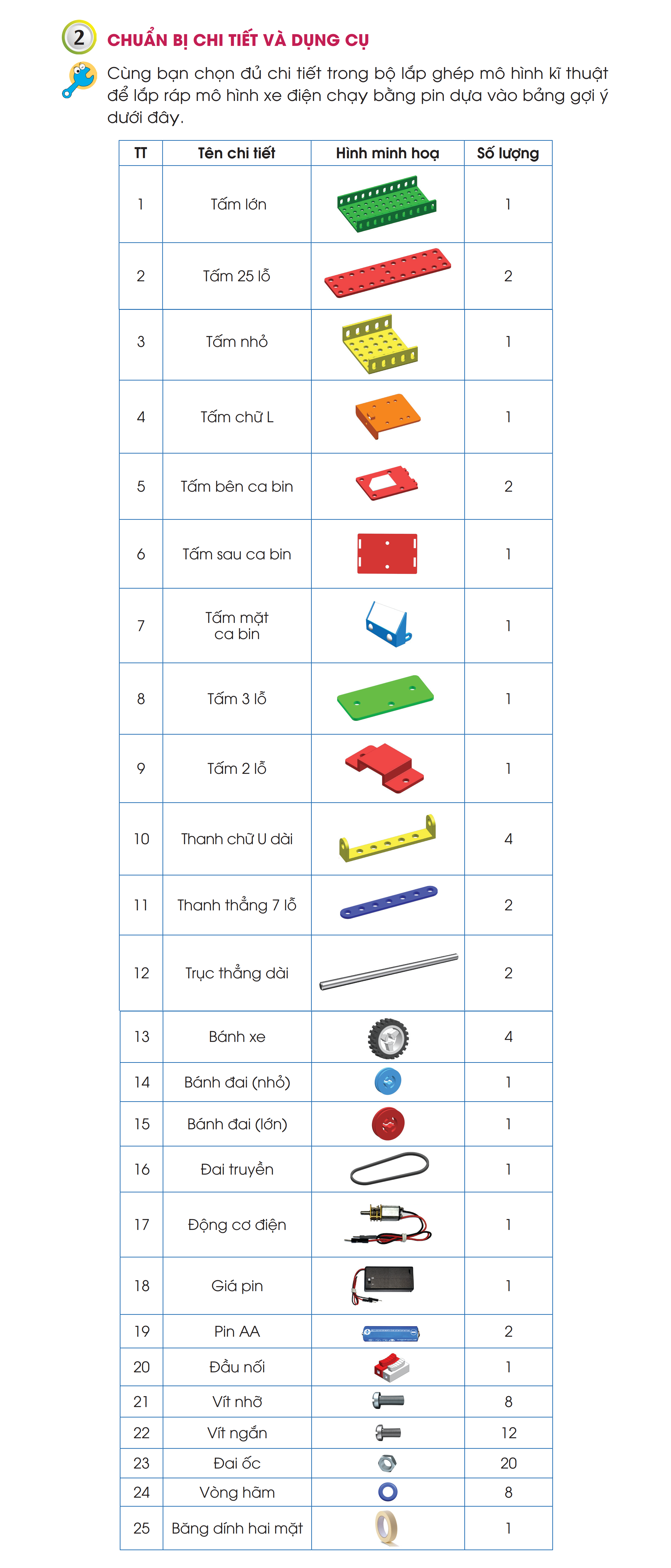 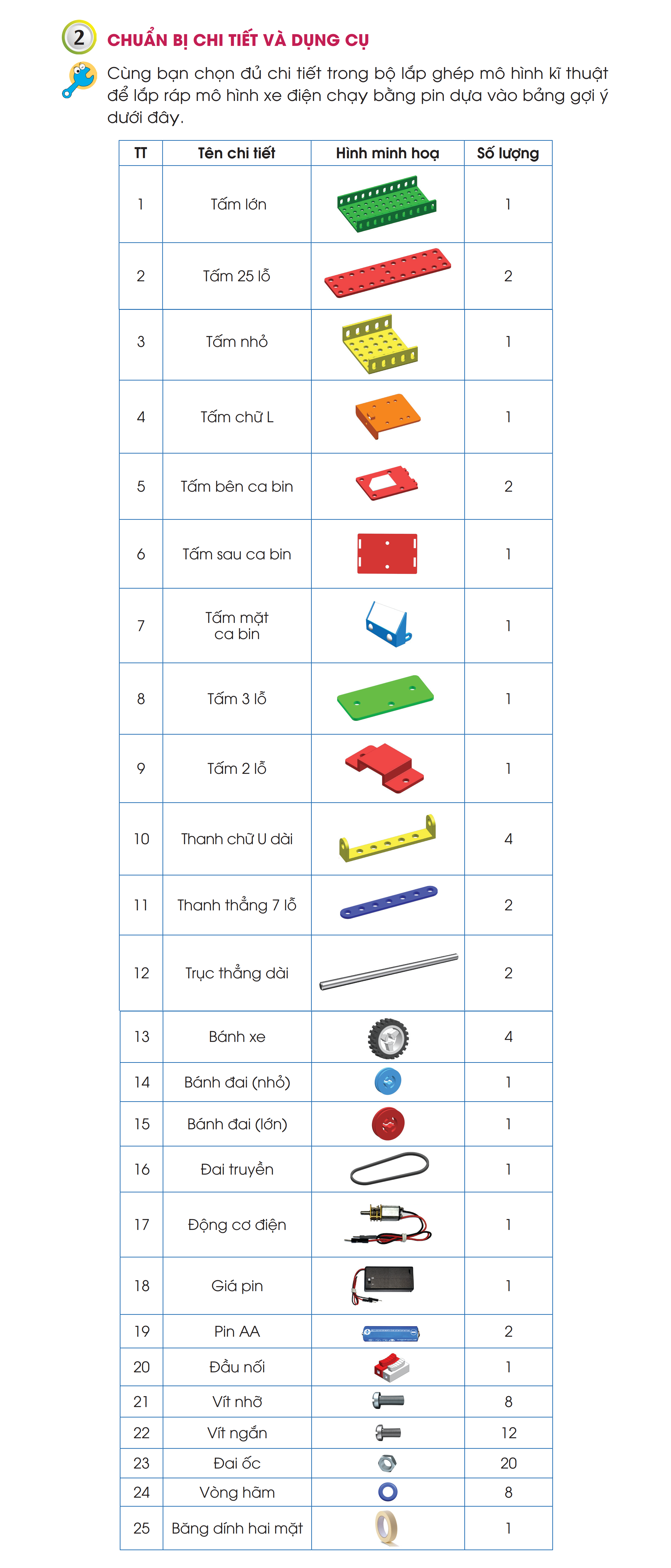 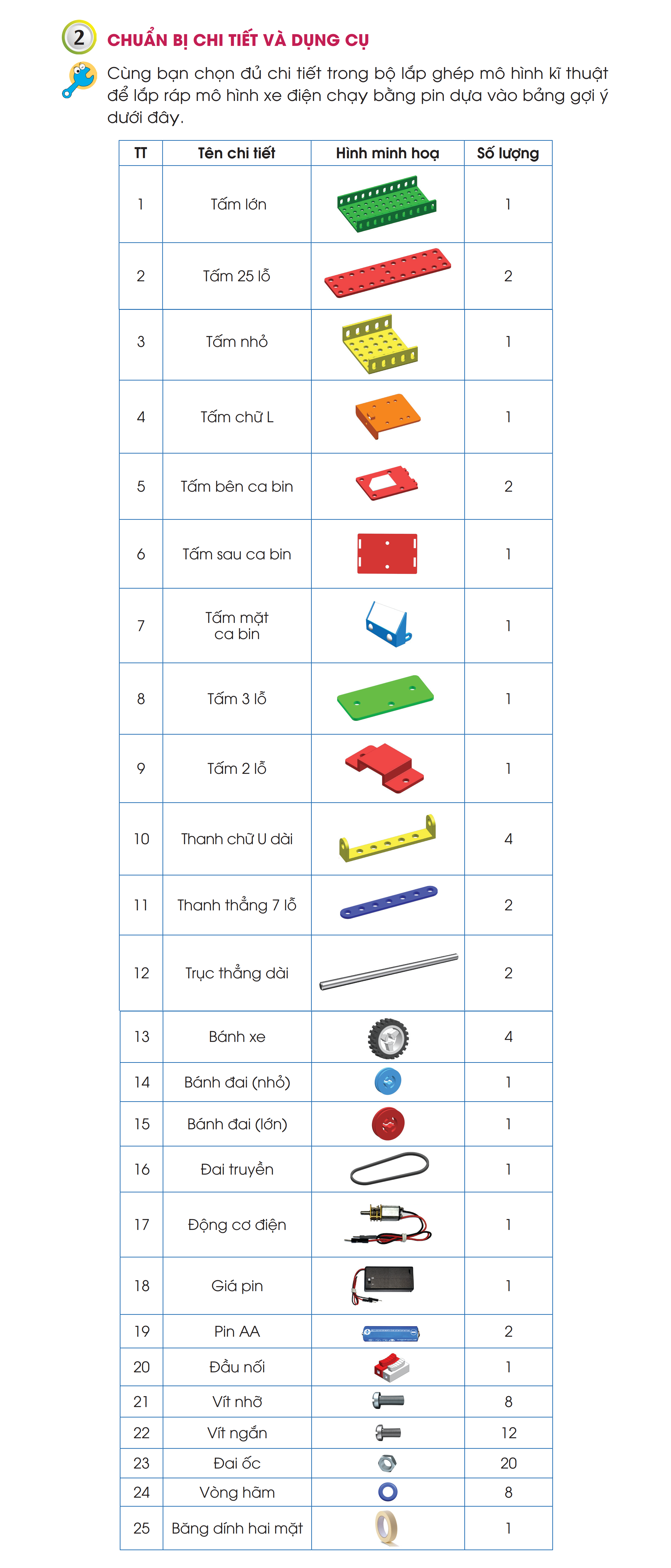 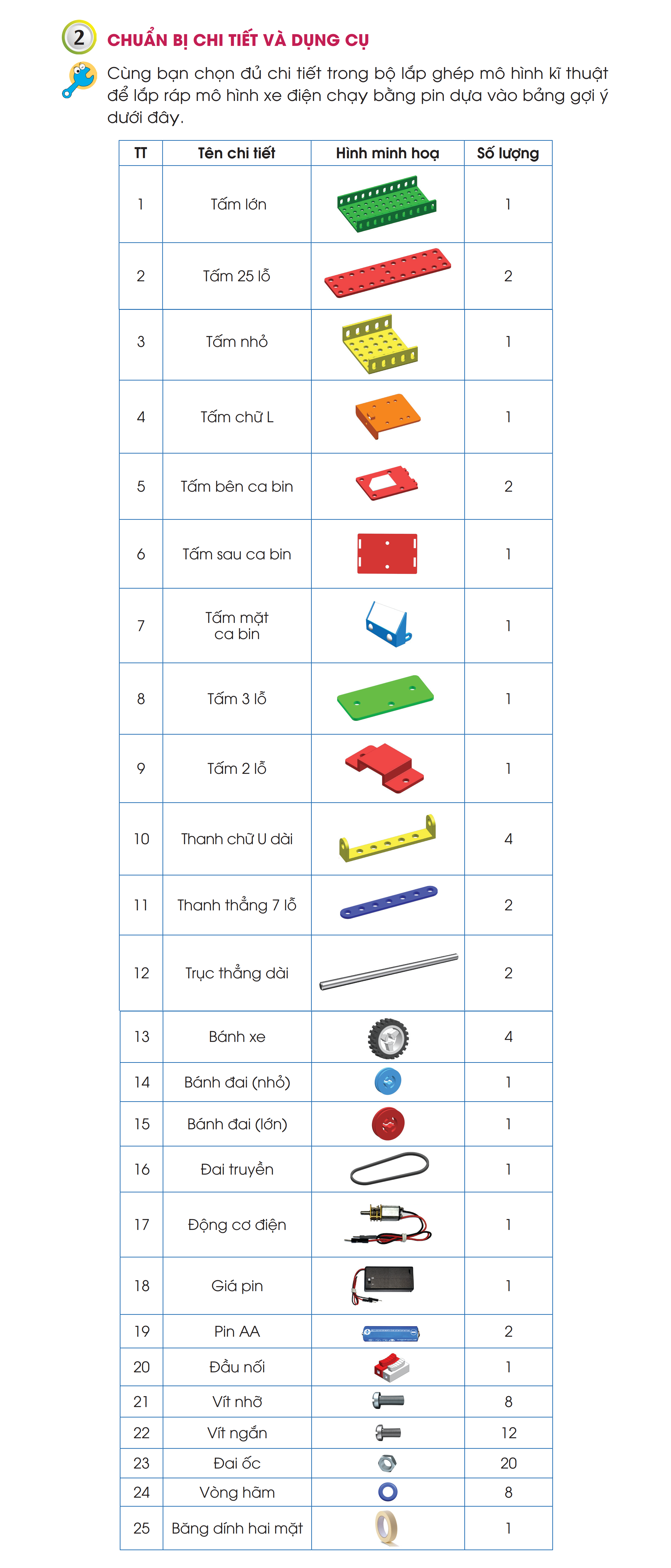 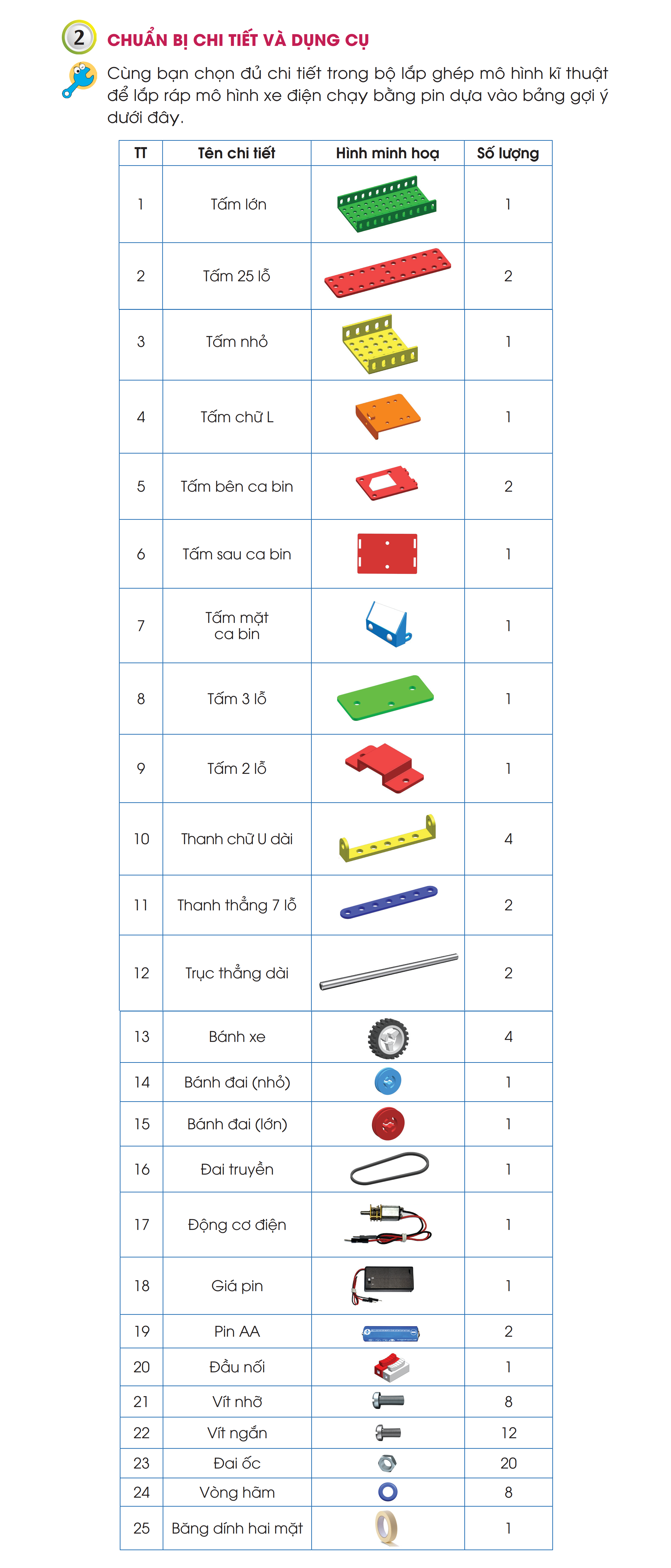 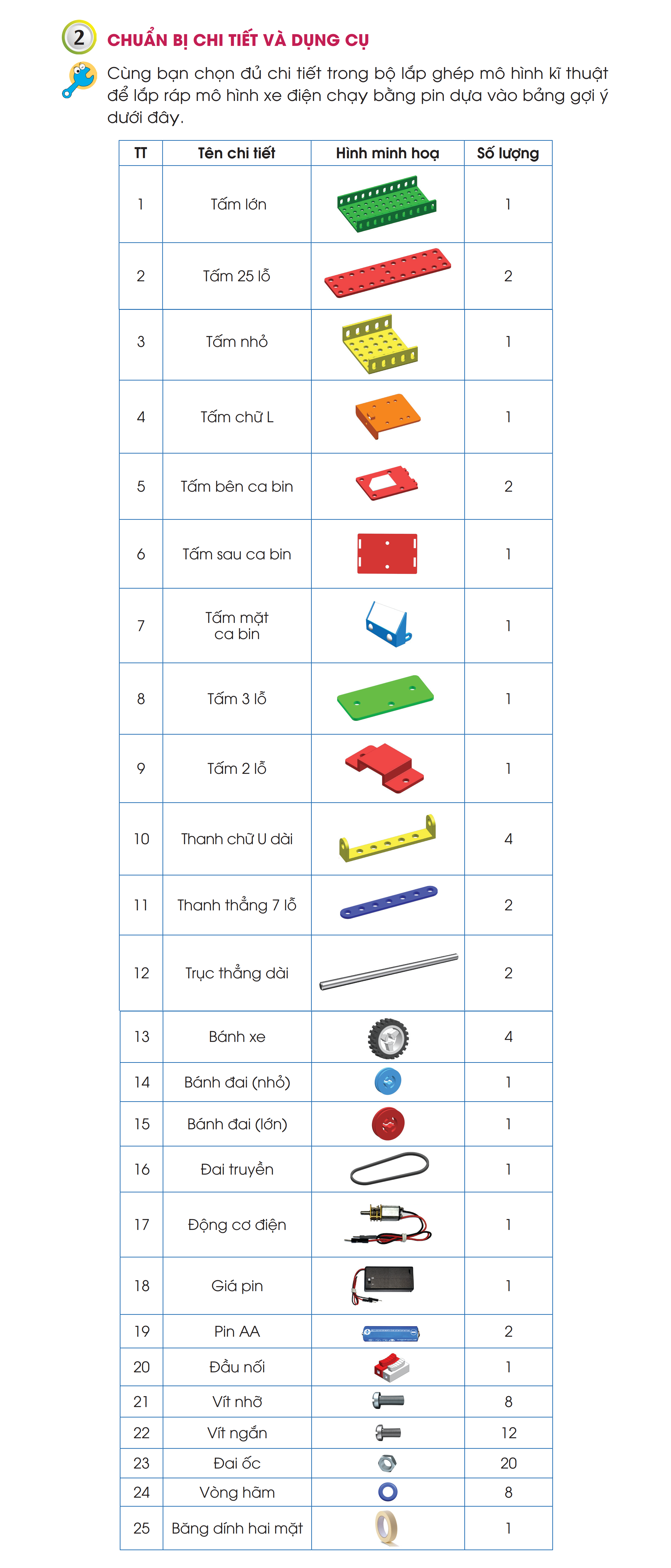 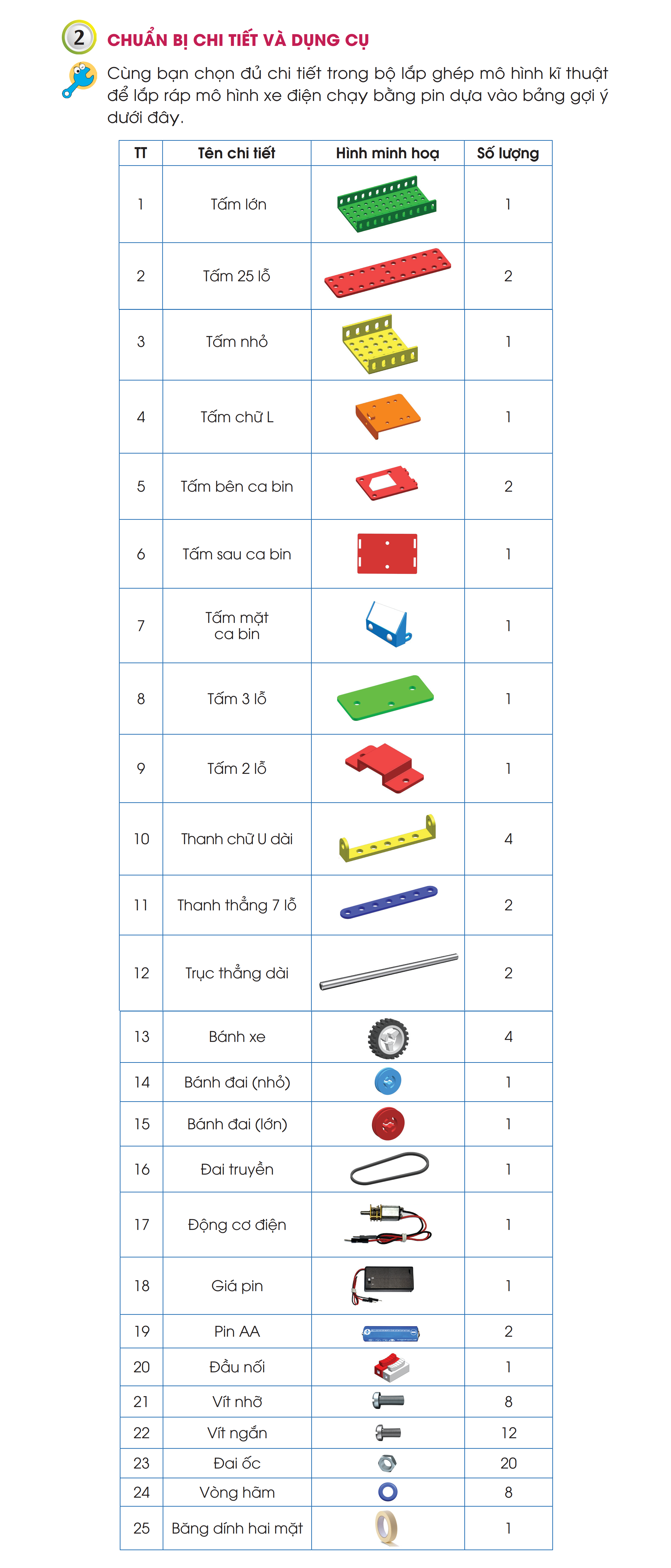 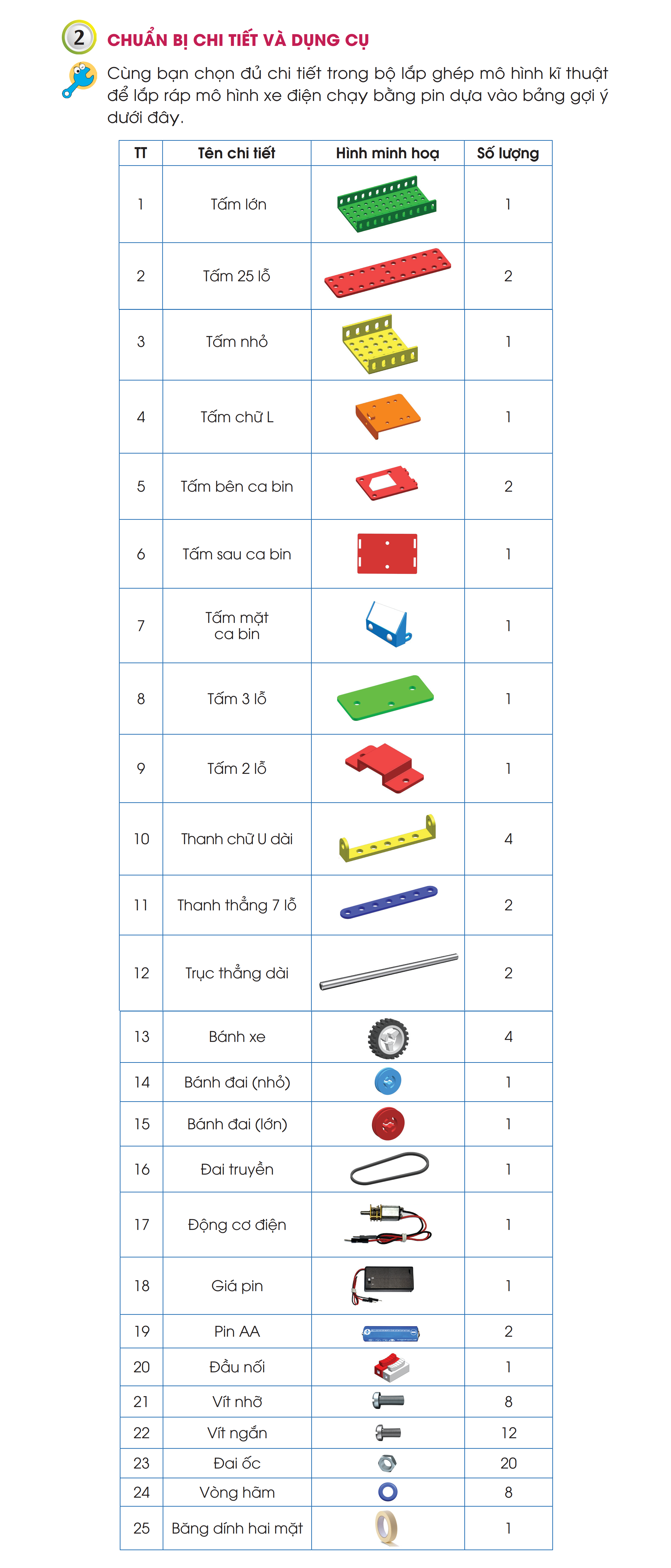 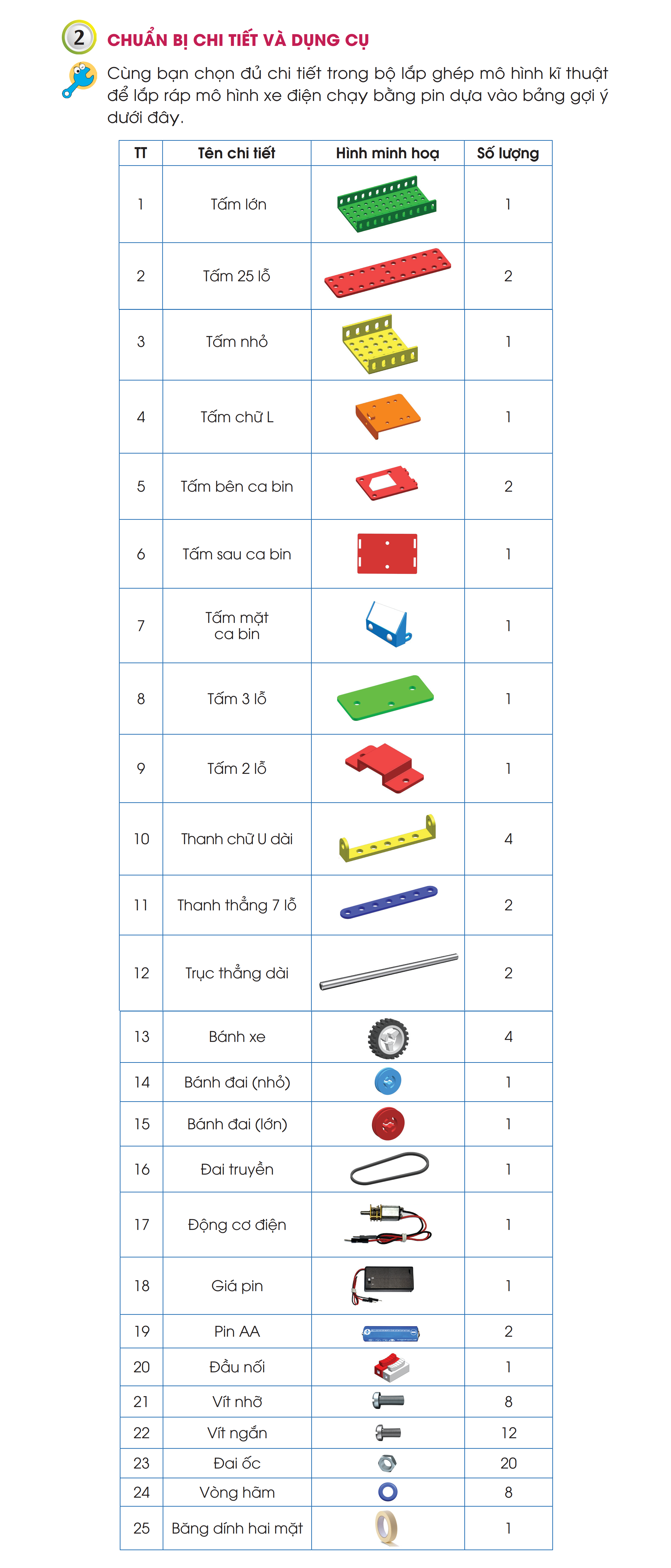 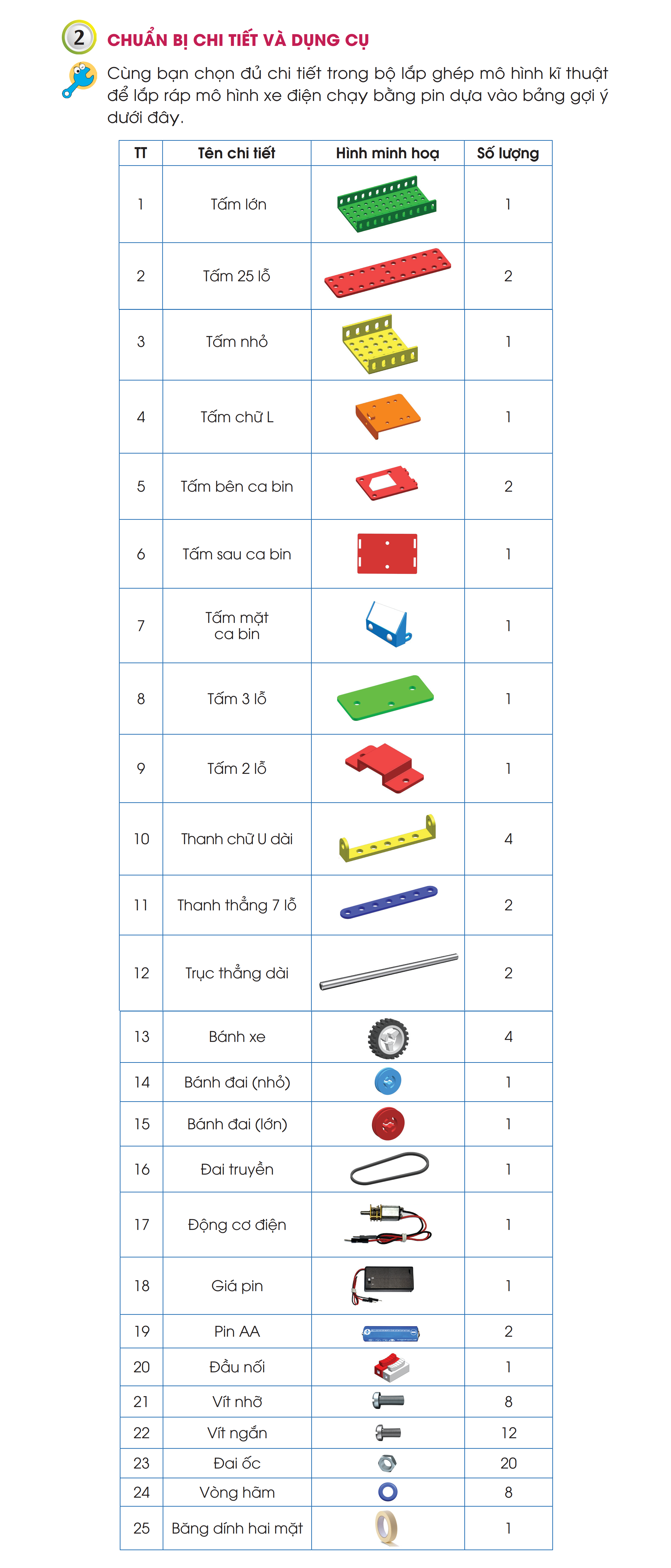 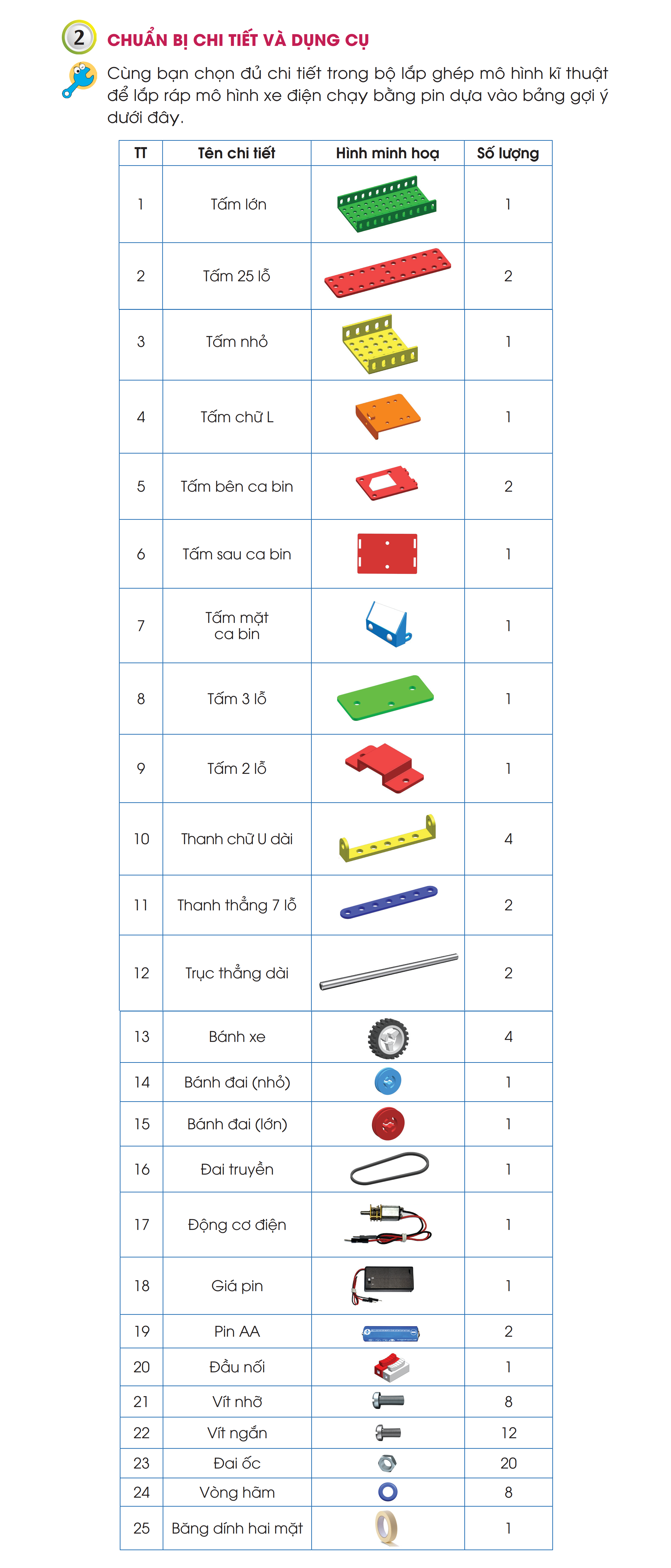 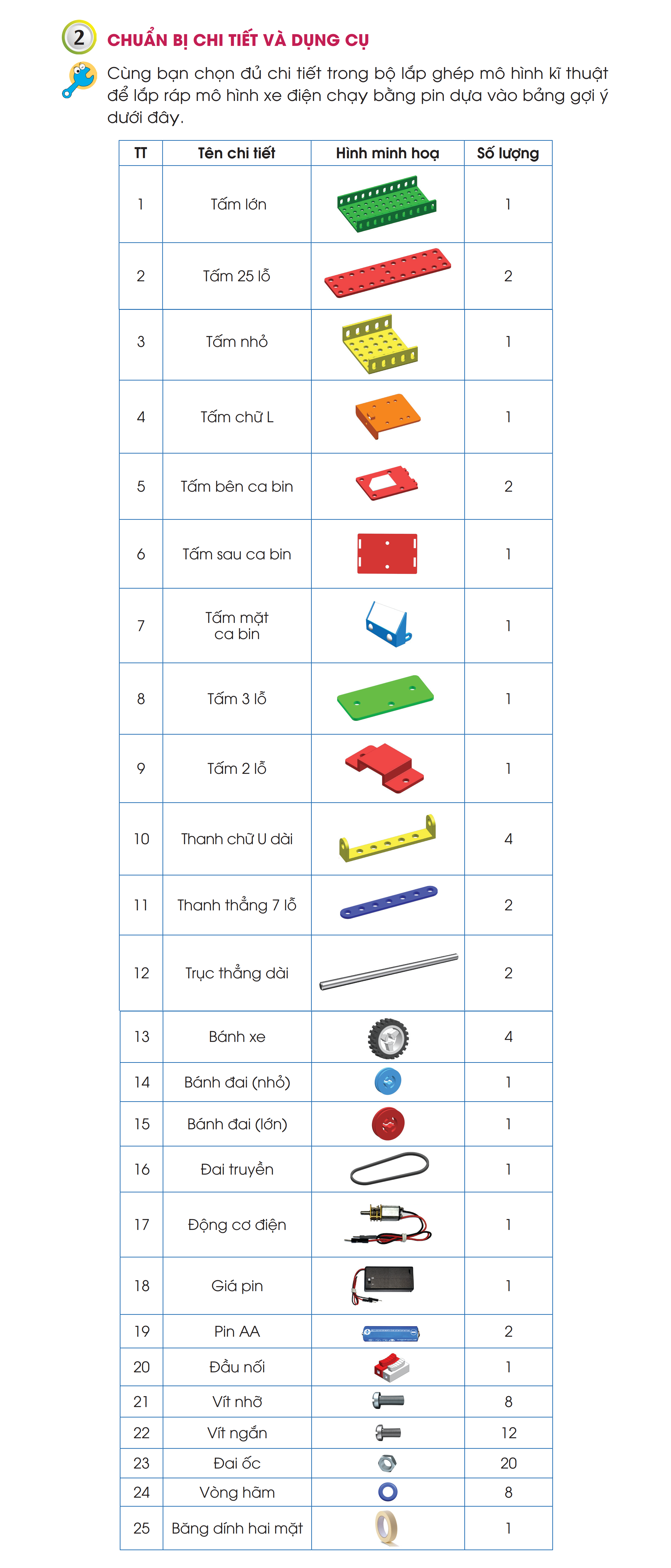 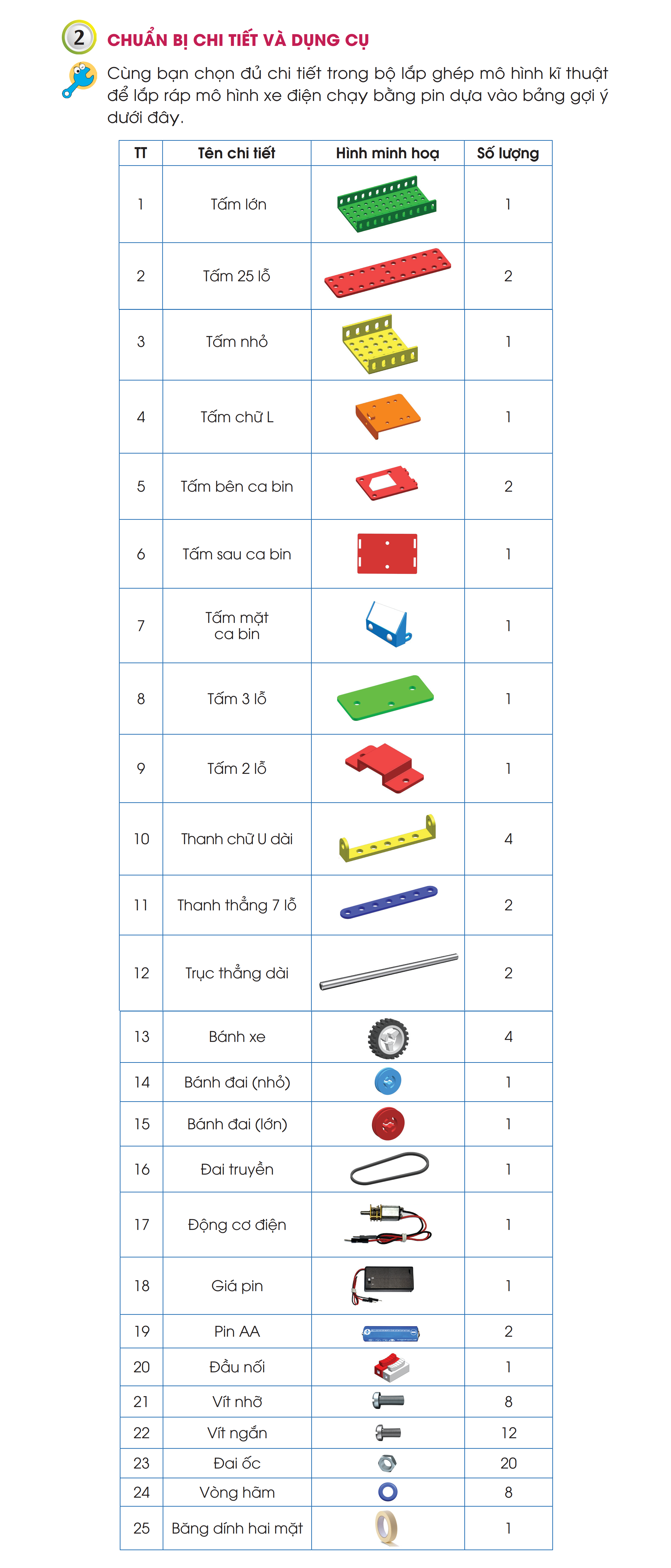 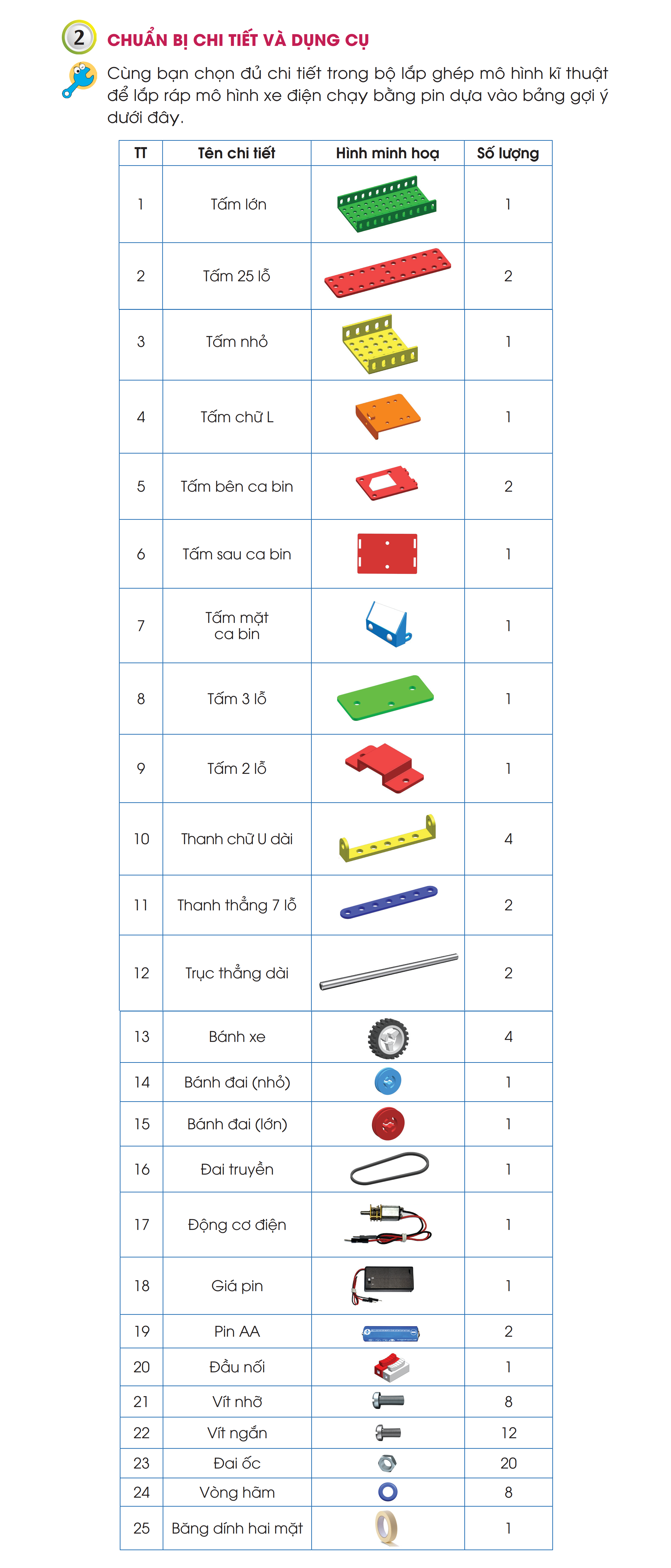 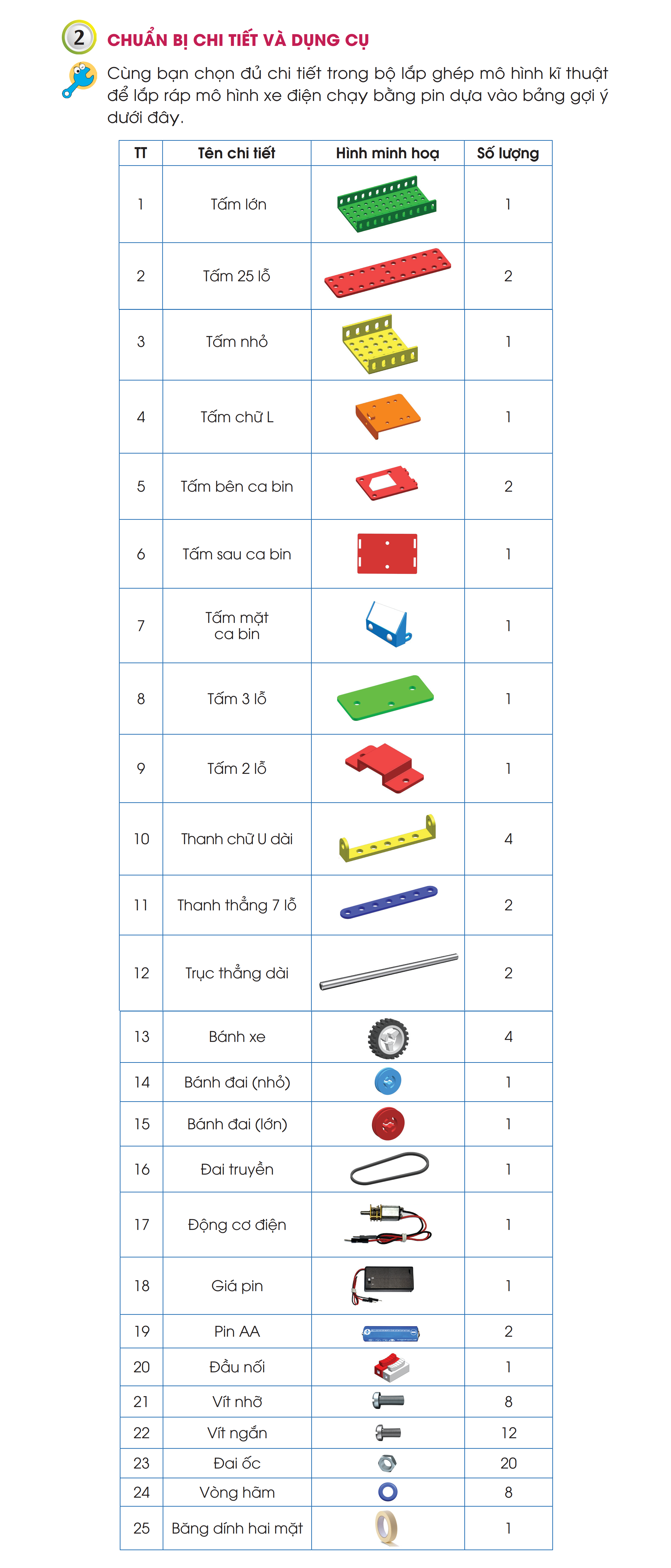 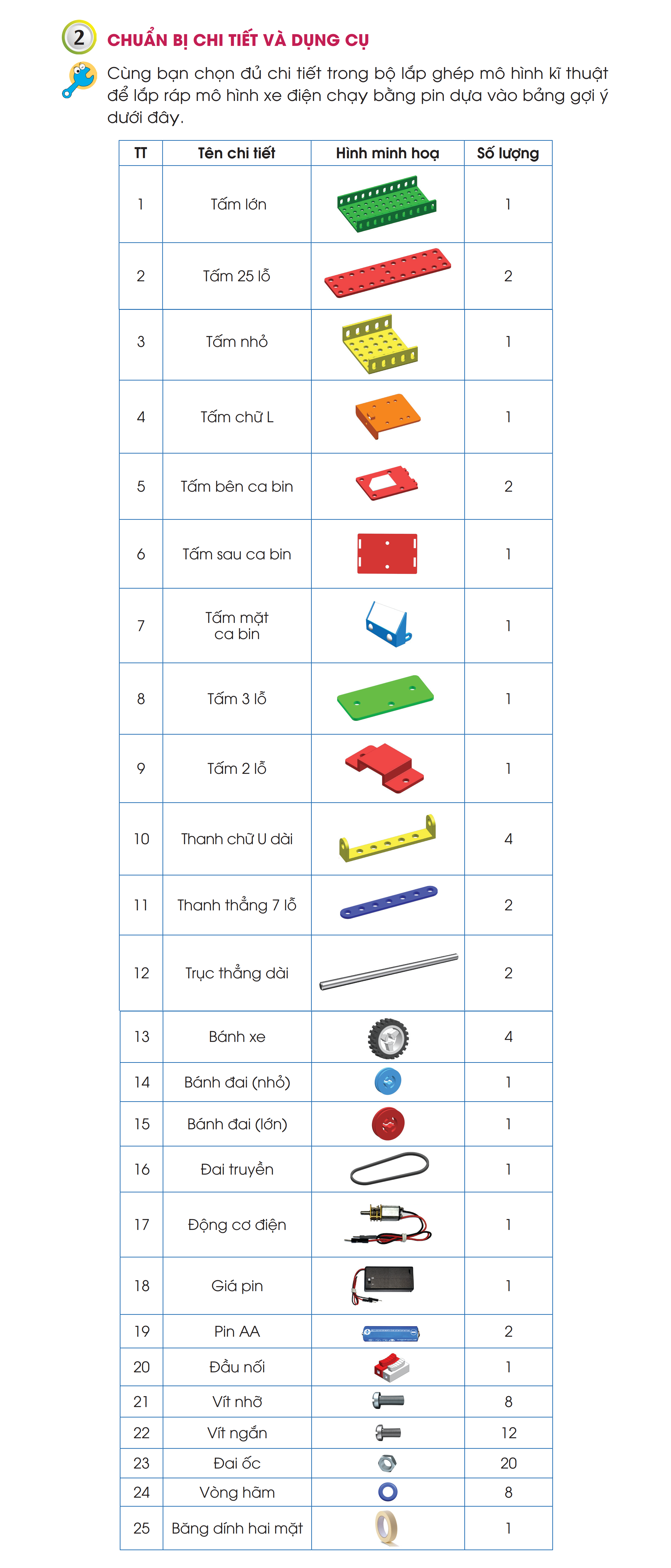 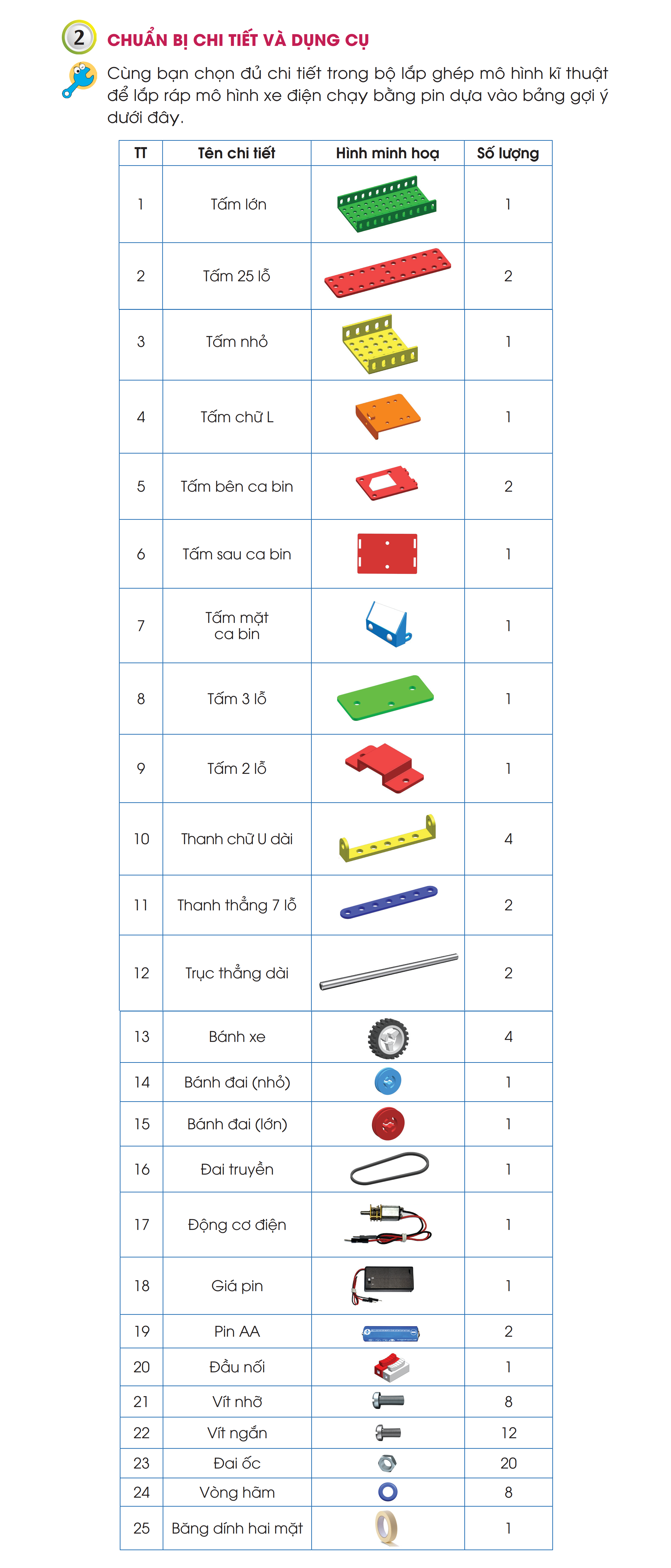 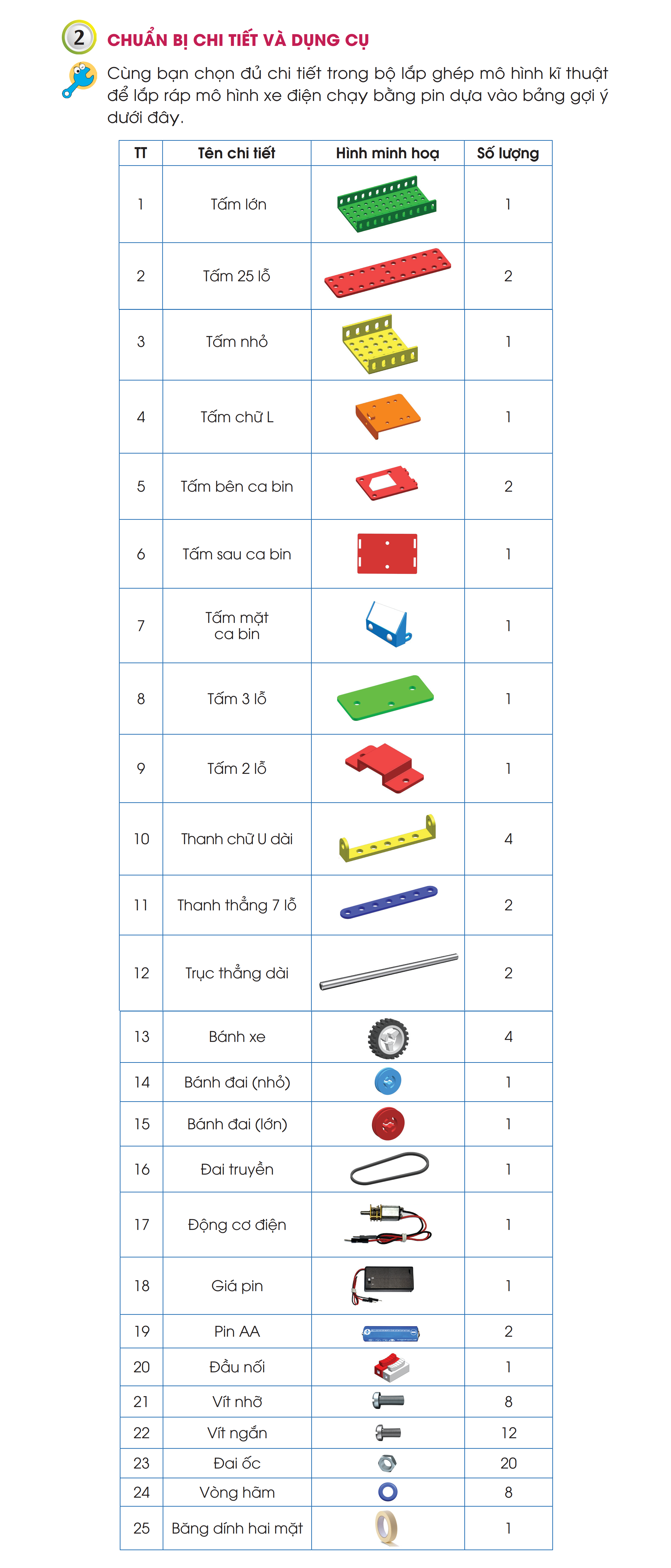 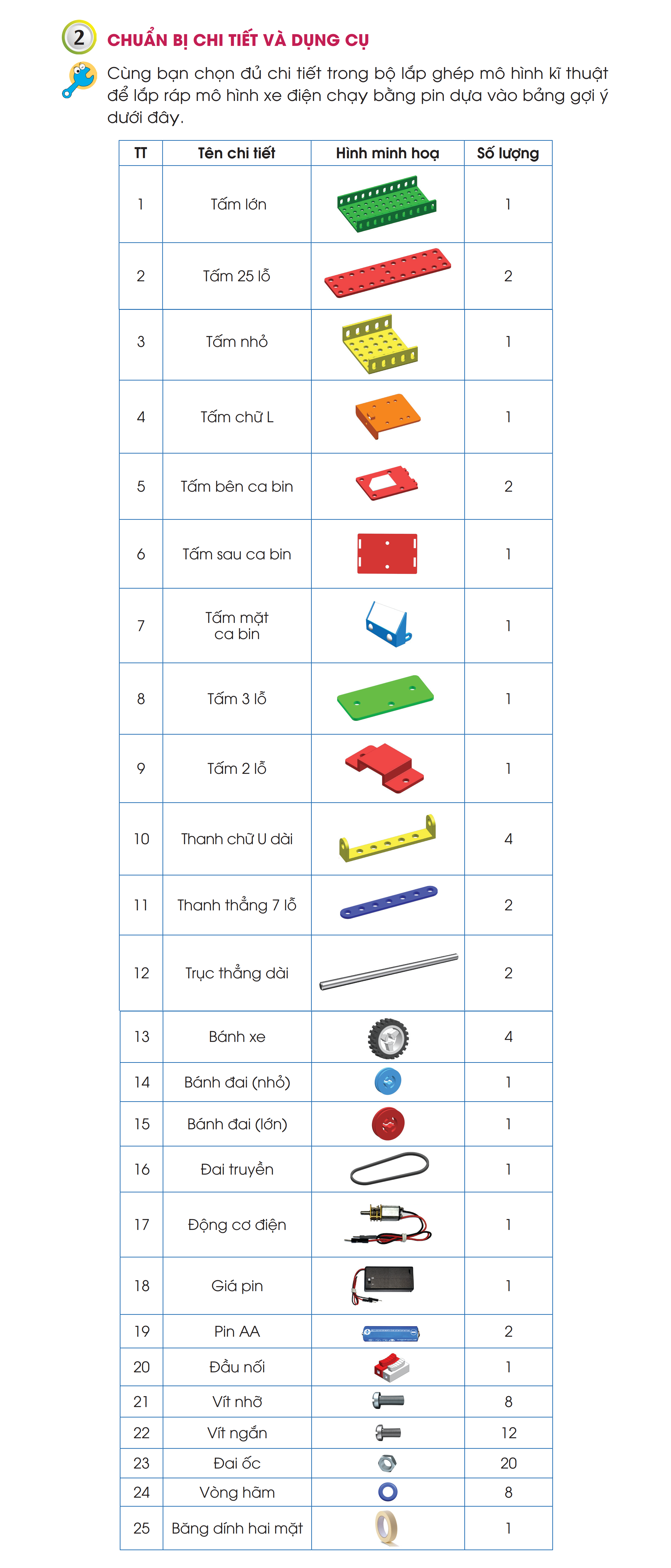 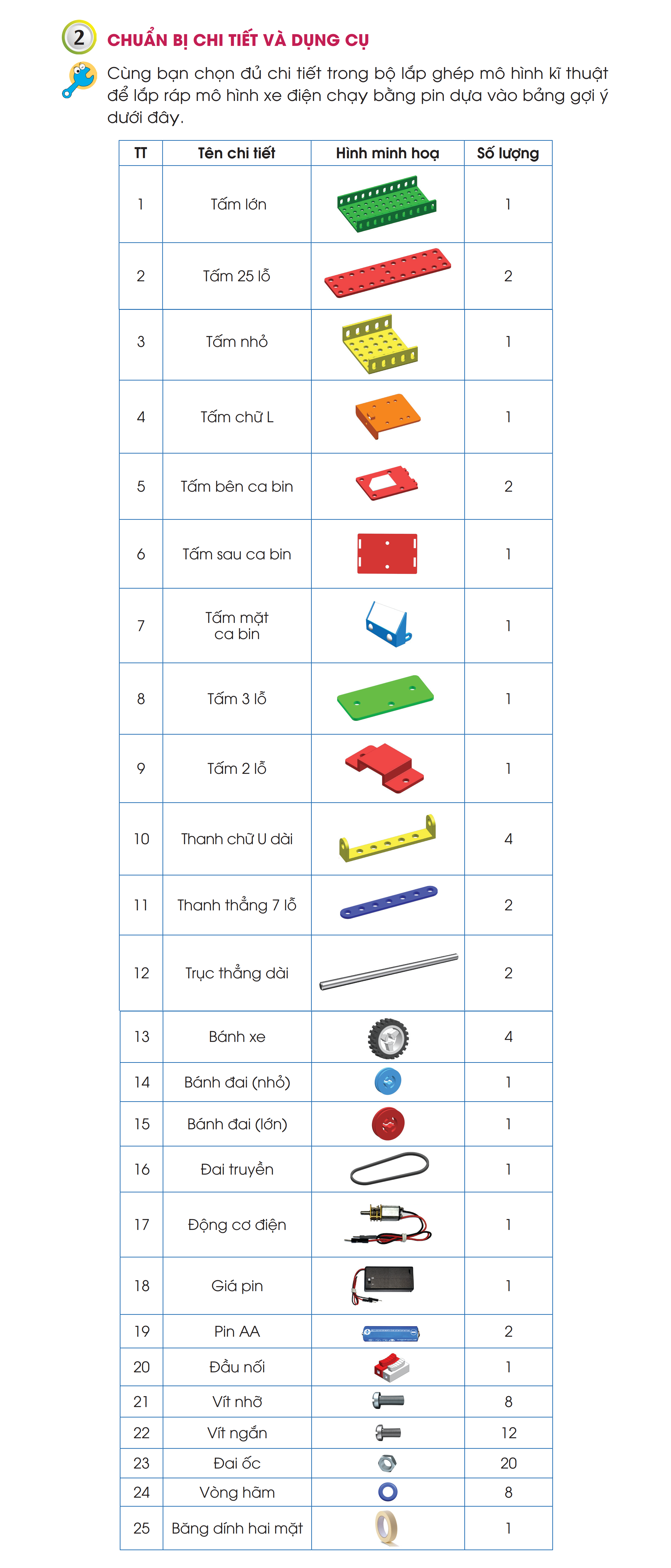 Cùng bạn chọn đủ dụng cụ để lắp ráp mô hình xe điện 
chạy bằng pin dựa vào bảng gợi ý dưới đây:
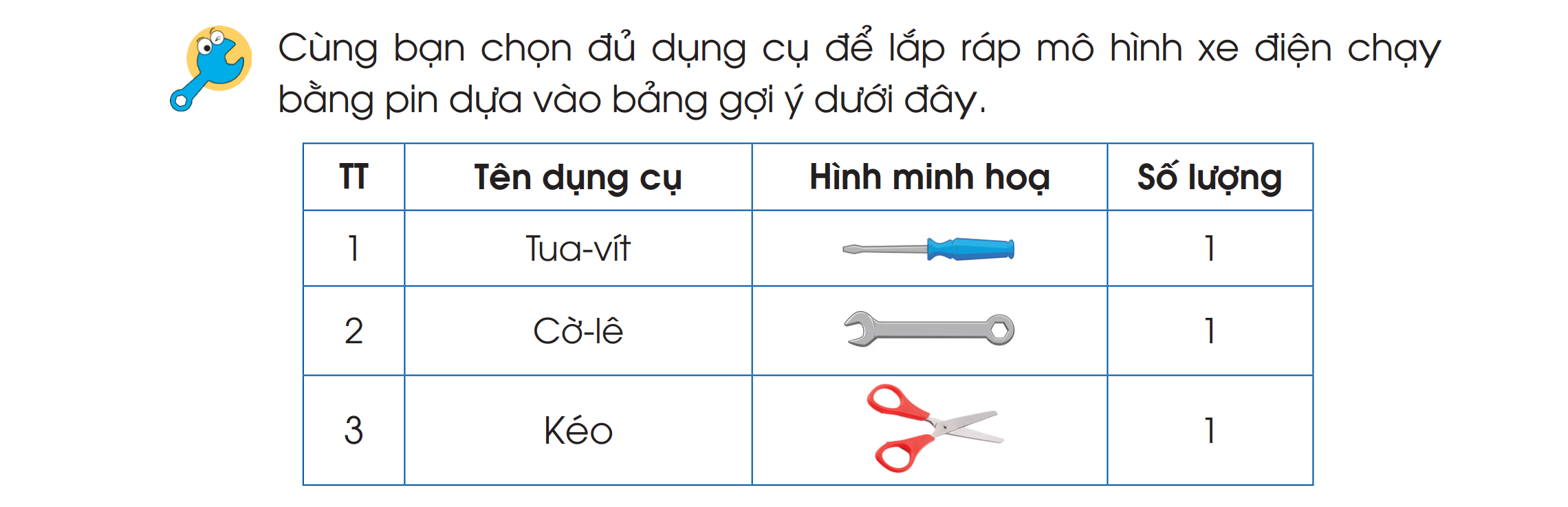 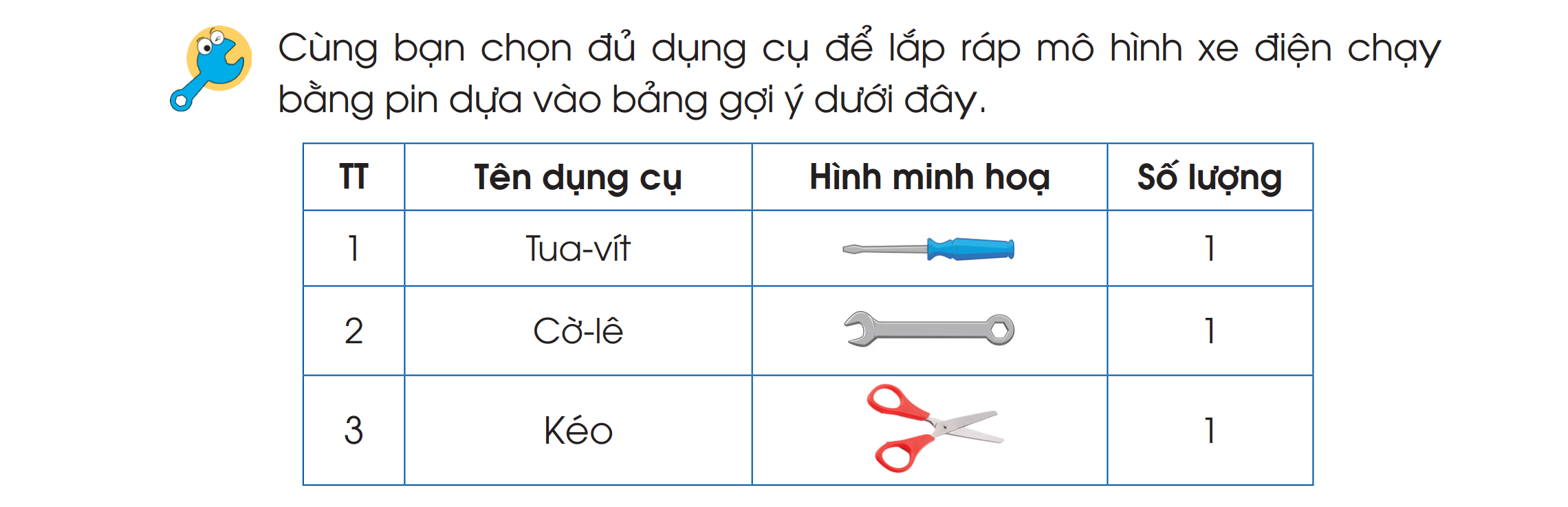 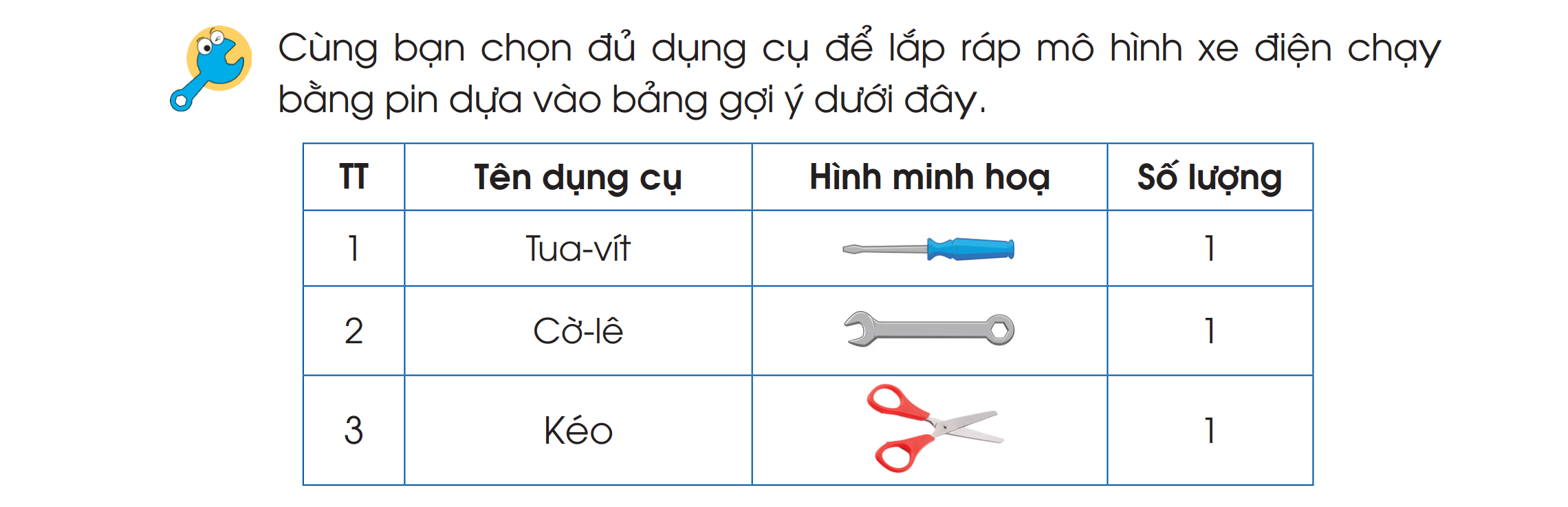 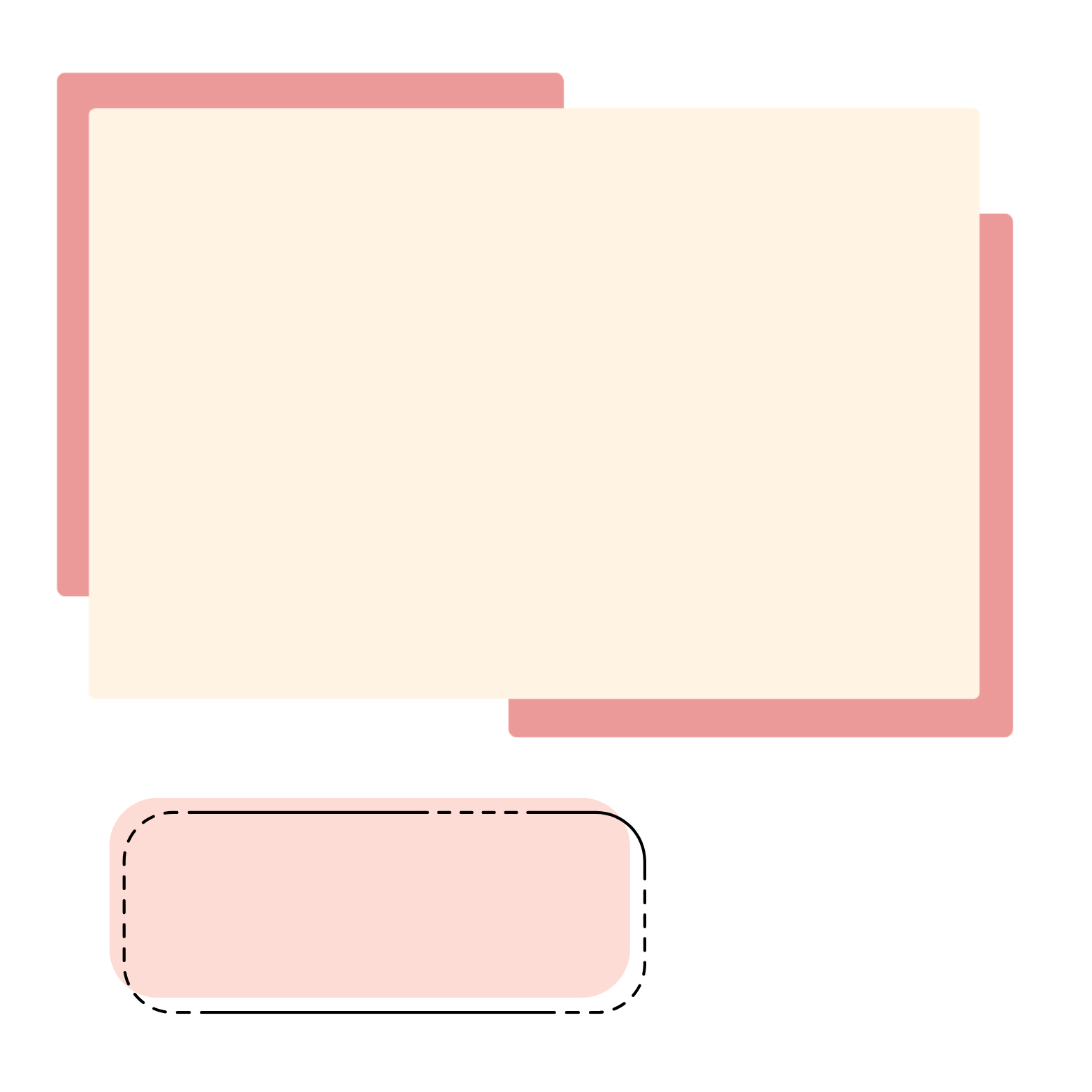 PHẦN 3. 
LẮP RÁP MÔ HÌNH
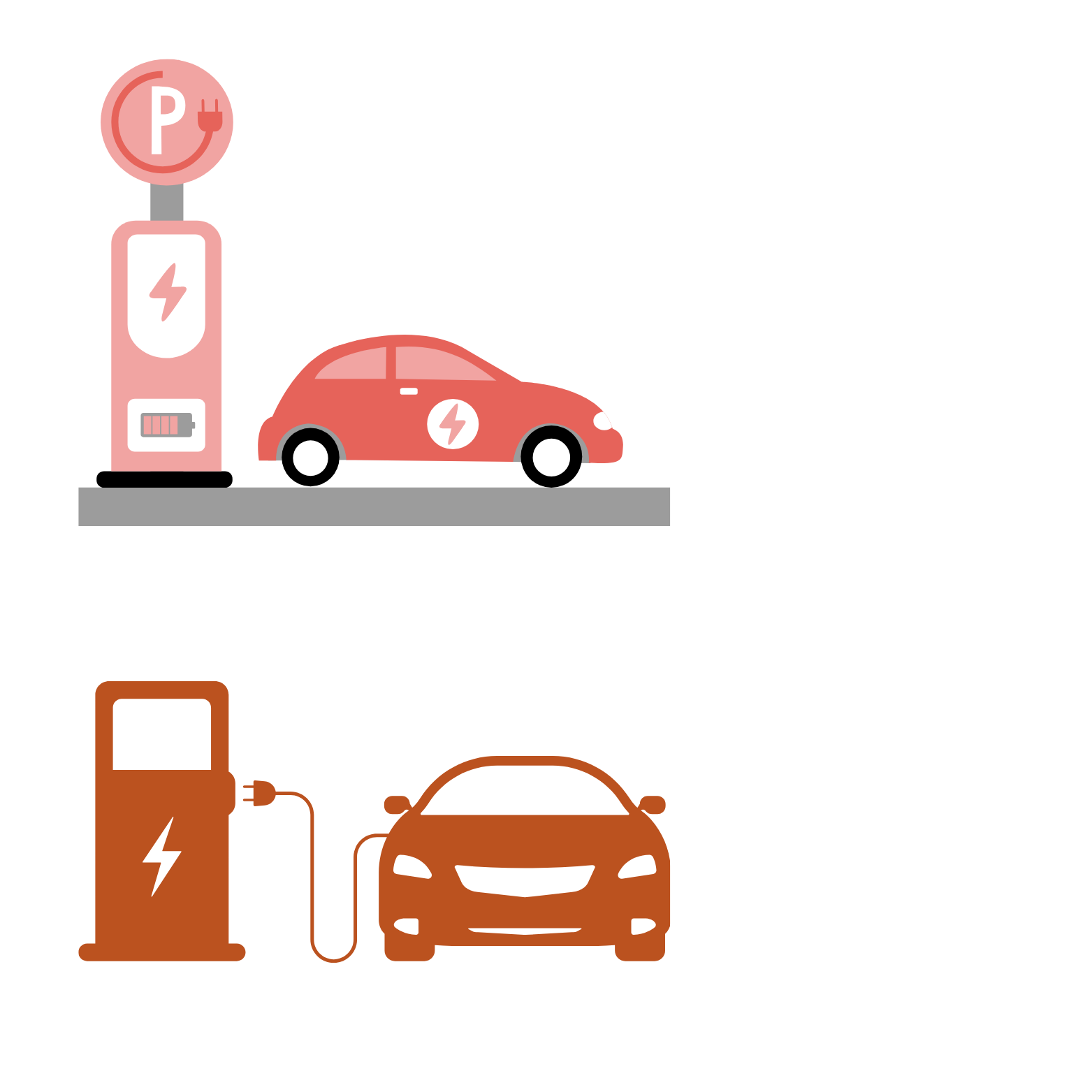 Bước 1: Lắp ca bin
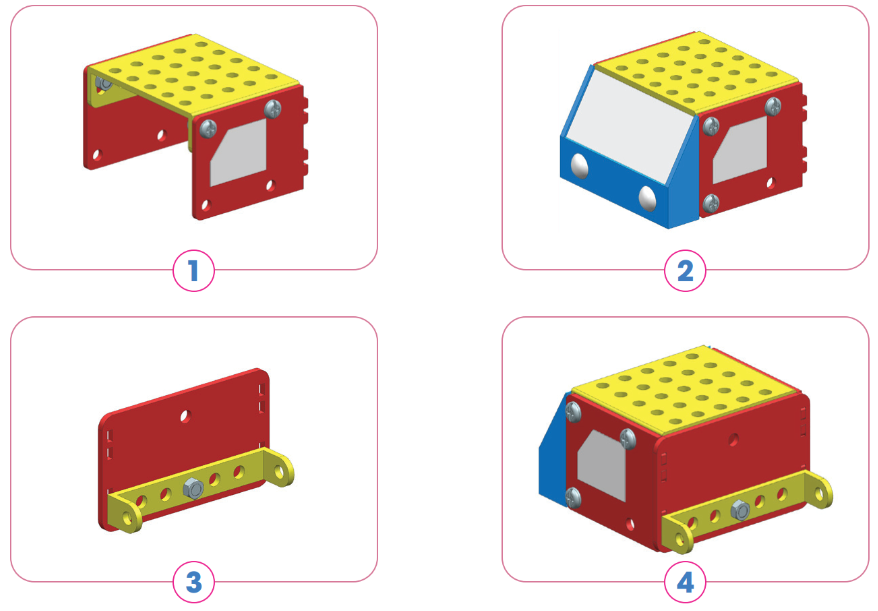 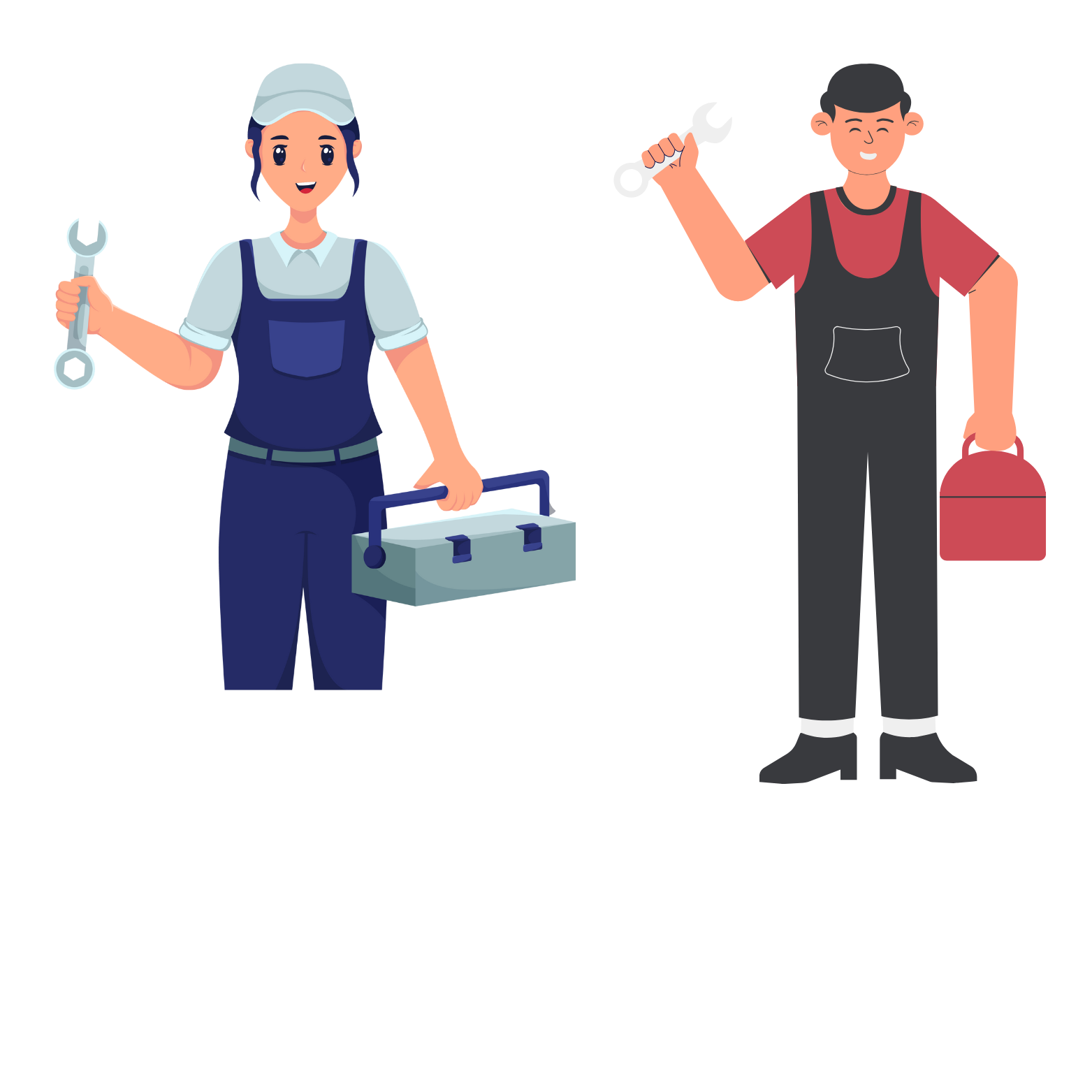 Bước 2: Lắp thùng xe và sàn ca bin
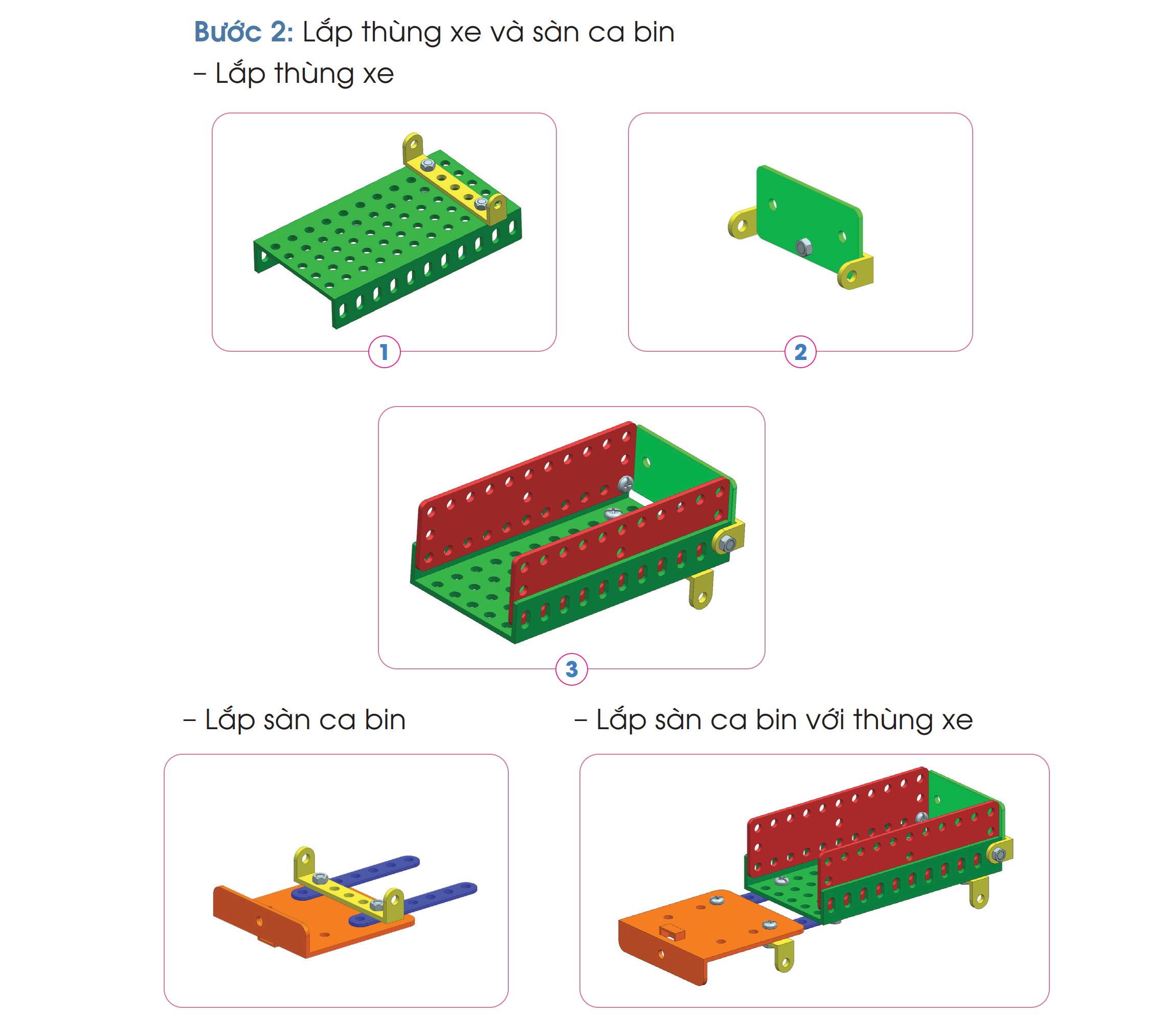 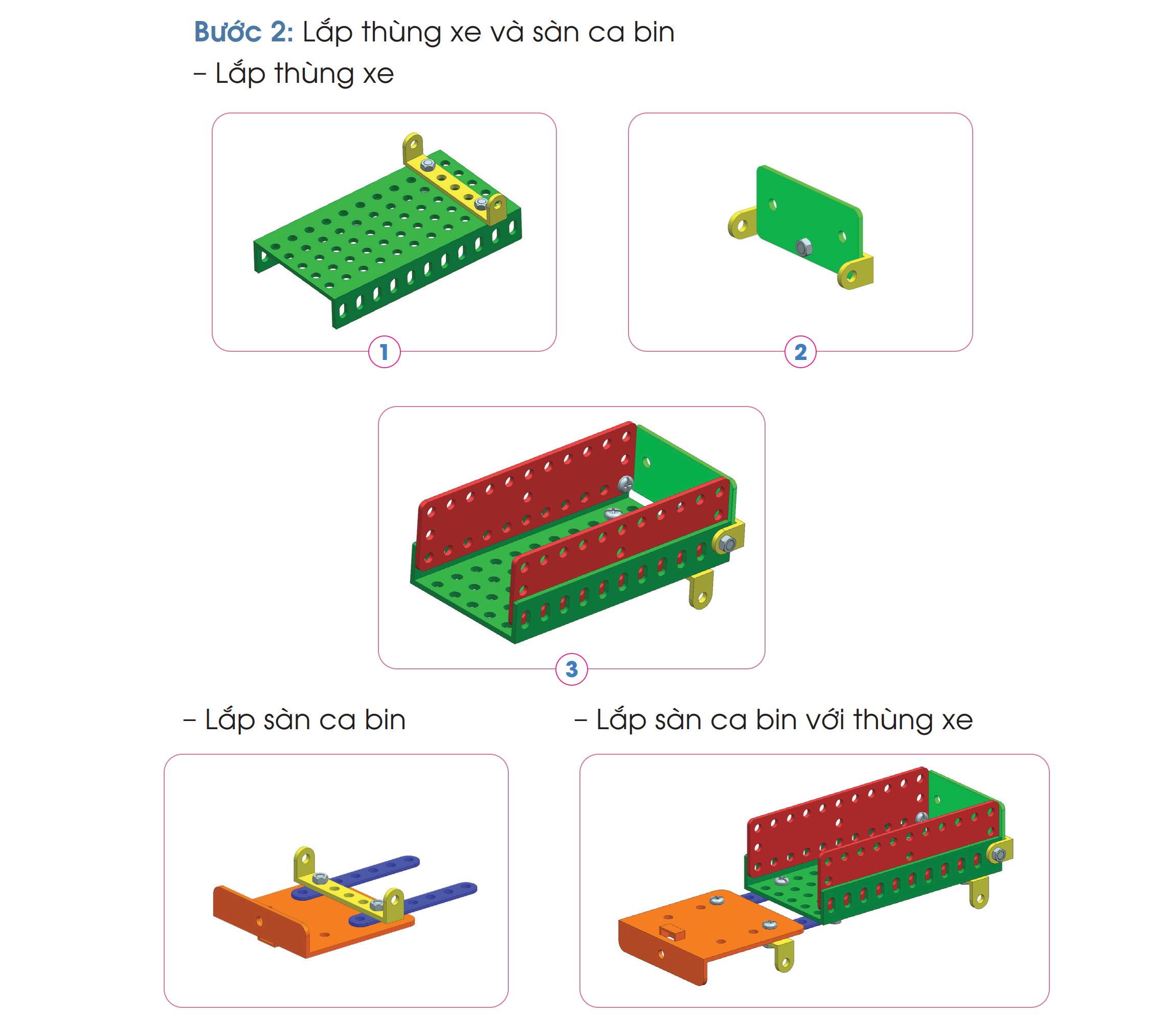 Lắp thùng xe:
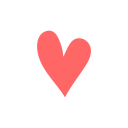 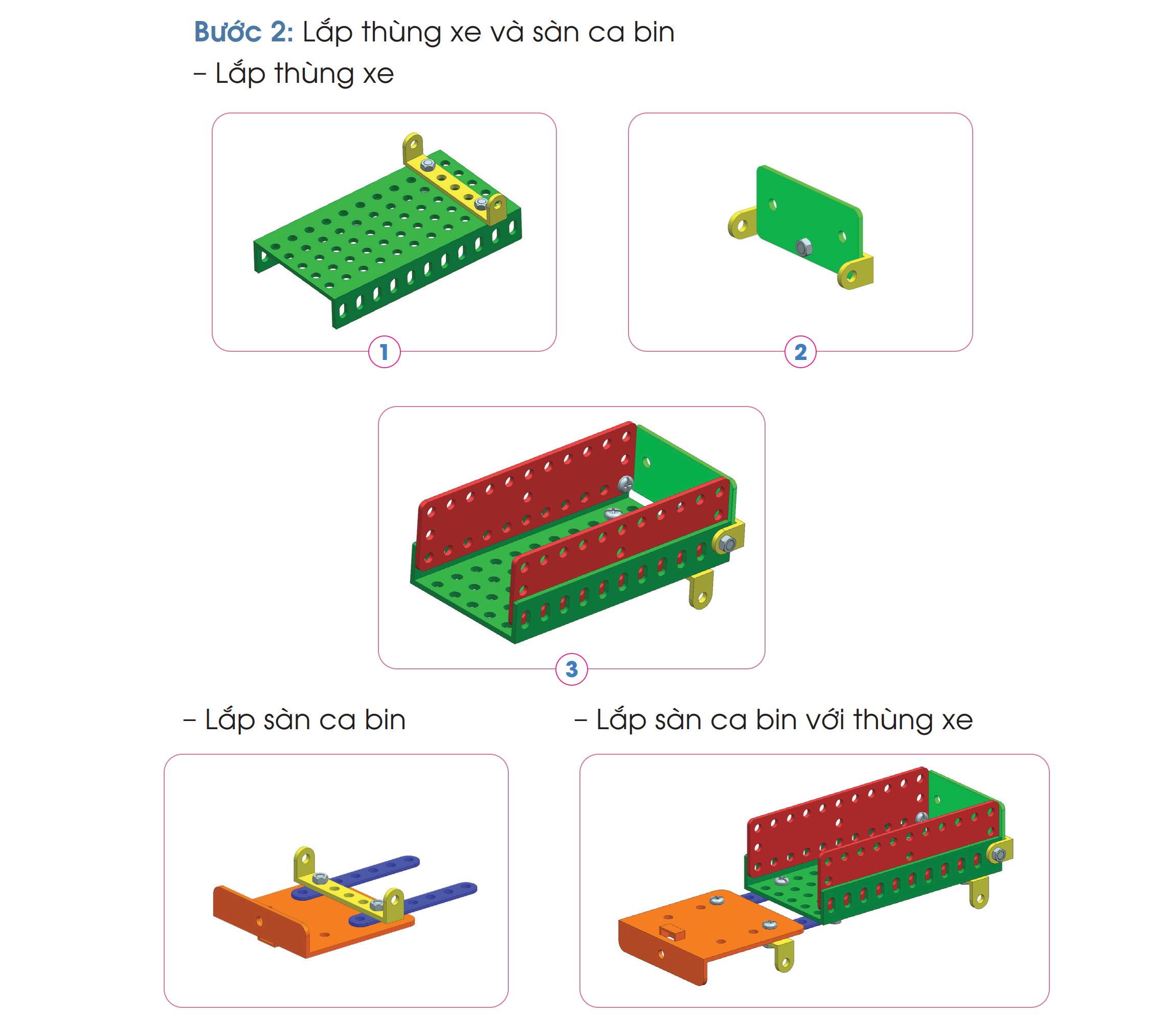 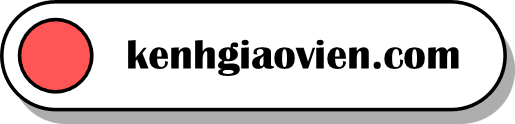 Bước 2: Lắp thùng xe và sàn ca bin
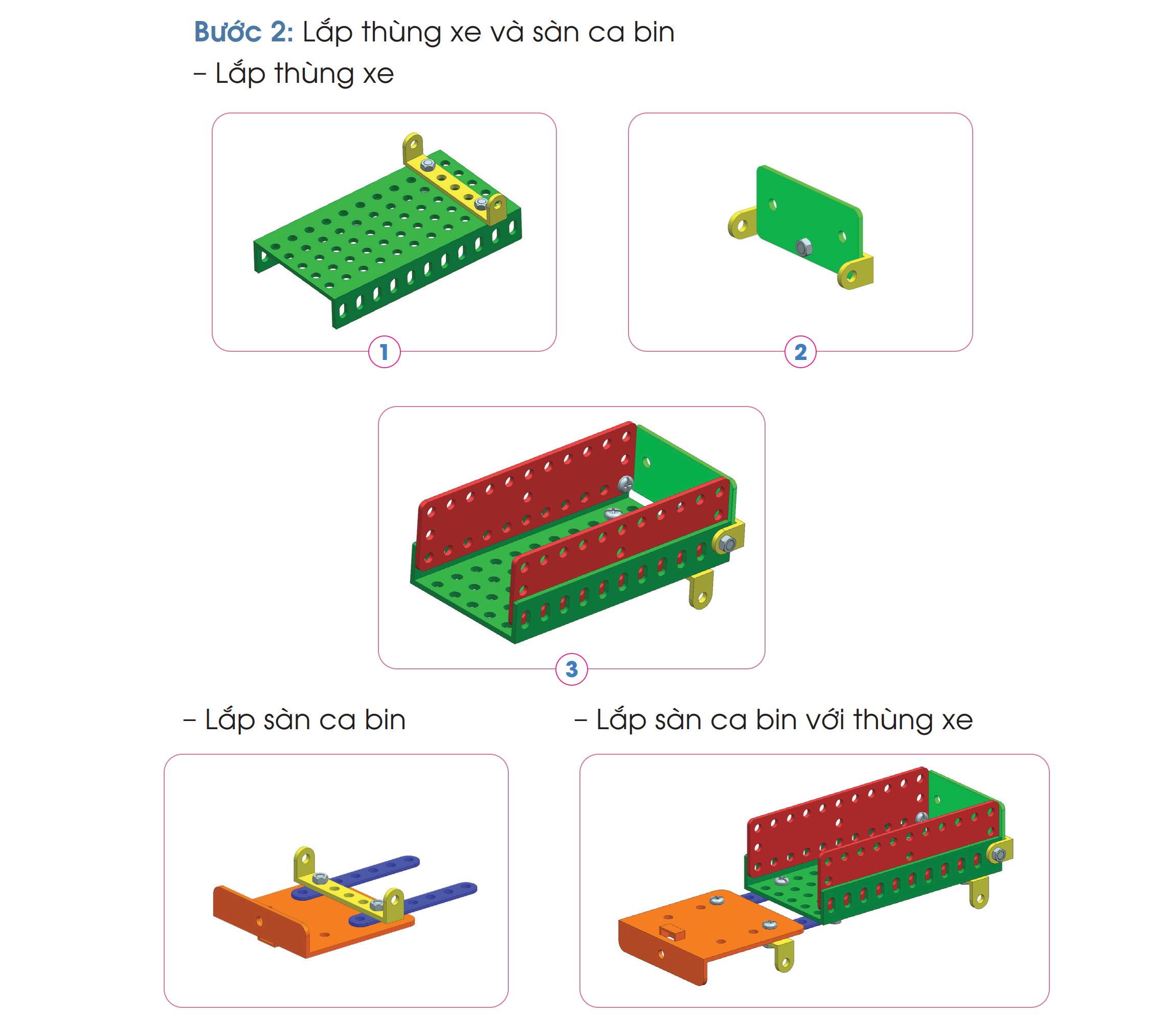 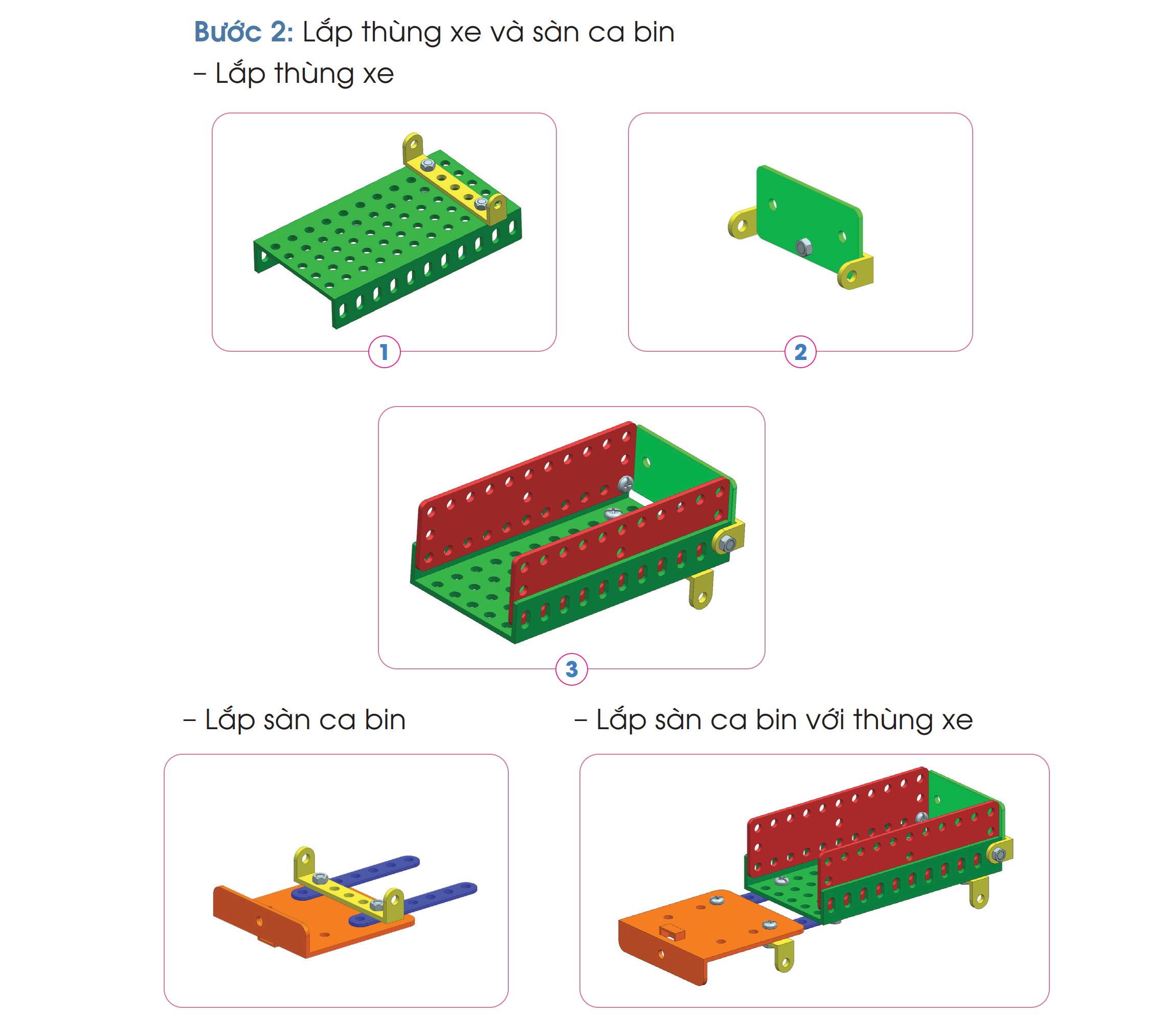 Lắp sàn ca bin:
Lắp sàn ca bin với thùng xe:
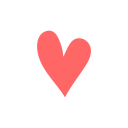 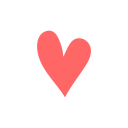 Bước 3: Lắp ca bin với thùng xe
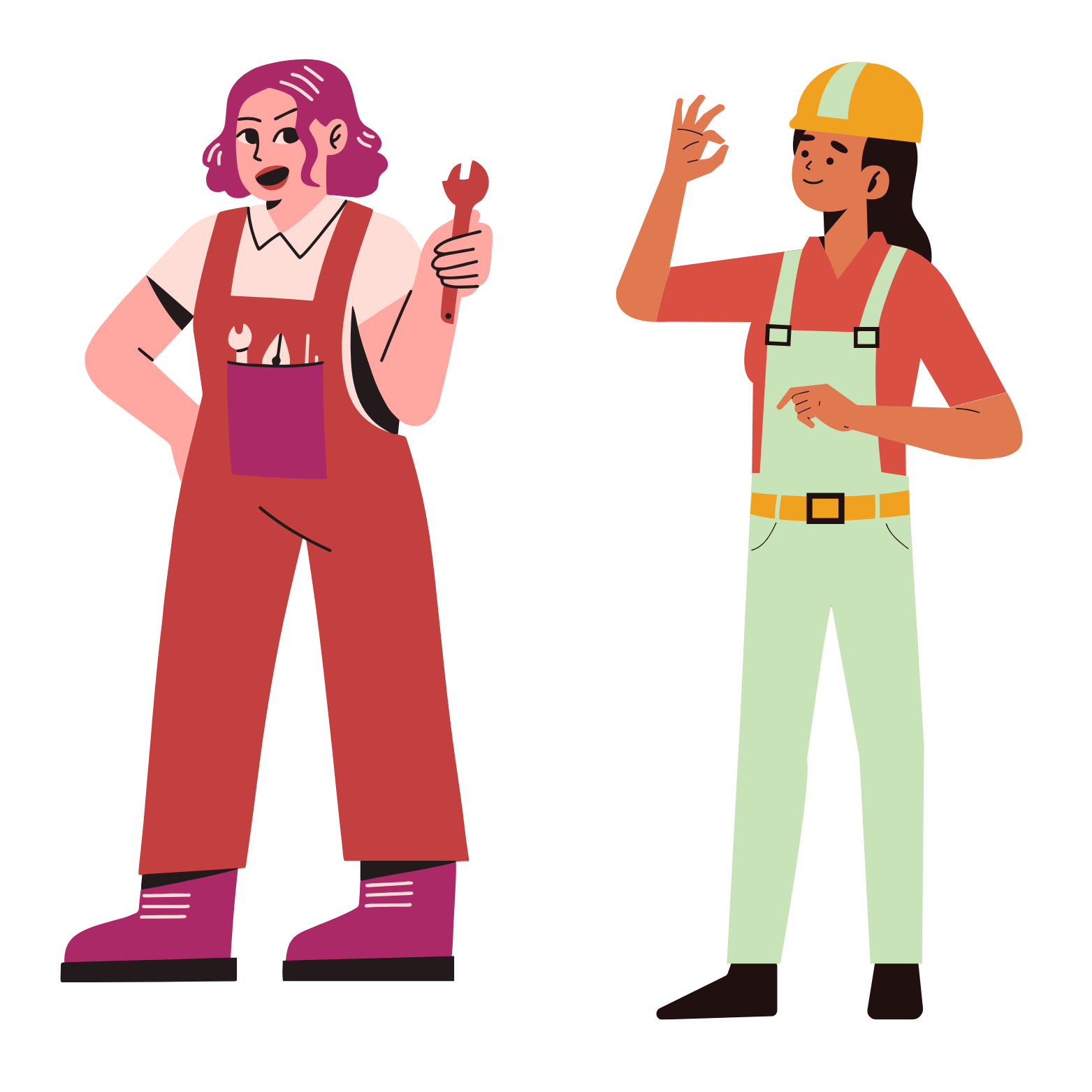 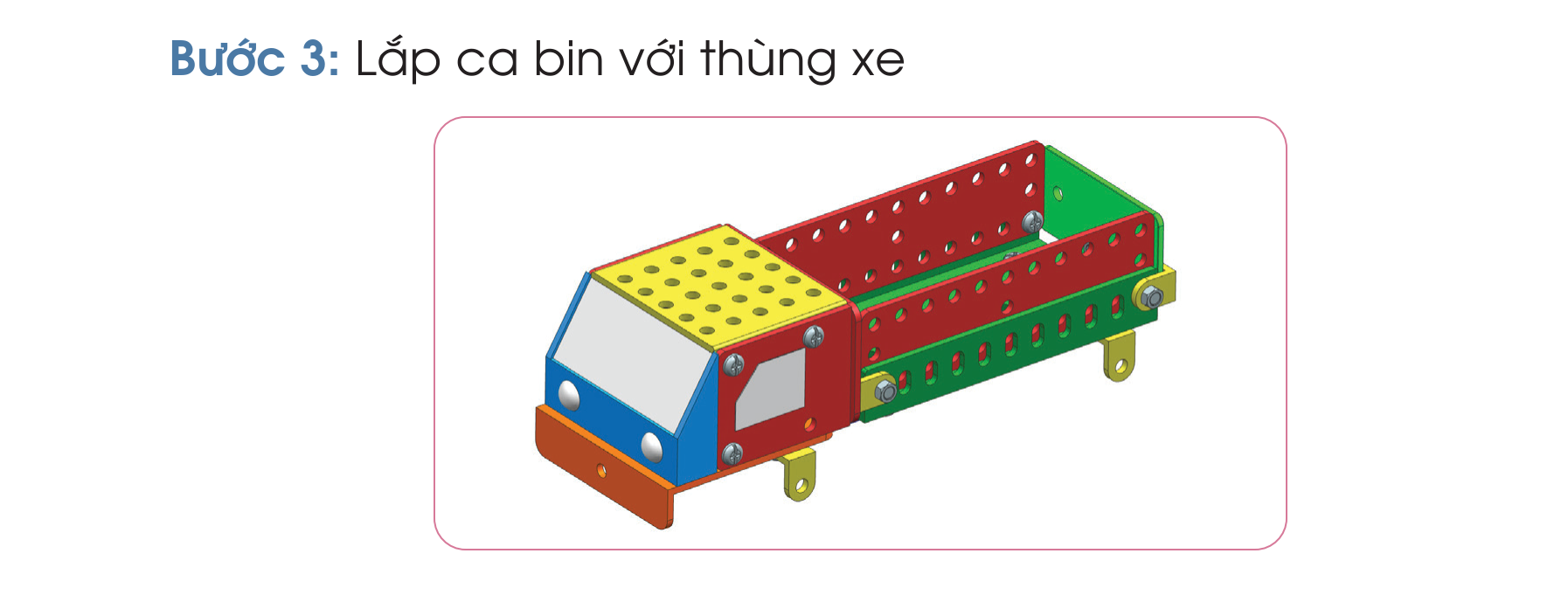 Bước 4: Lắp trục bánh xe, vòng hãm, bánh đai, 
bánh xe, động cơ và đai truyền
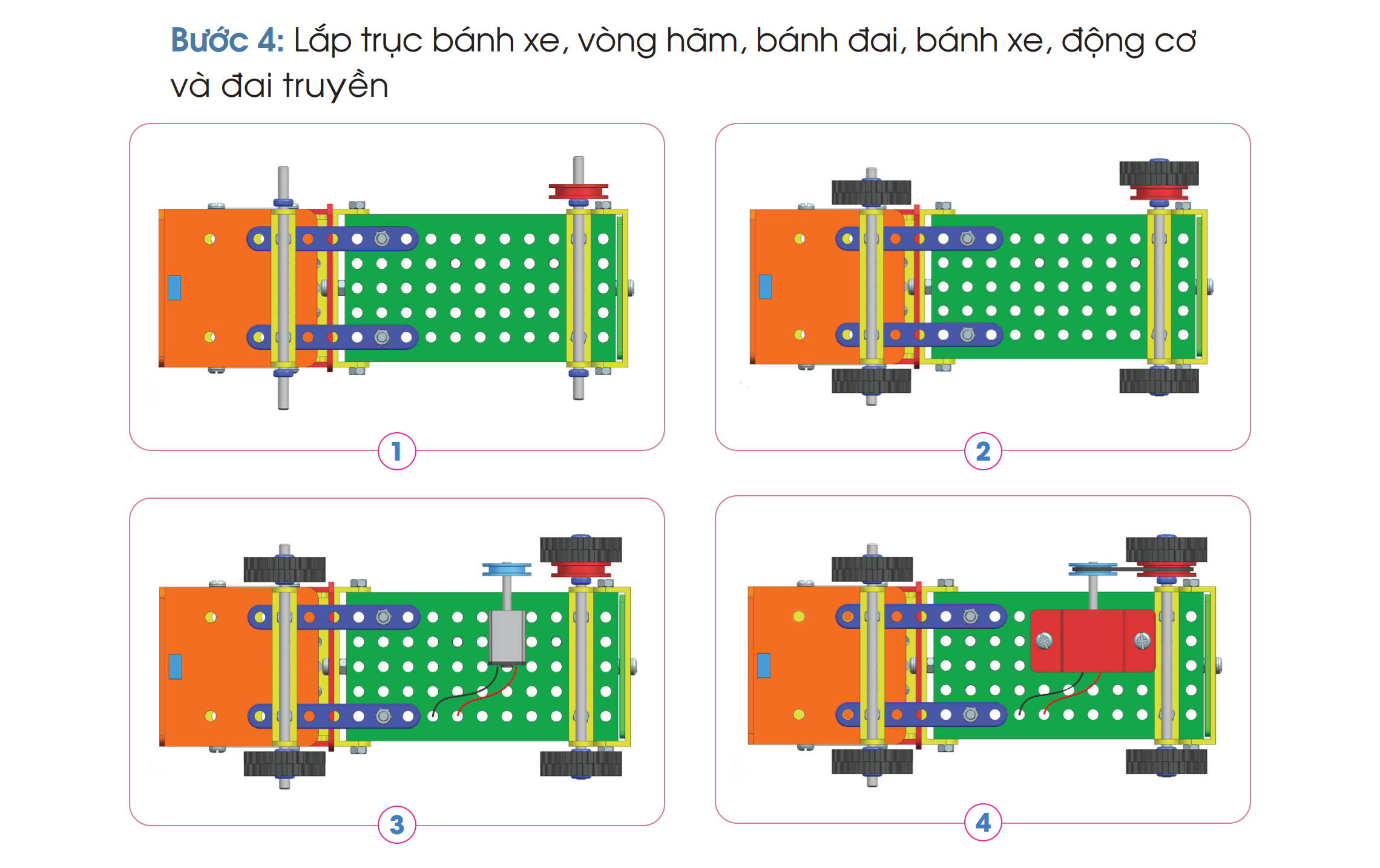 Bước 4: Lắp trục bánh xe, vòng hãm, bánh đai, 
bánh xe, động cơ và đai truyền
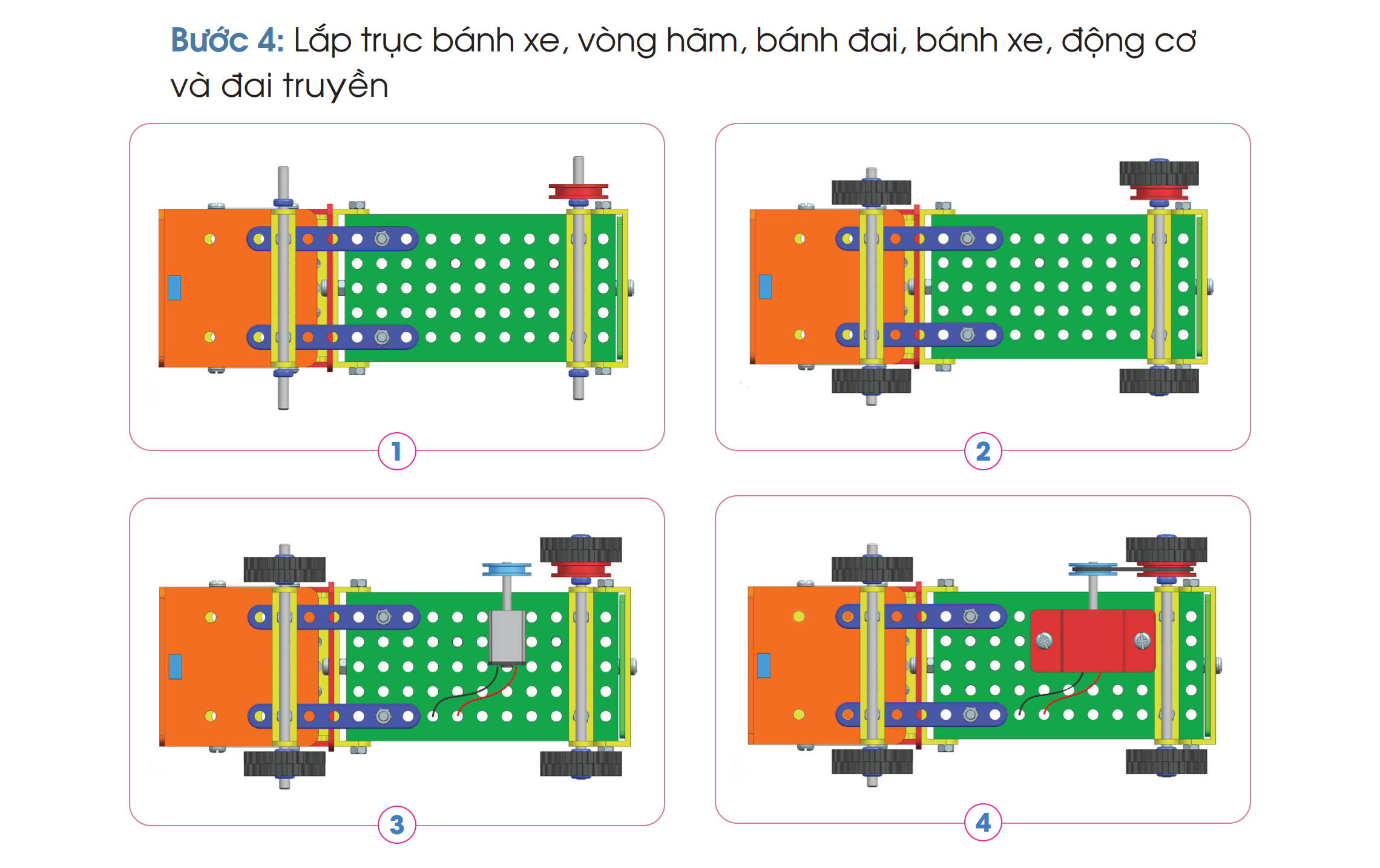 Bước 5: Đấu dây và lắp pin
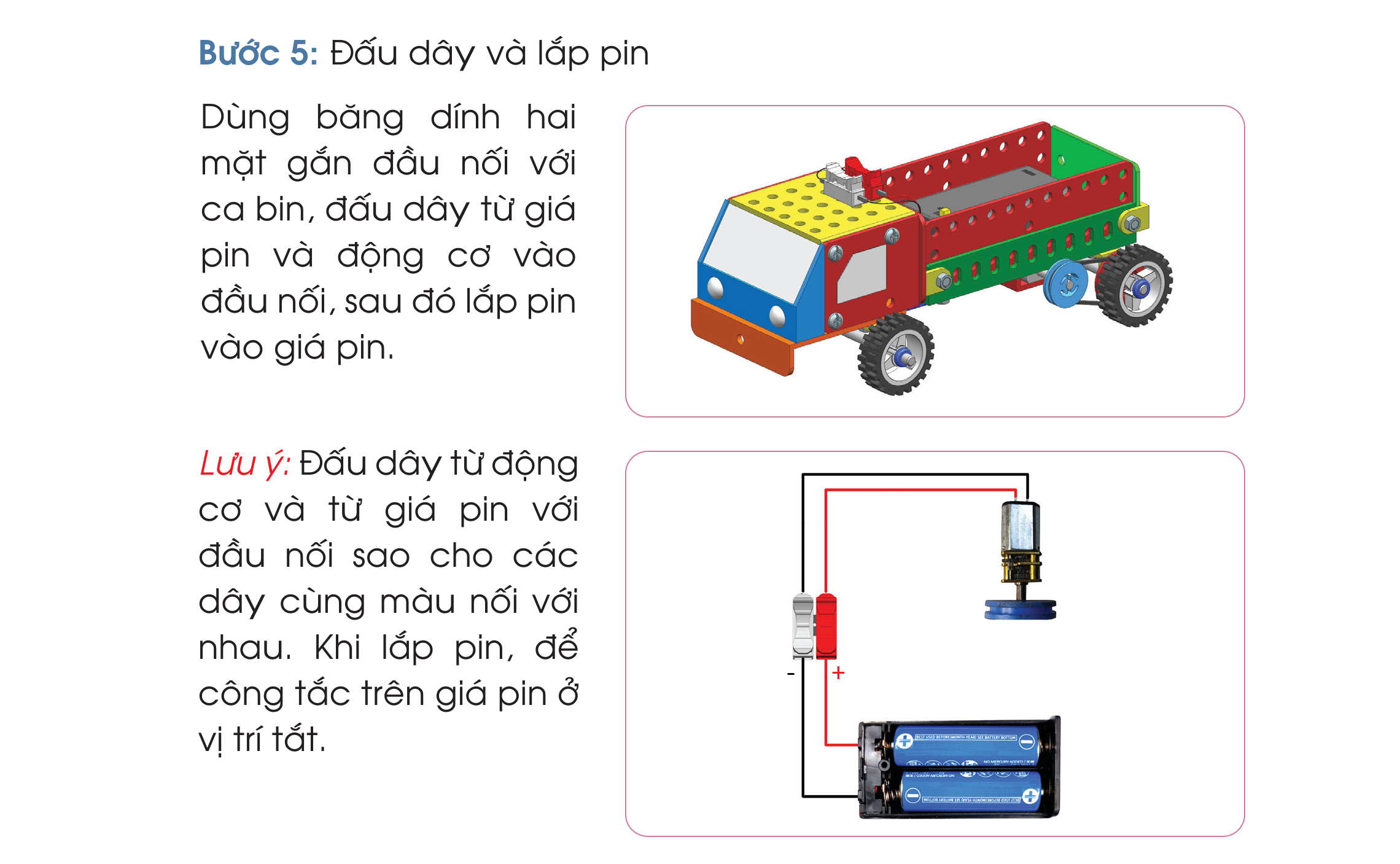 Dùng băng dính hai mặt gắn đầu nối với ca bin, đấu dây từ giá pin và động cơ vào đầu nối, sau đó lắp pin vào giá pin.
Lưu ý: Đấu dây từ động cơ và từ giá pin với đầu nối sao cho các dây cùng màu nối với nhau. Khi lắp pin, để công tắc trên giá pin ở vị trí tắt.
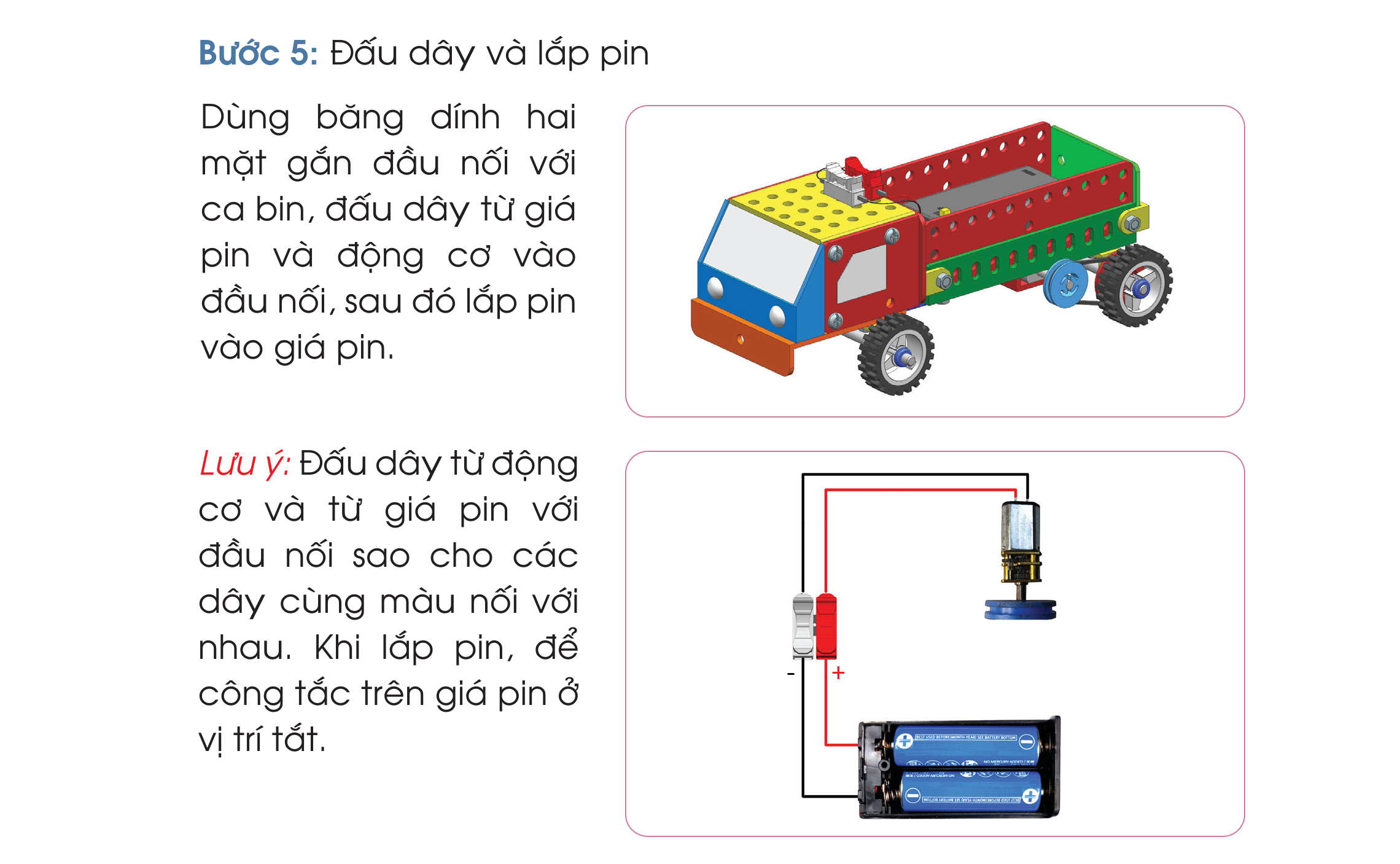 Bước 6: Hoàn thiện và chạy thử xe
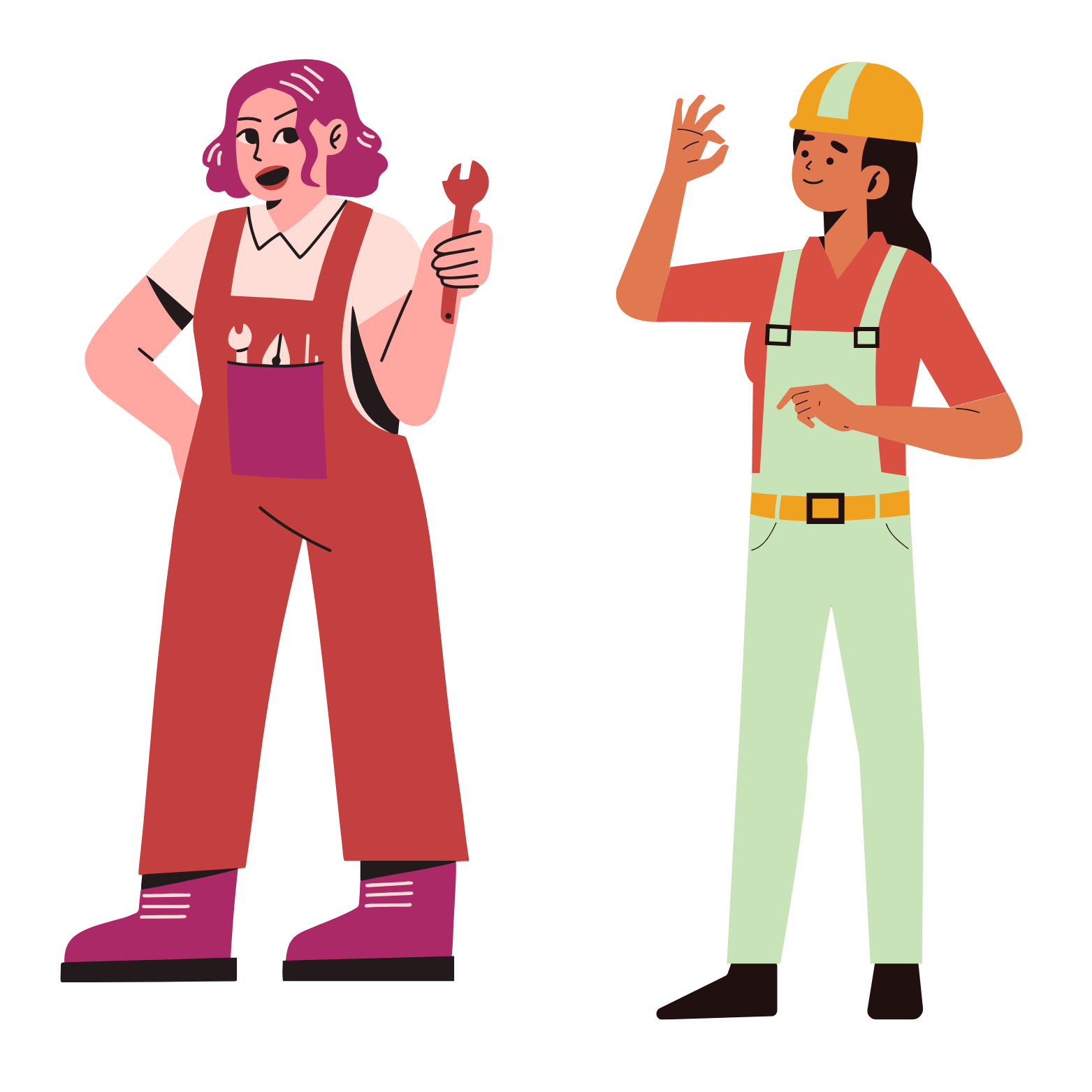 Kiểm tra dây nối giữa pin và động cơ điện đấu cùng màu.
Kiểm tra các bộ phận lắp ráp đầu đủ, đúng vị trí và chắc chắn.
Bật công tắc trên nắp giá pin để chạy thử xe.
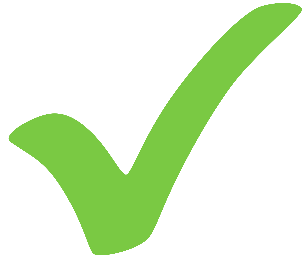 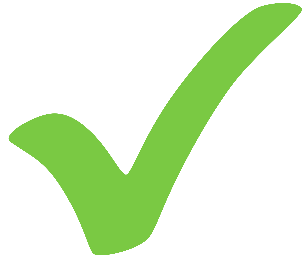 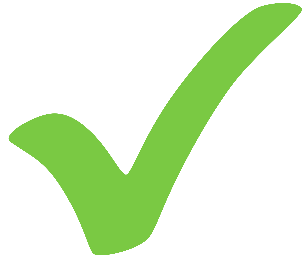 Em có biết?
Cần thu gom pin cũ (đã qua sử dụng), đựng vào chai lọ hoặc túi kín để không ảnh hưởng đến môi trường xung quanh và tránh xa tầm tay của trẻ nhỏ. Khi tích trữ được một lượng pin cũ nhất định, hãy mang đến các điểm thu gom rác thải điện tử để chúng được xử lí.
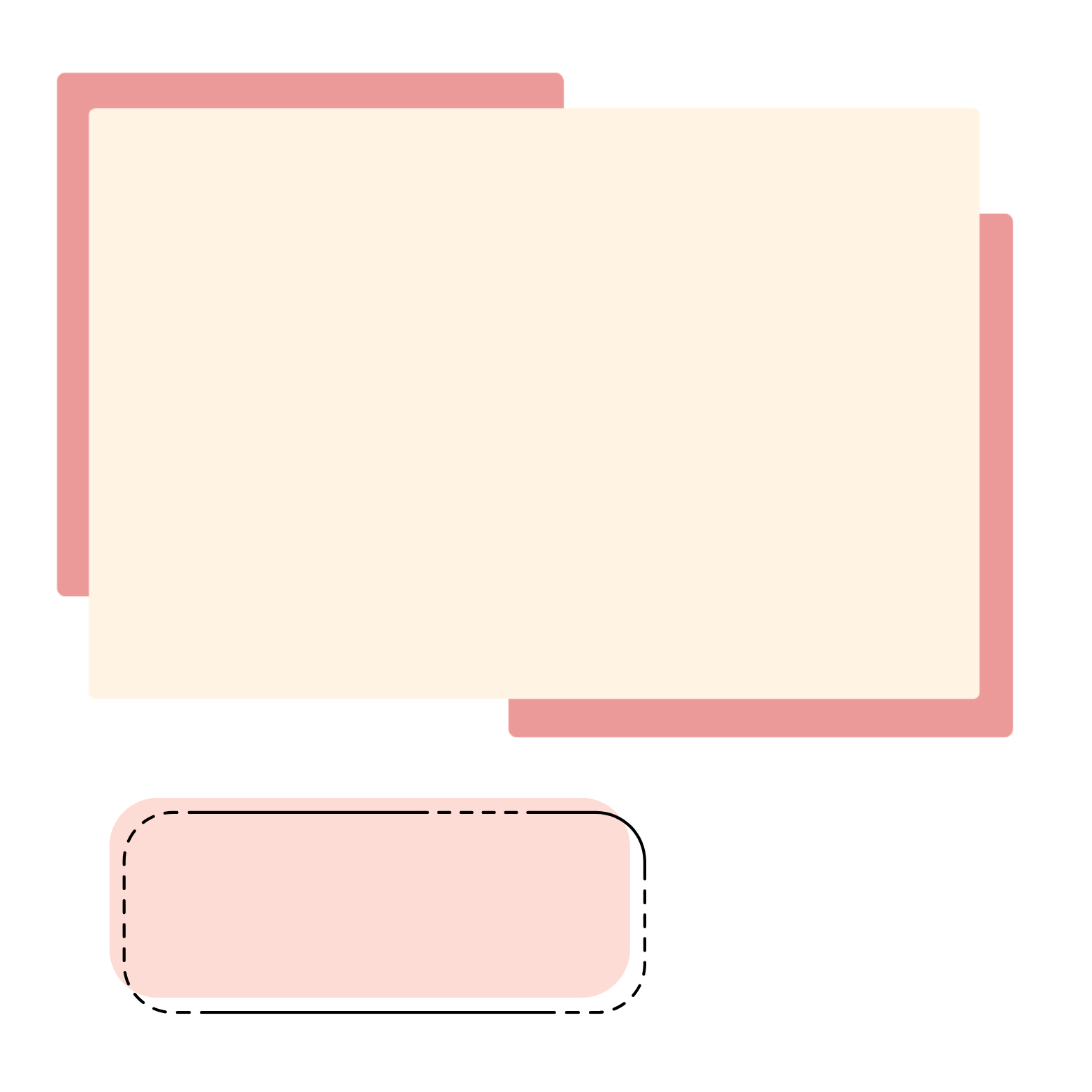 PHẦN 4. BÁO CÁO VÀ ĐÁNH GIÁ
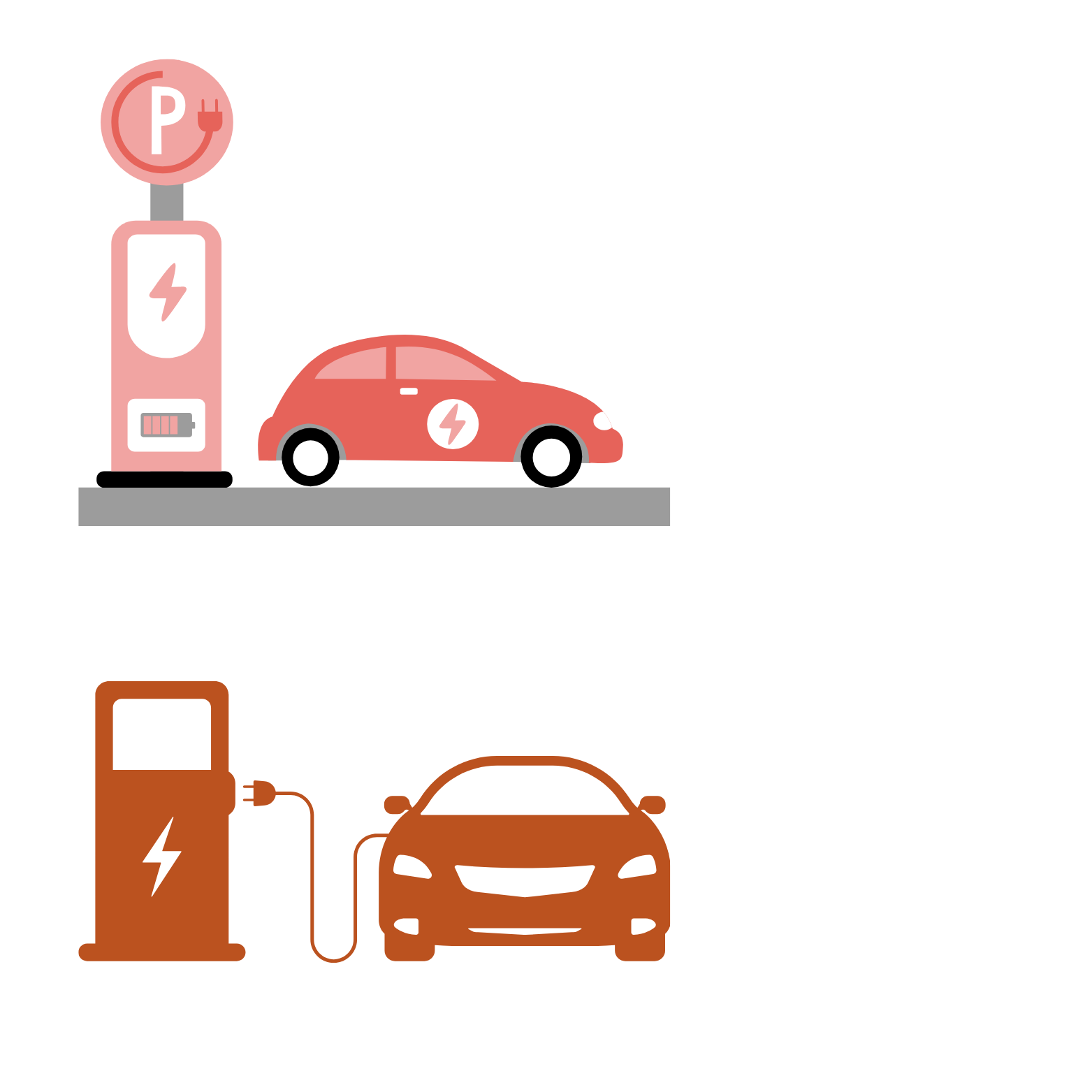 PHIẾU ĐÁNH GIÁ
Em có biết?
Xe điện là phương tiện giao thông không tạo ra khí thải, góp phần làm giảm thiểu ô nhiễm môi trường.
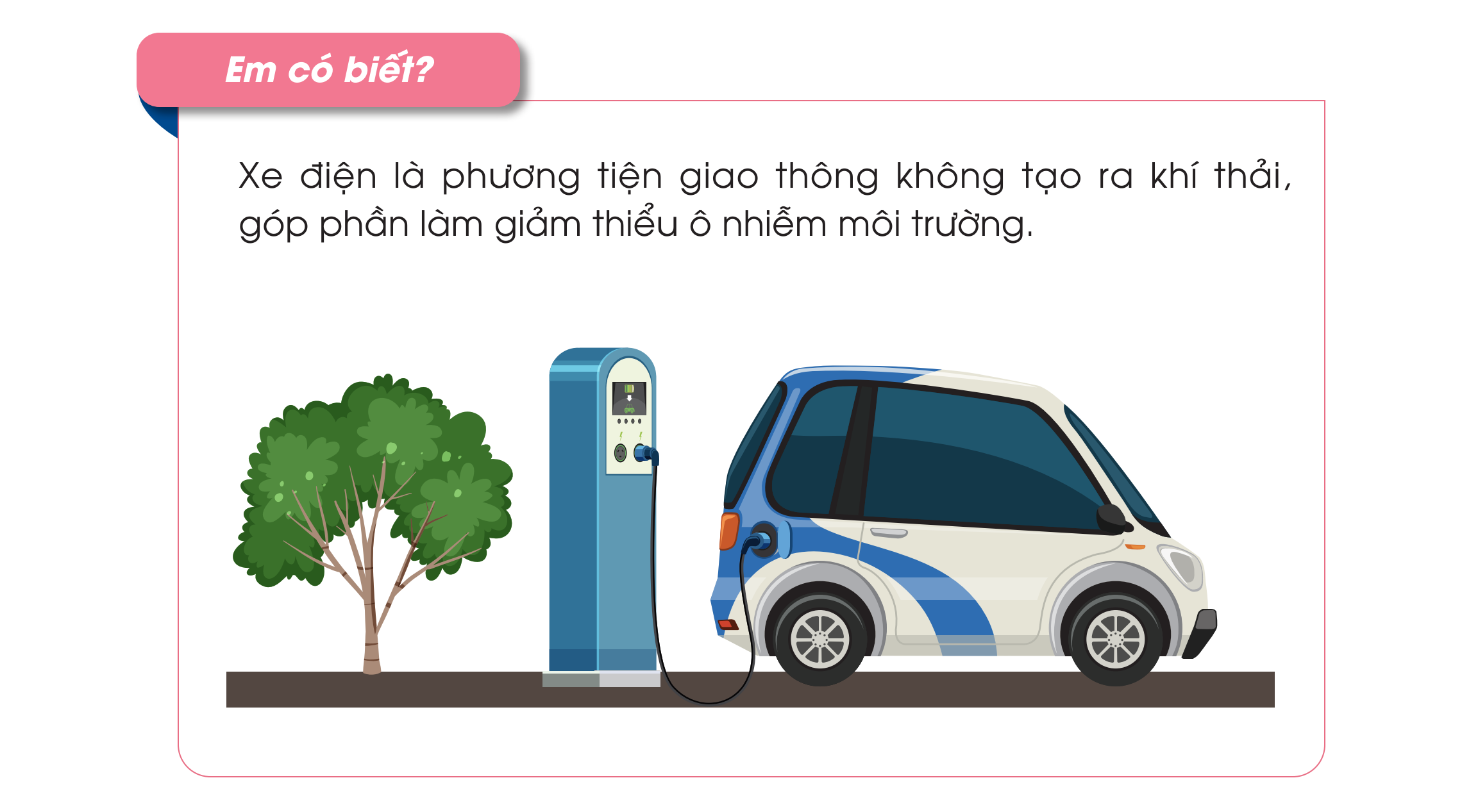 LUYỆN TẬP
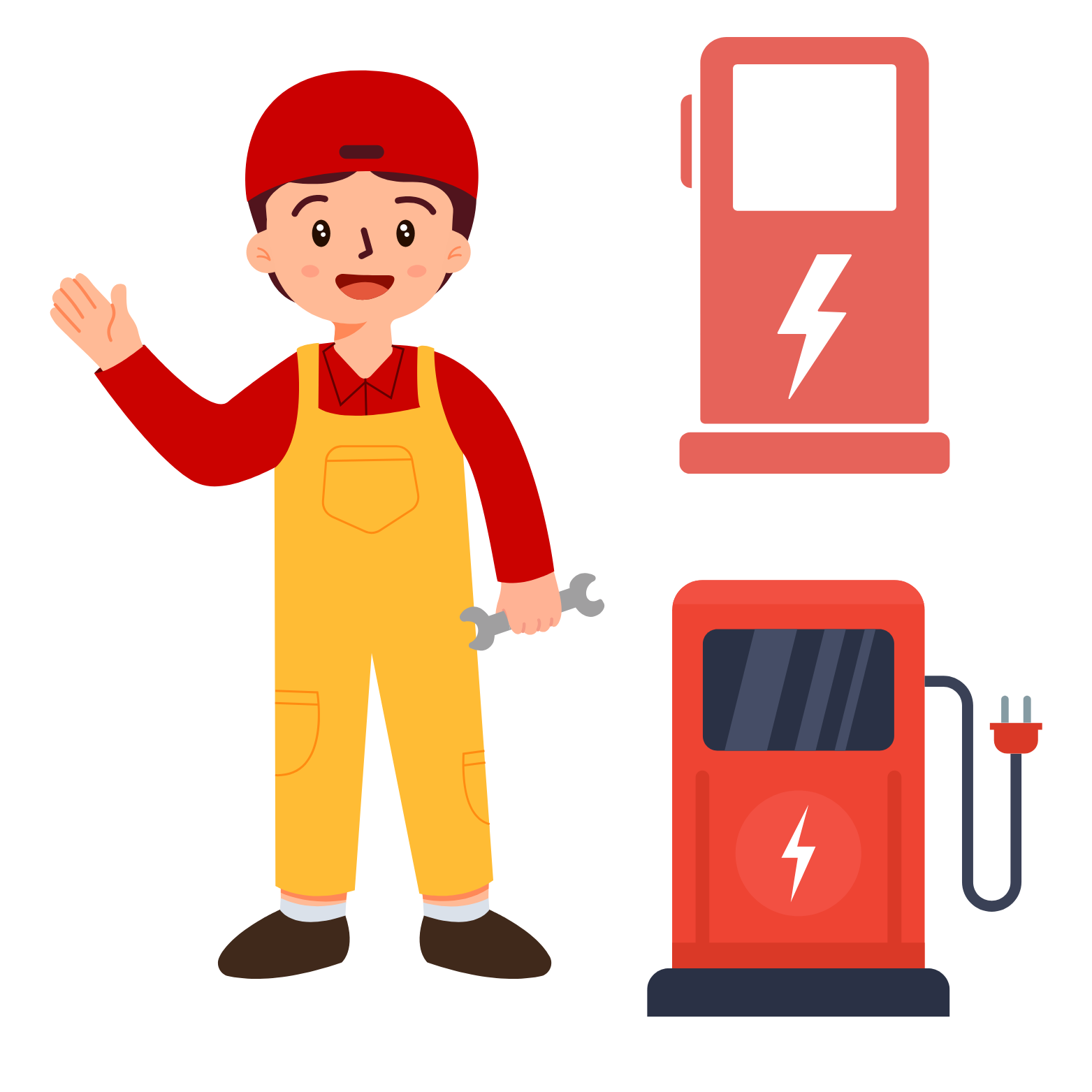 • Căn cứ vào các bước thực hiện và tiêu chí đánh giá đã đề ra, tiến hành thực hiện lắp ráp mô hình xe điện chạy bằng pin. 
• Có thể điều chỉnh kế hoạch cho phù hợp nhưng cần ghi lại những điều chỉnh đó trong bản kế hoạch.
VẬN DỤNG
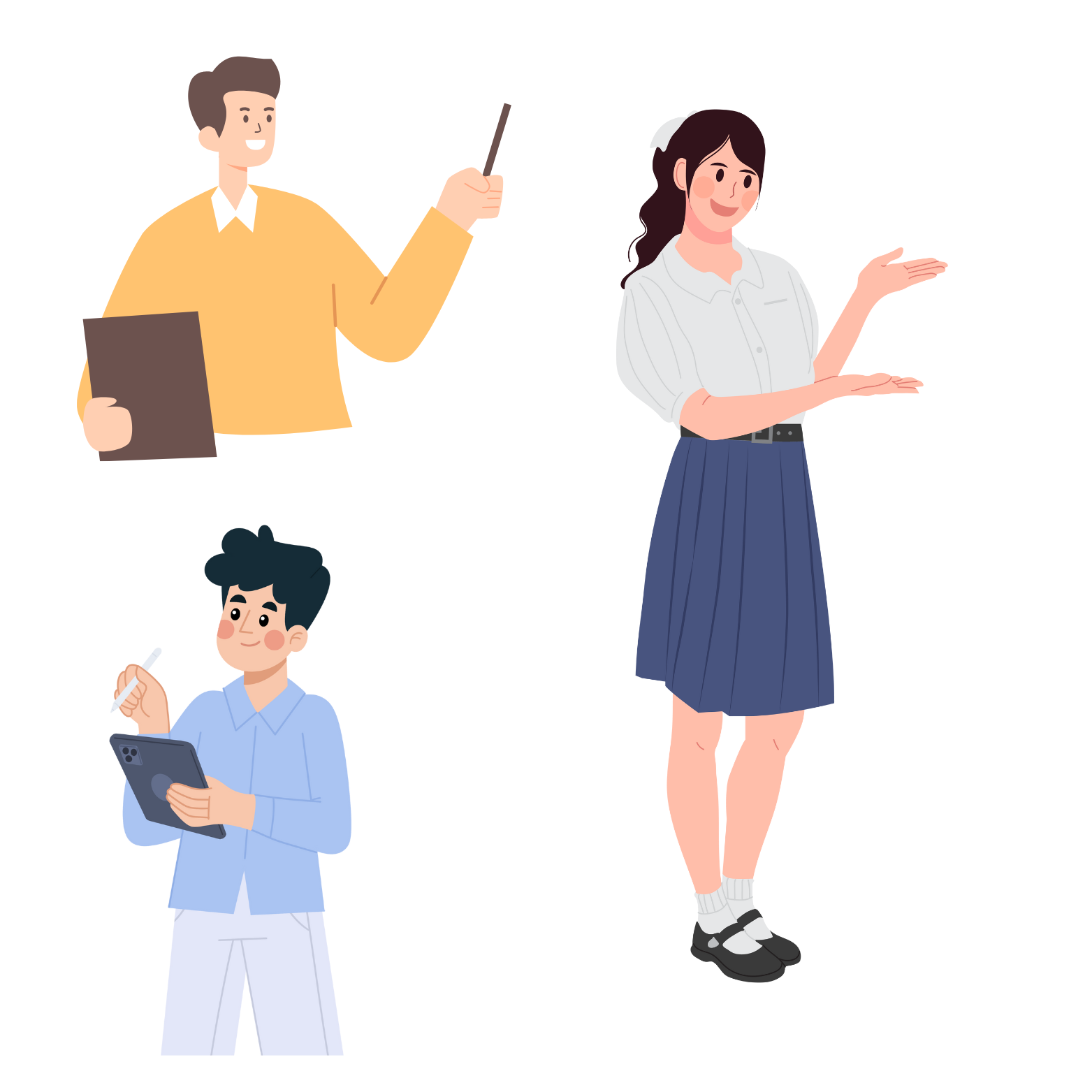 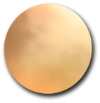 Các nhóm lần lượt trưng bày sản phẩm mẫu và trình bày dự án trước lớp. 
Các nhóm còn lại đánh giá dự án của nhóm đang trình bày.
HƯỚNG DẪN VỀ NHÀ
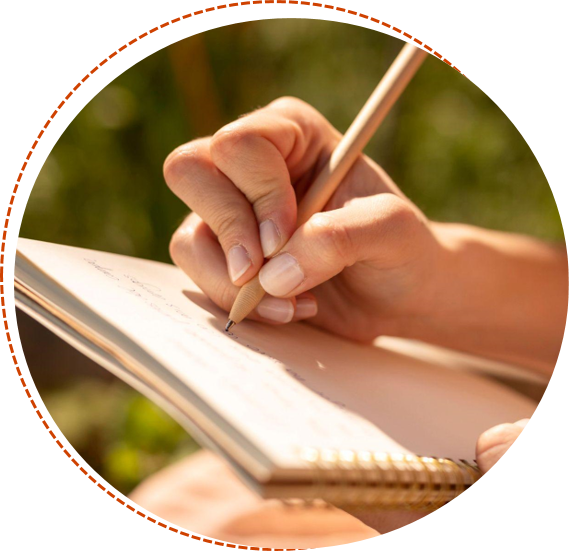 Hoàn thiện sản phẩm.
Đọc trước Bài 9. Mô hình máy phát điện gió.
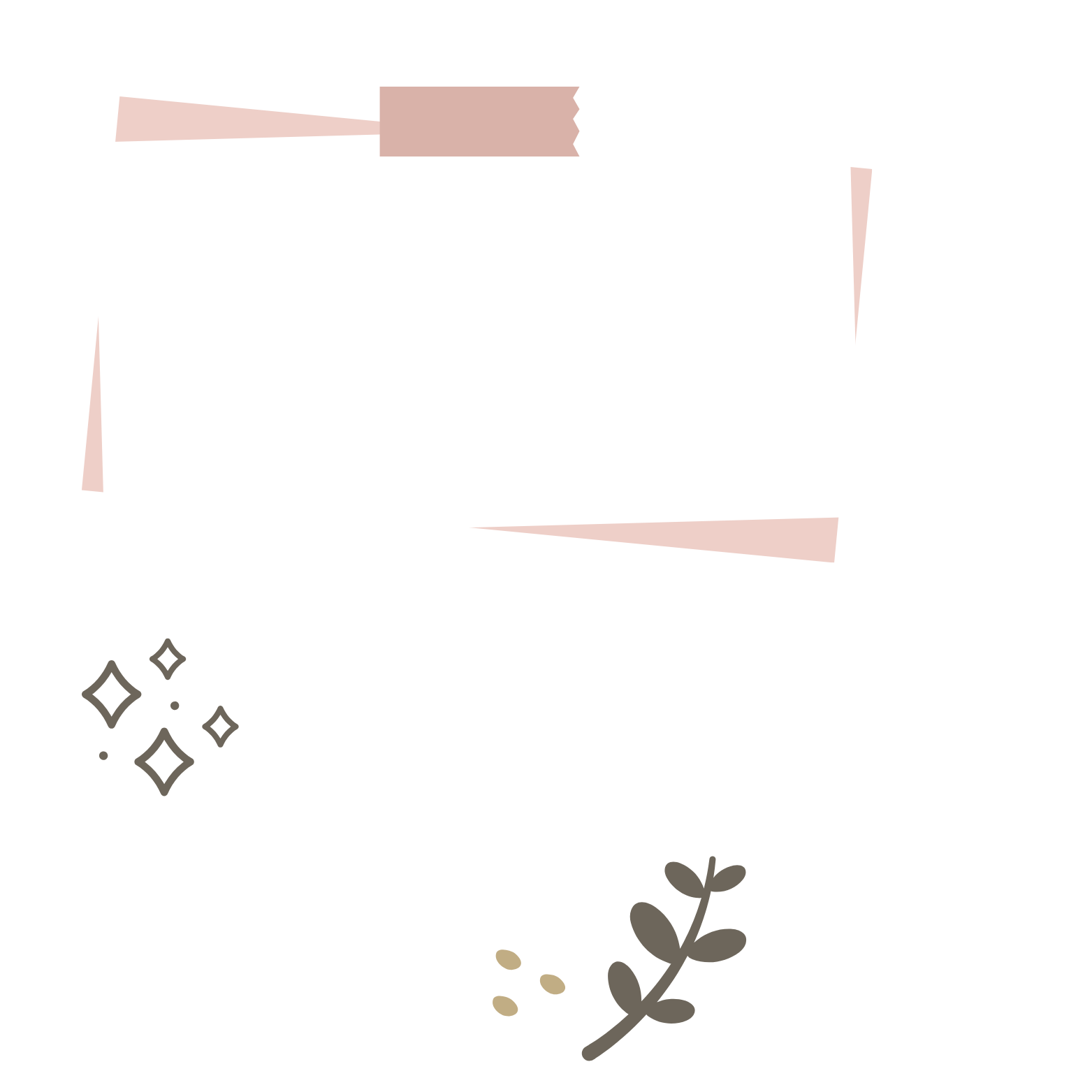 CẢM ƠN CẢ LỚP 
ĐÃ LẮNG NGHE!